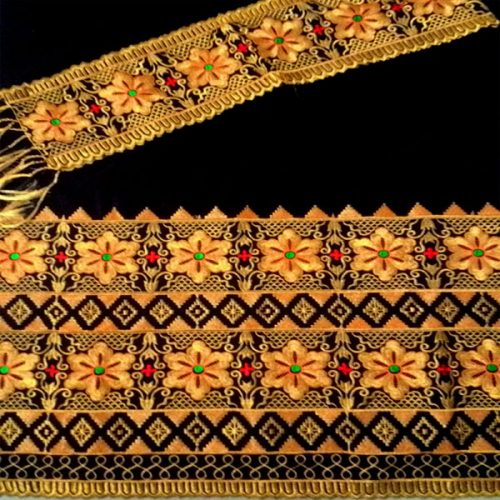 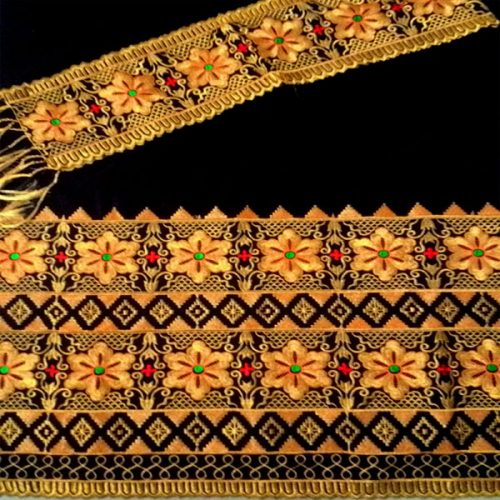 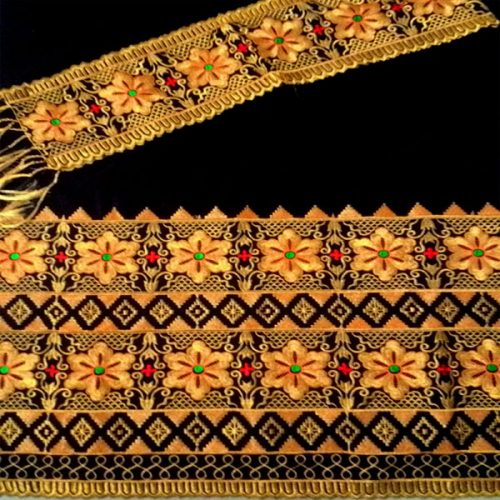 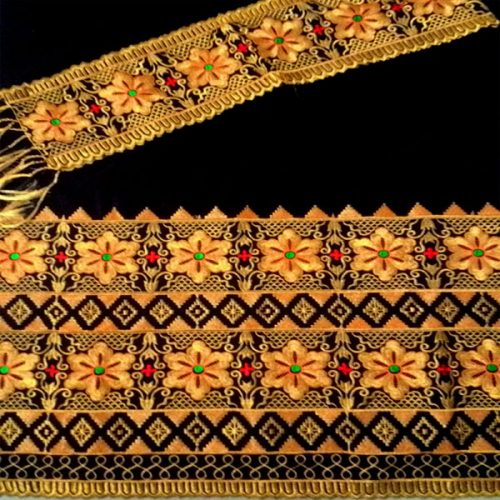 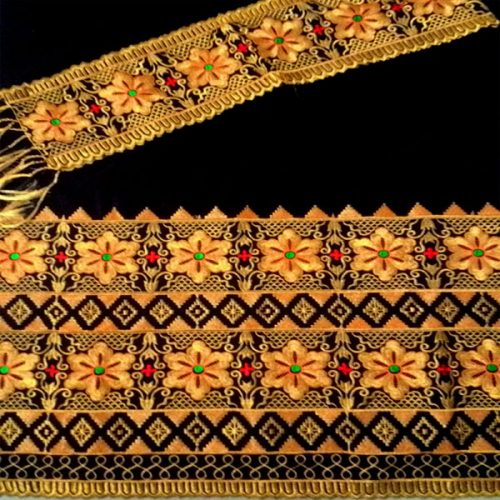 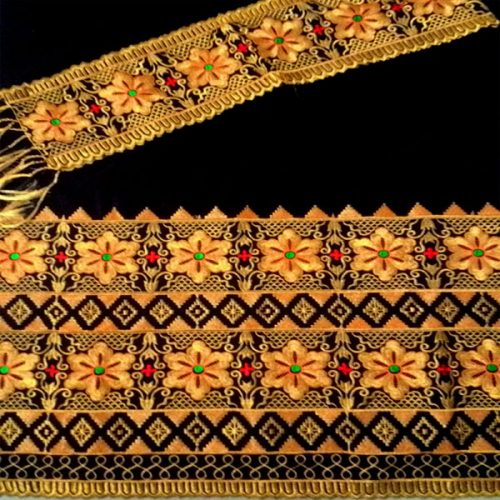 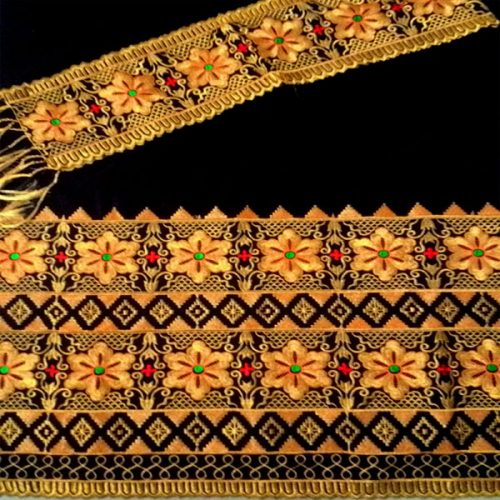 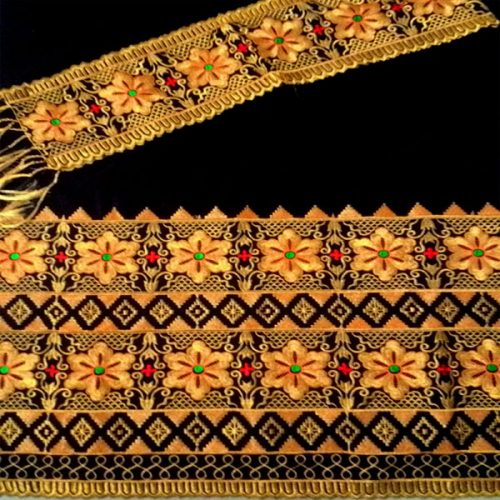 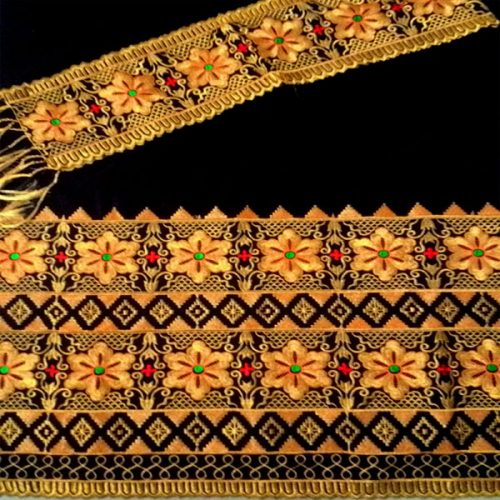 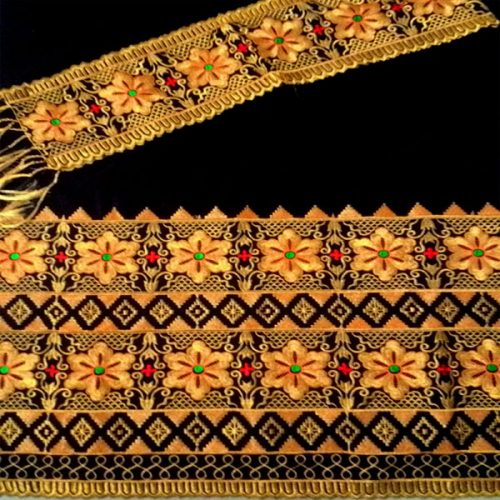 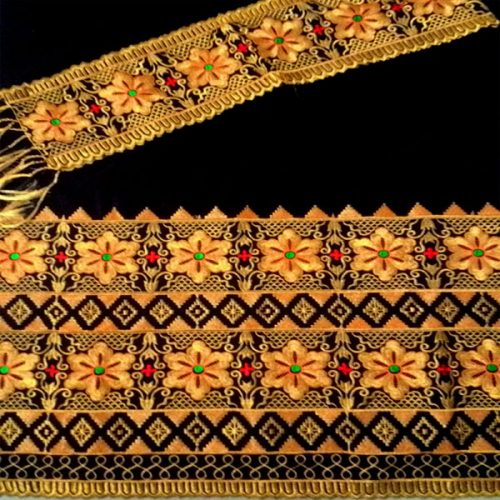 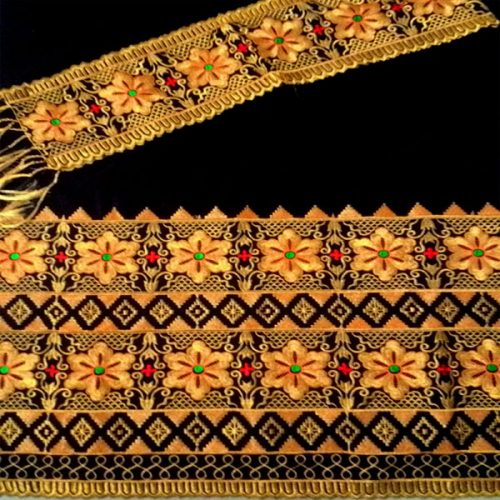 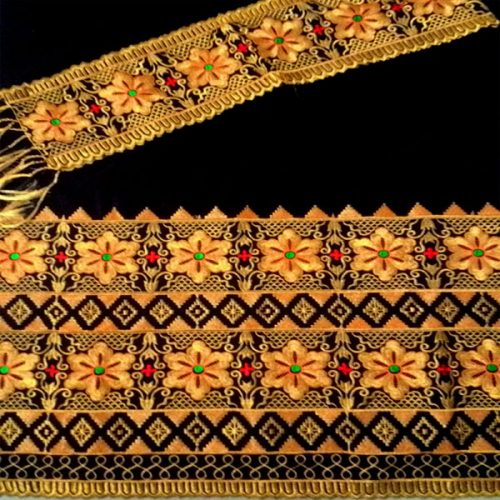 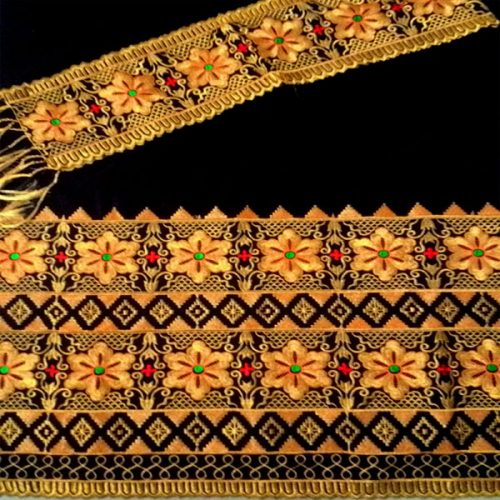 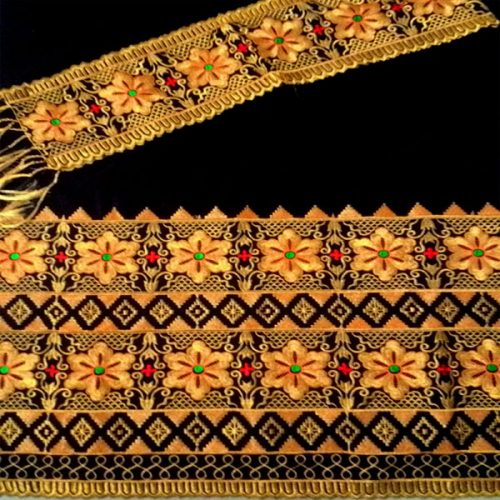 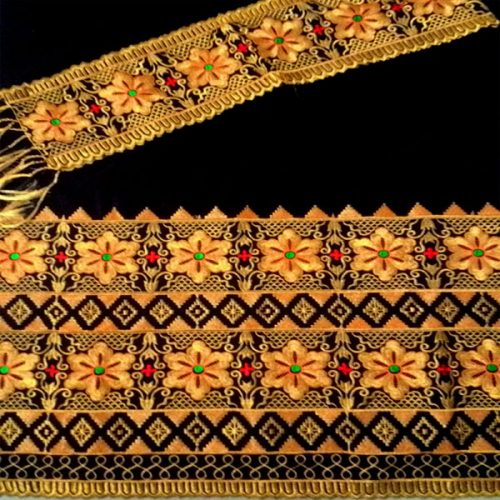 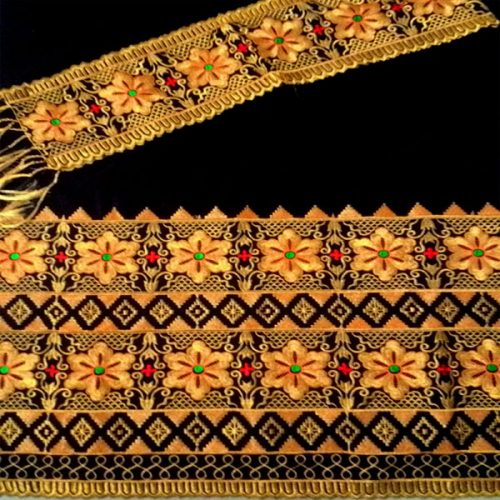 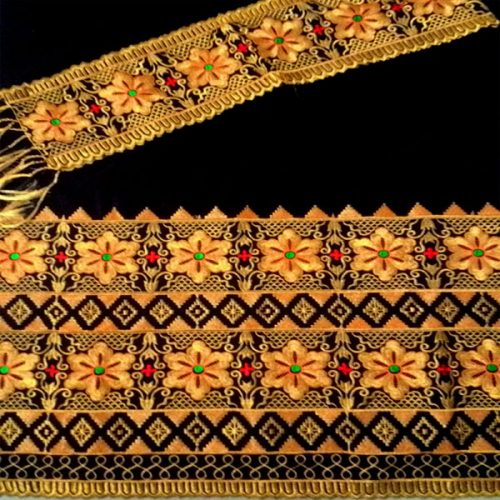 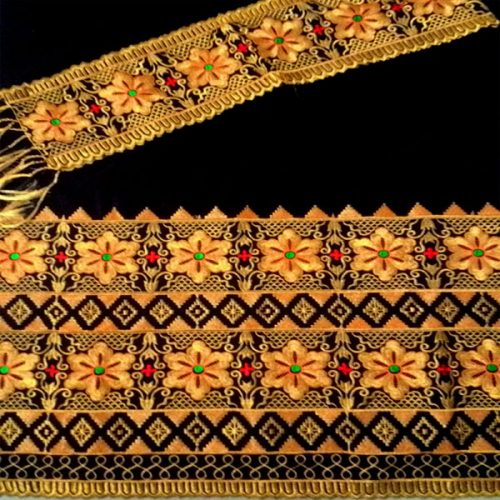 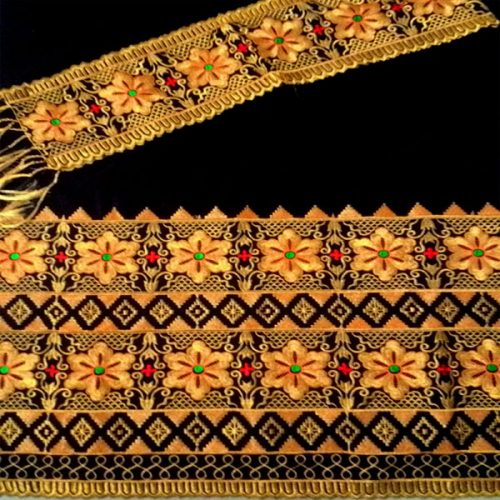 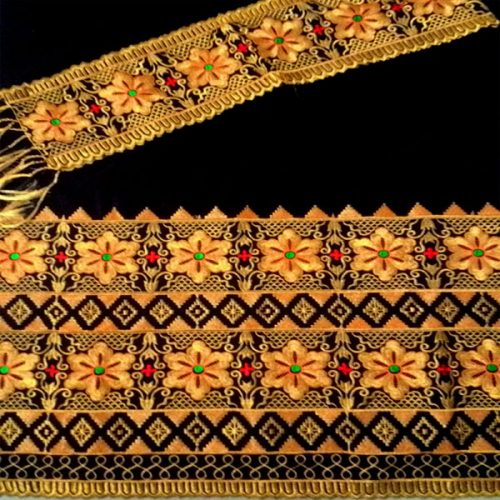 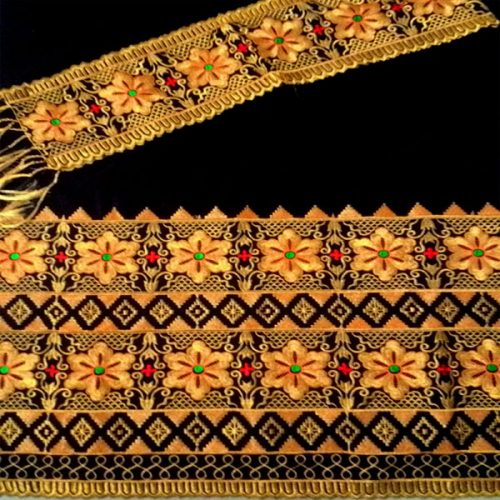 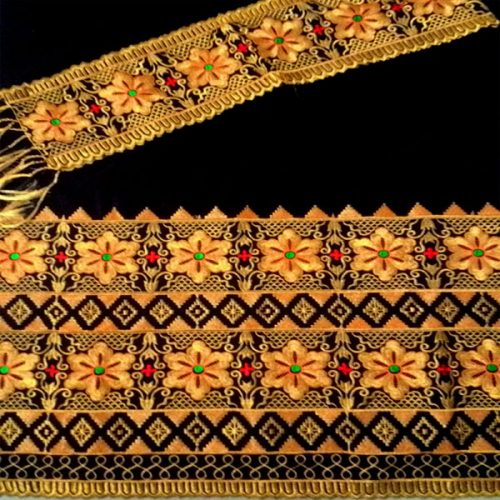 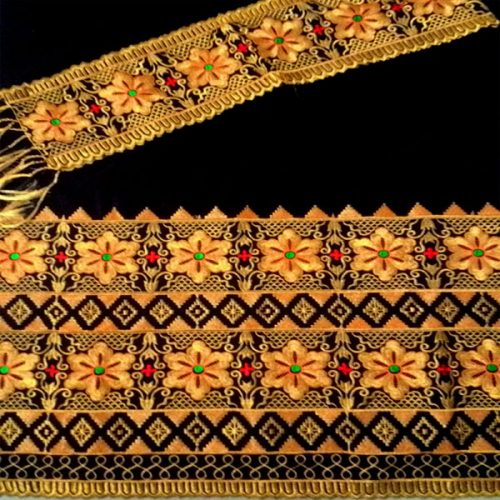 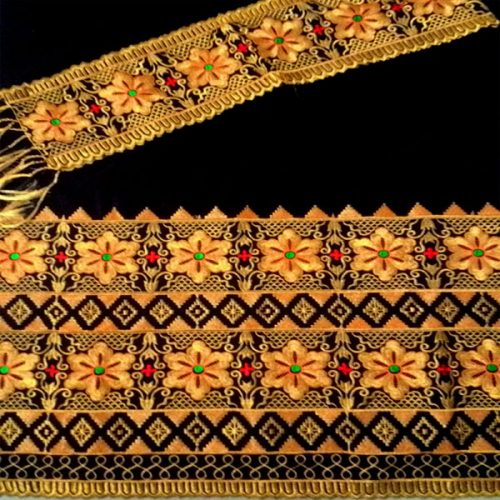 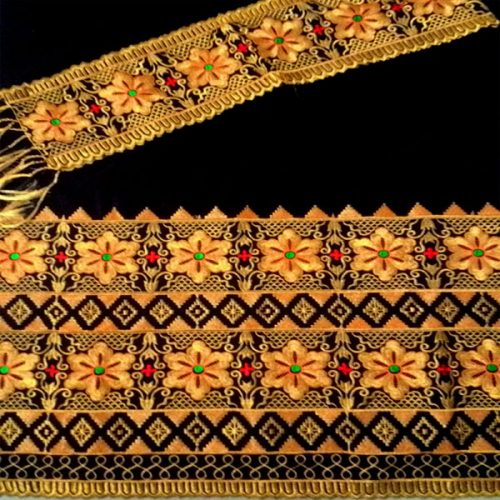 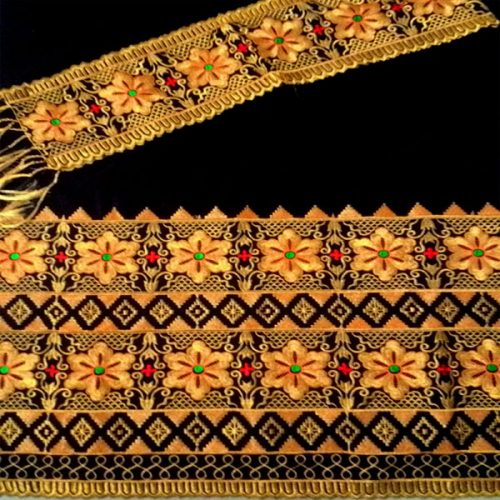 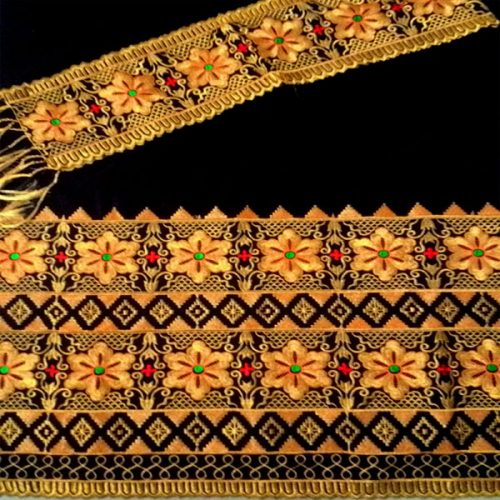 Pertemuan 3 Pengantar Sistem dan Teknologi Informasi
Khusnul Khotimah, S.Kom., M.T.I.
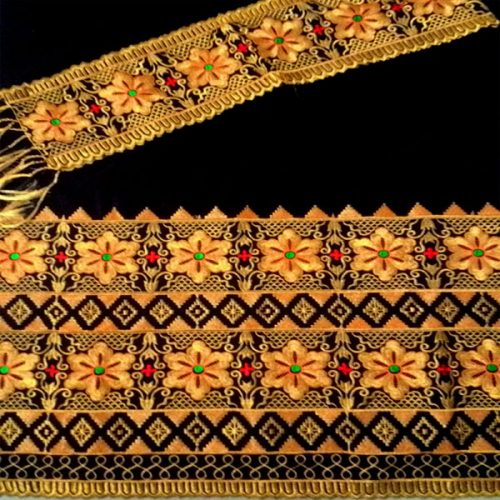 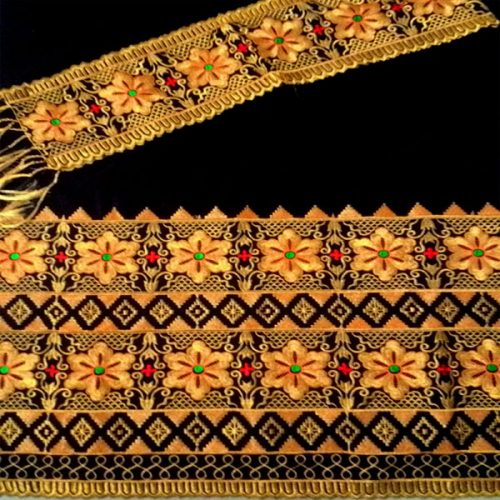 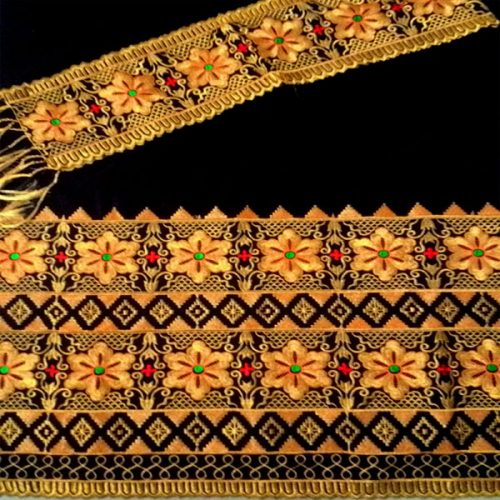 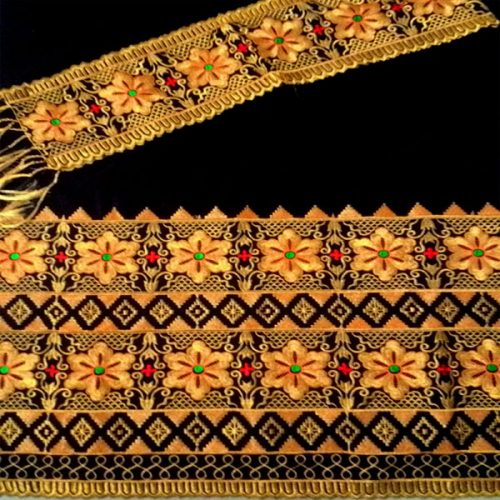 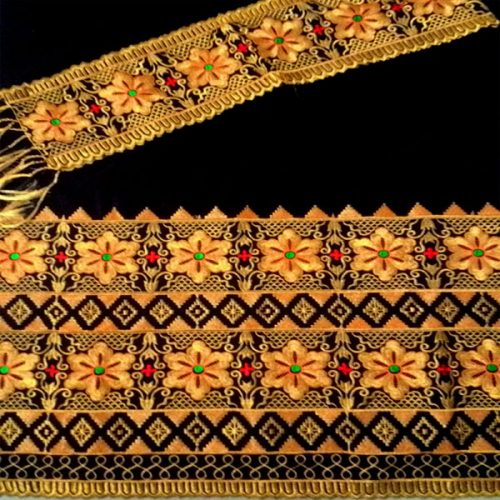 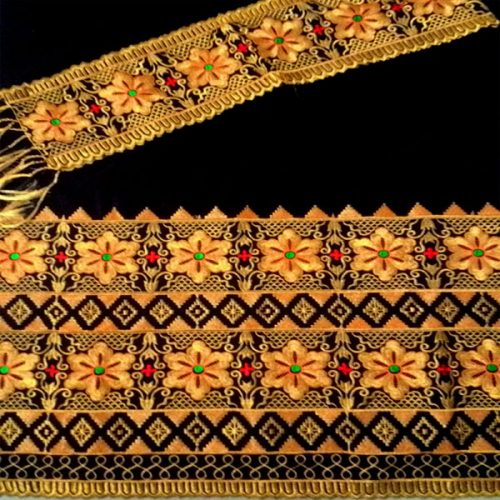 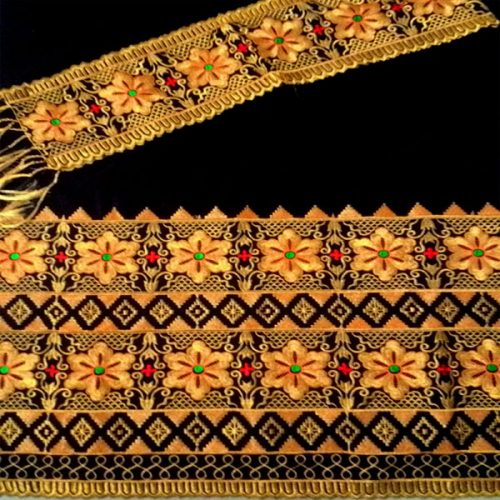 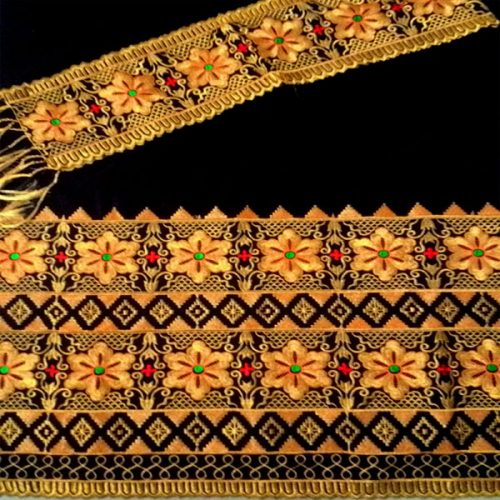 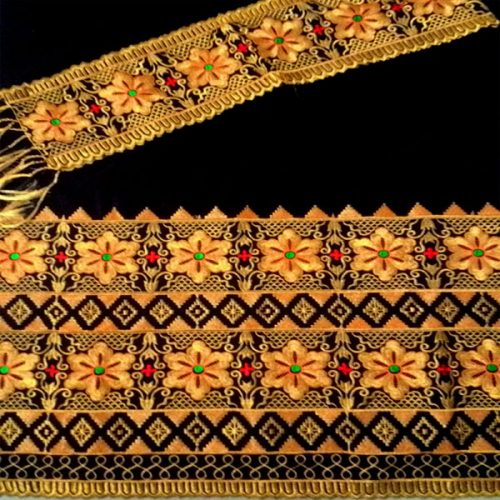 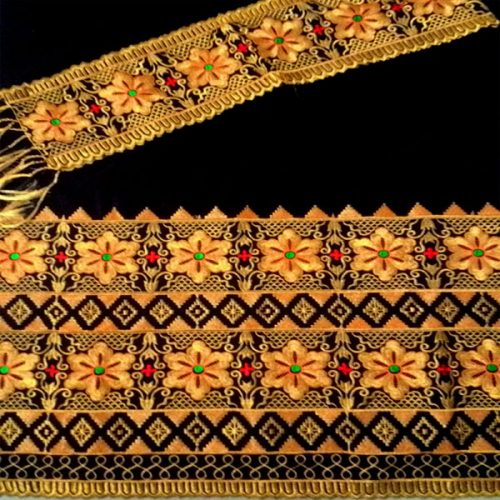 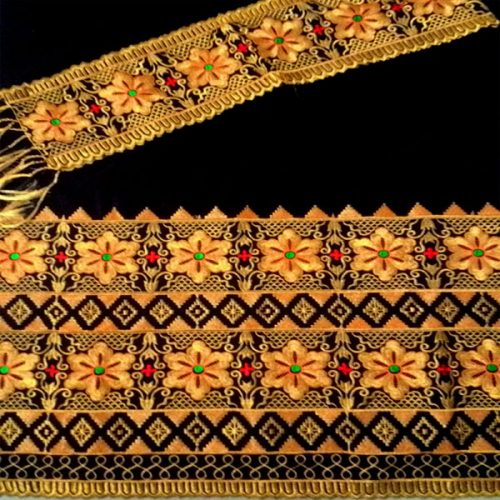 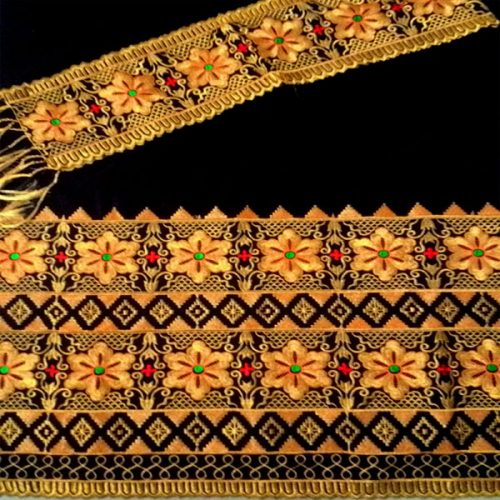 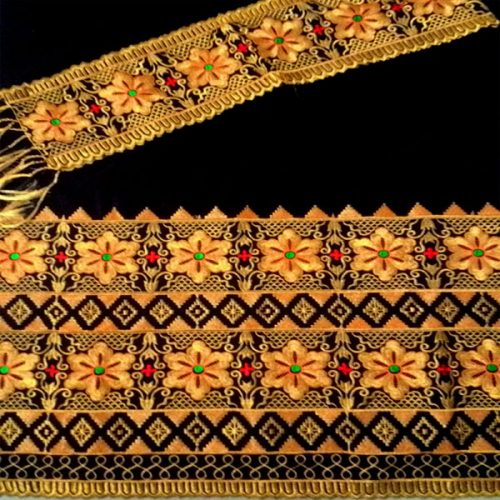 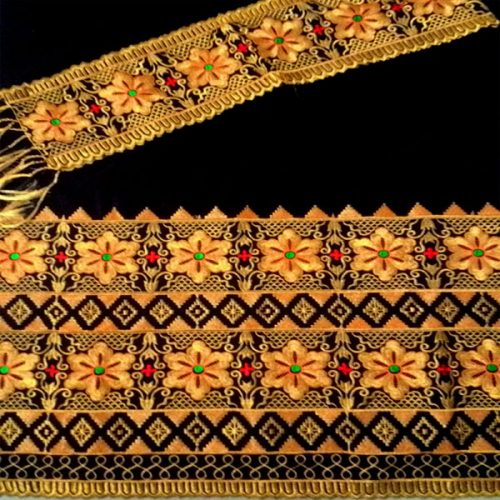 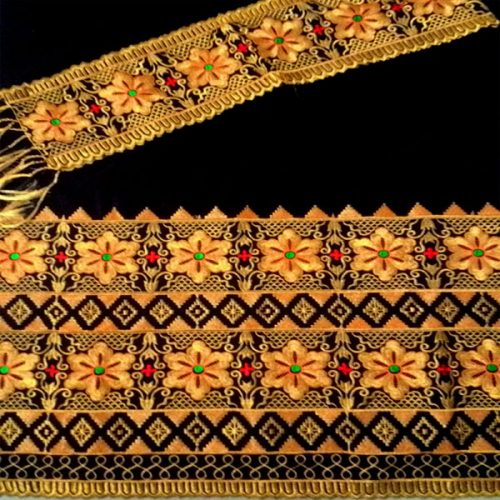 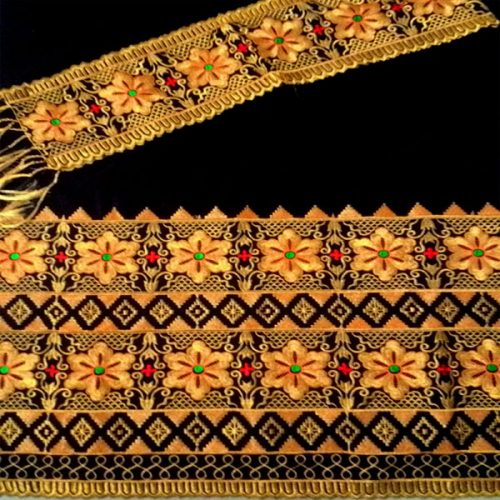 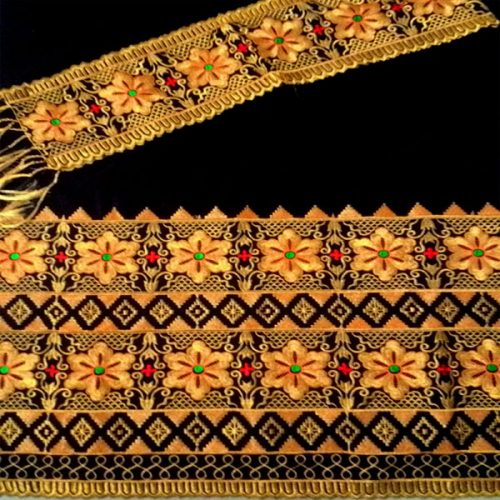 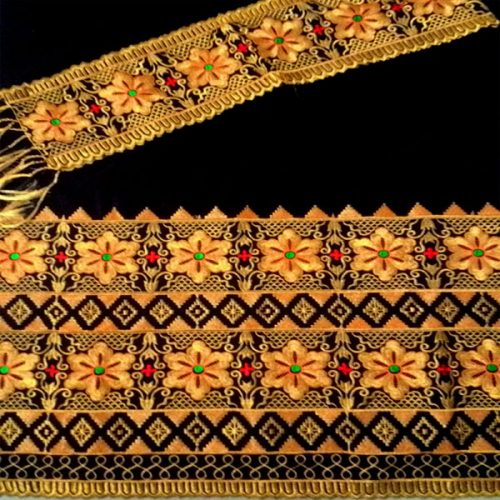 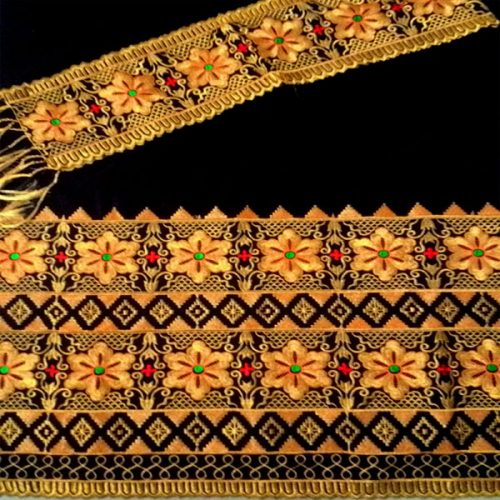 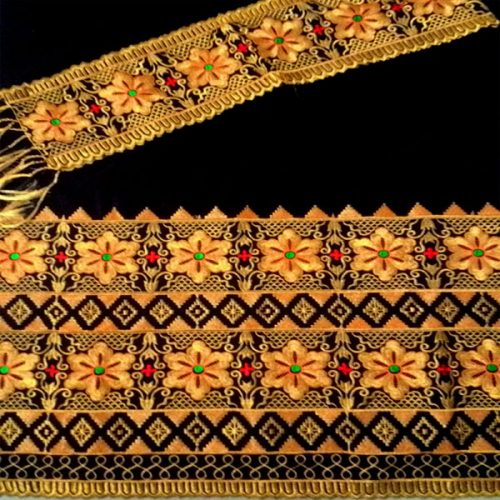 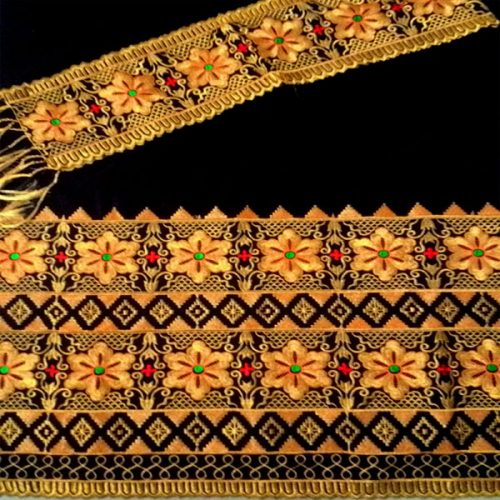 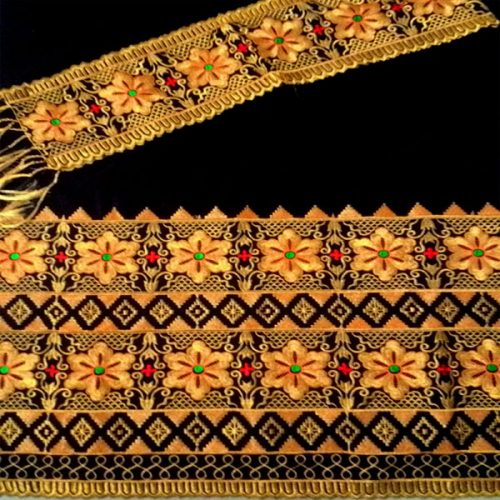 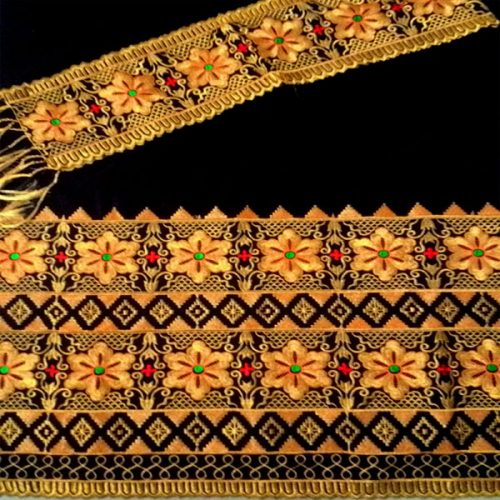 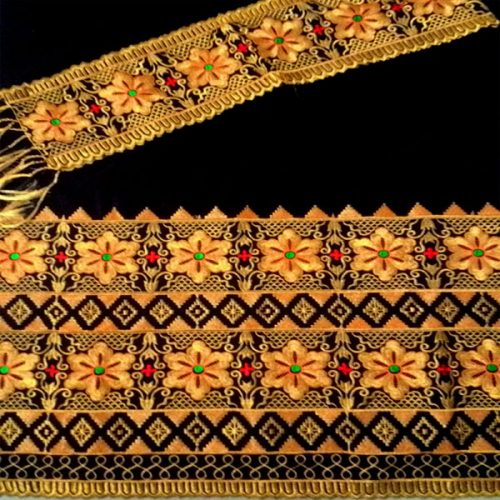 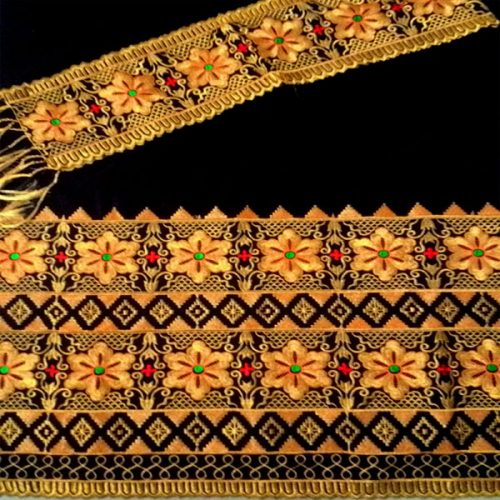 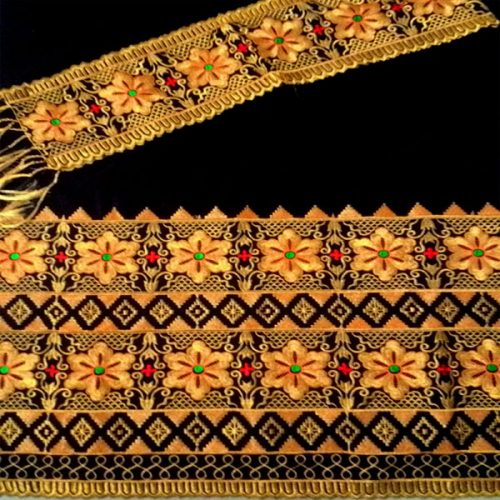 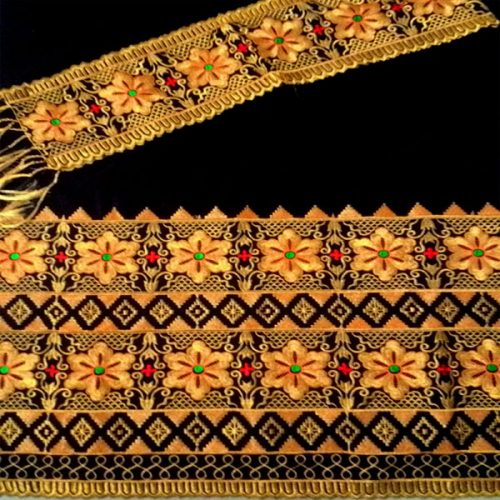 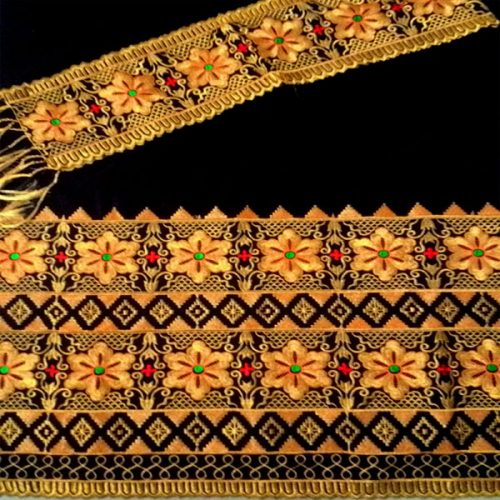 Perangkat Keras Komputer (Hardware)
Komponen Hardware
Central Processing Unit(CPU)
Media Penyimpanan atau Memory
Input Device (Peralatan Input)
Output Device (Peralatan Output)
Communication Device (Peralatan Komunikasi)
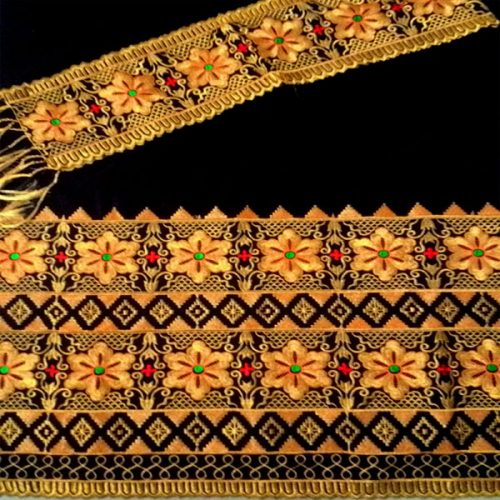 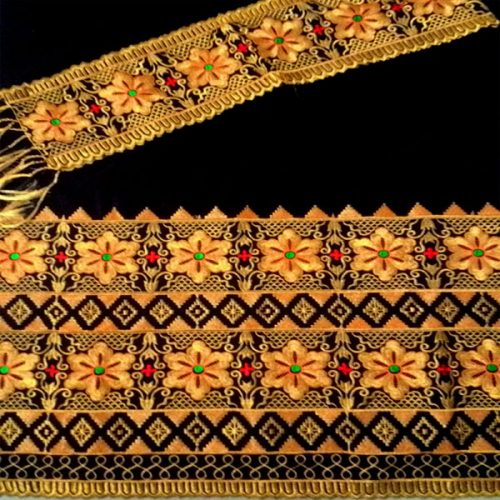 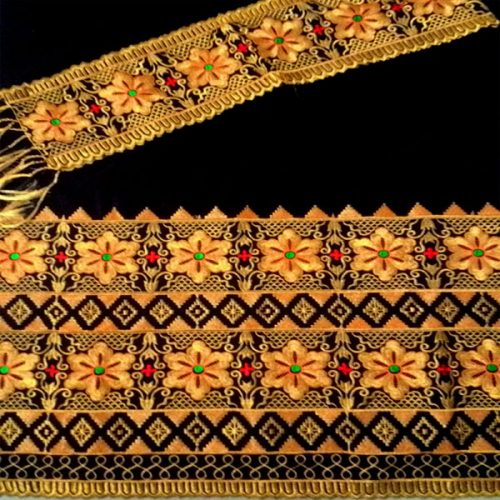 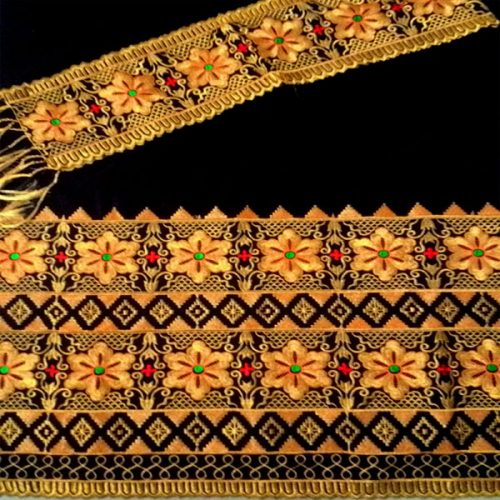 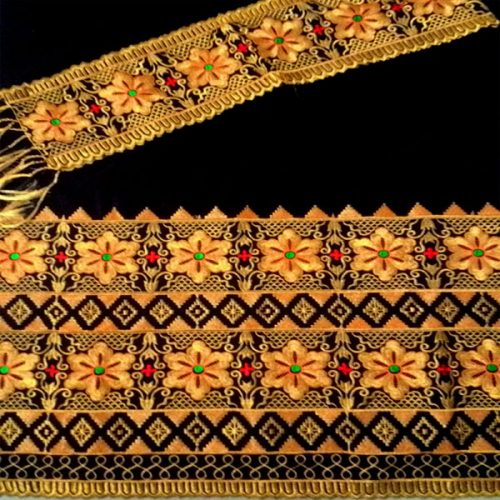 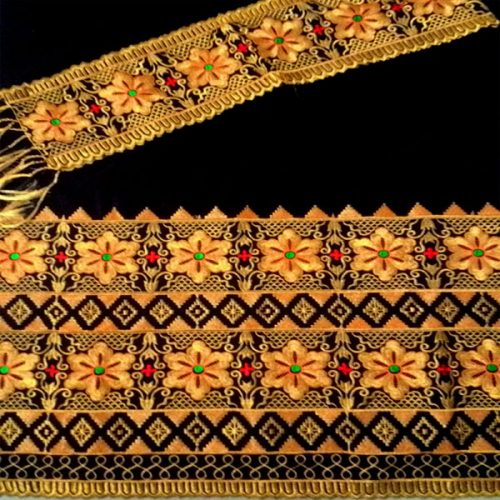 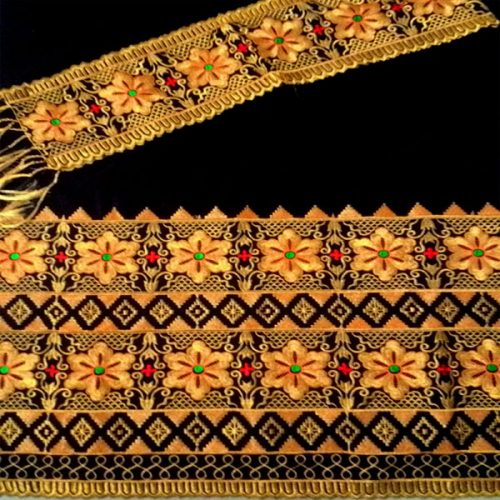 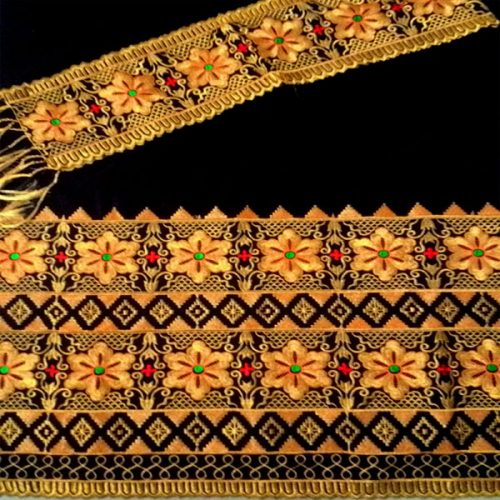 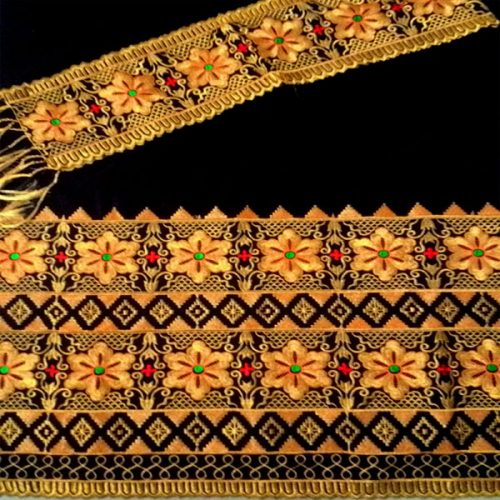 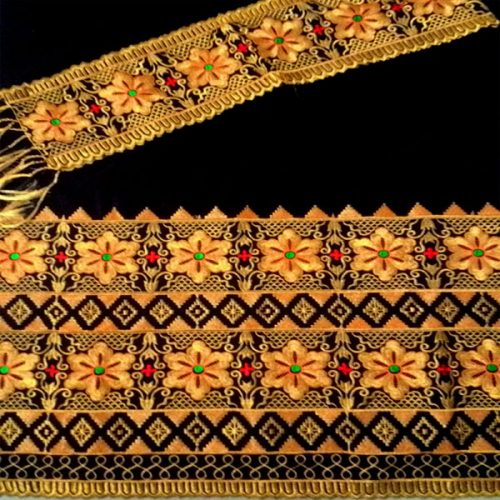 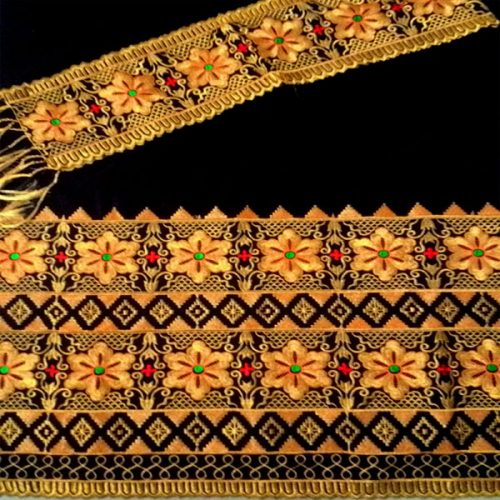 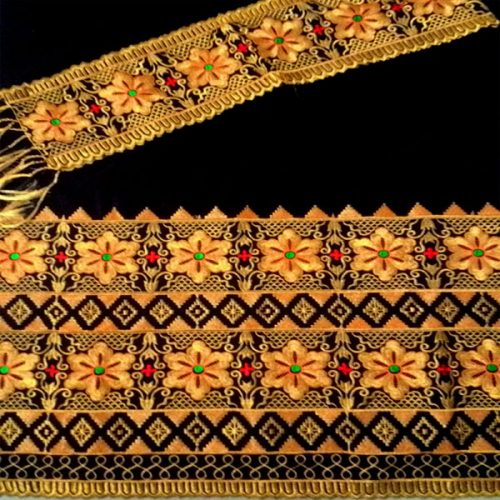 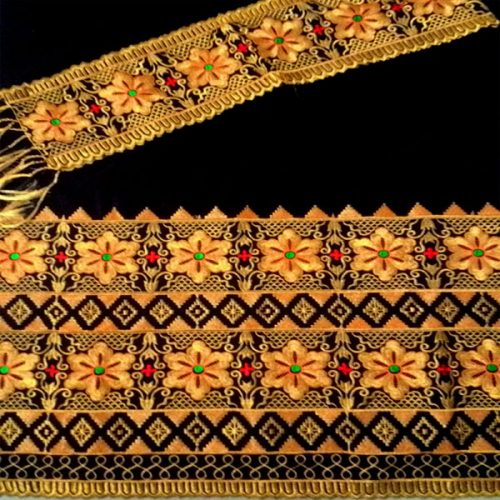 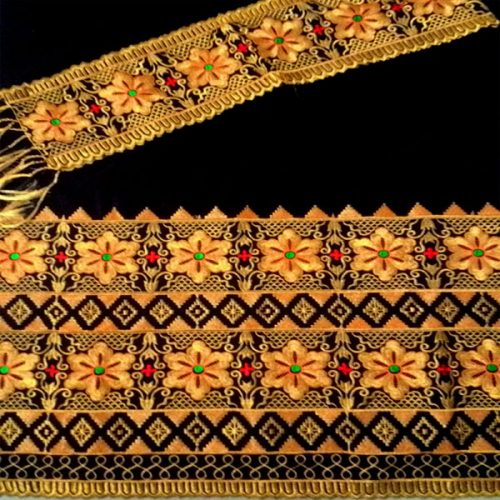 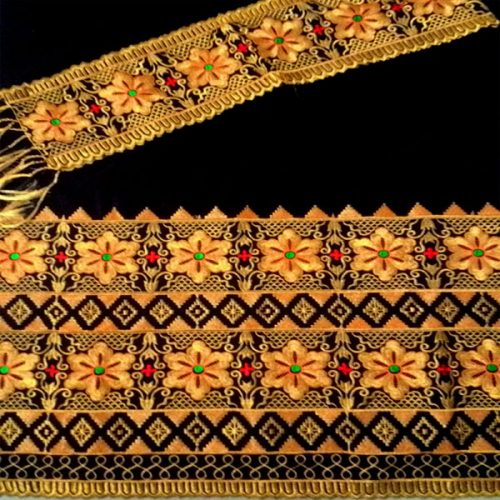 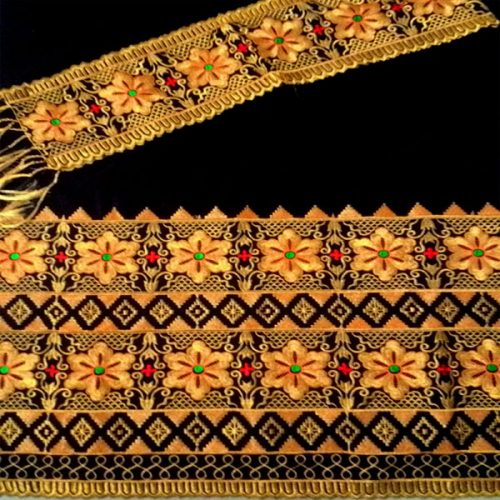 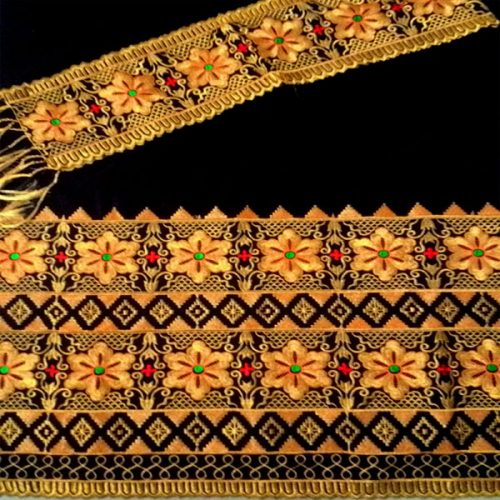 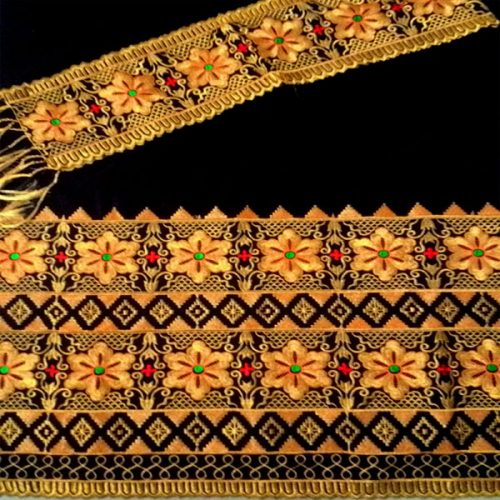 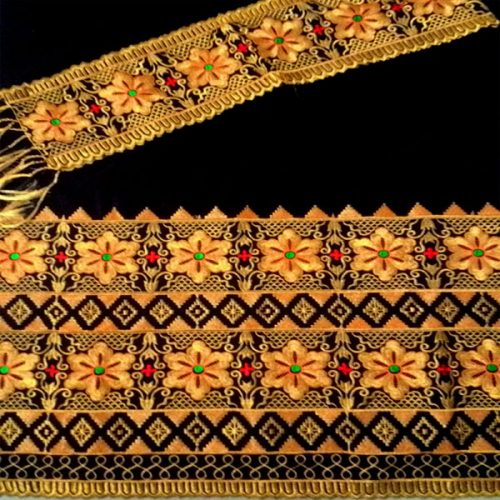 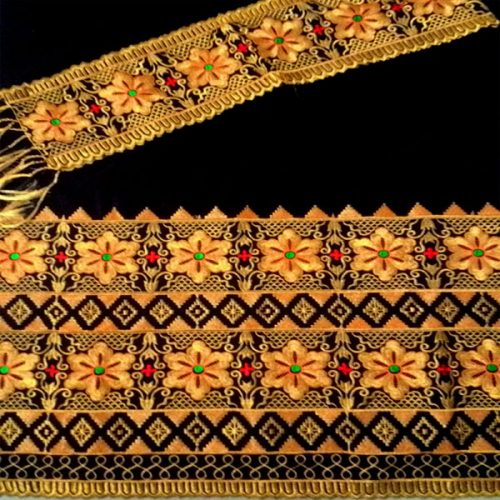 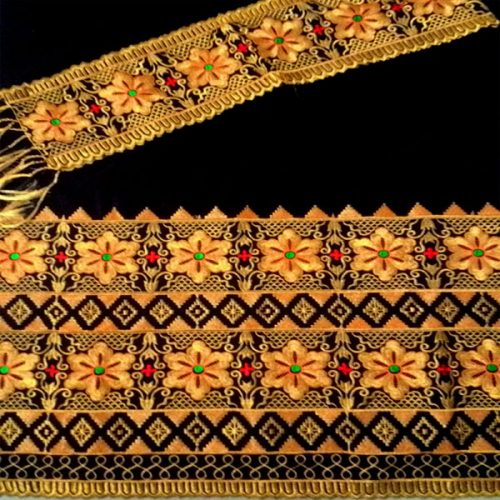 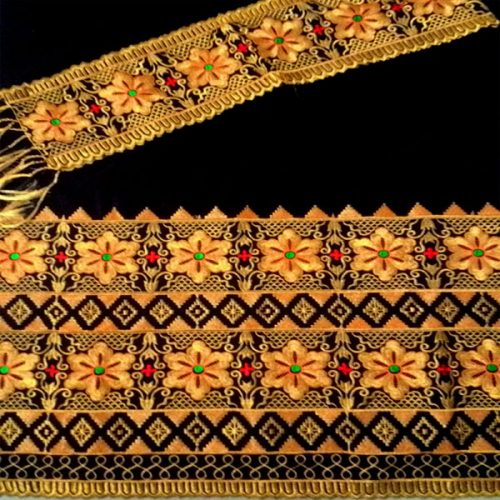 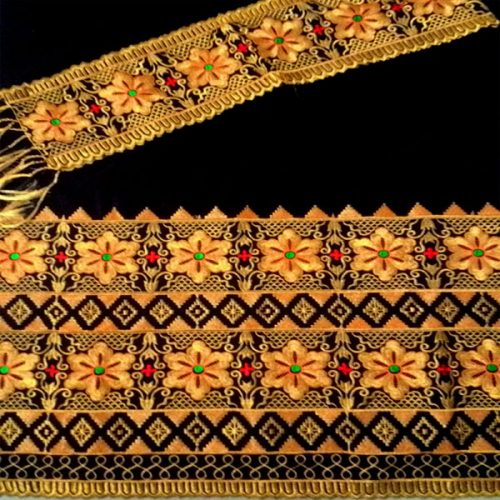 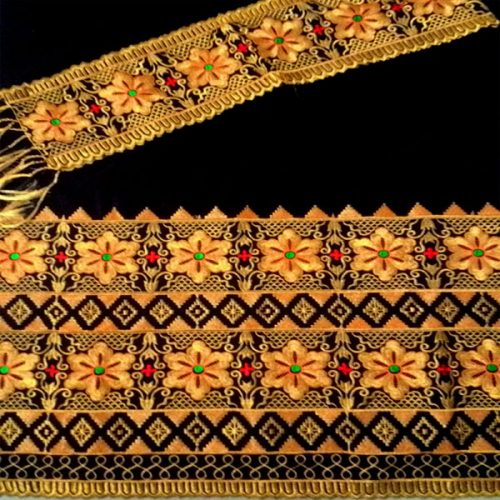 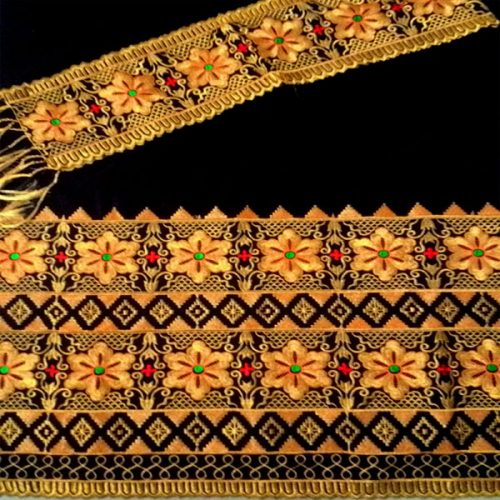 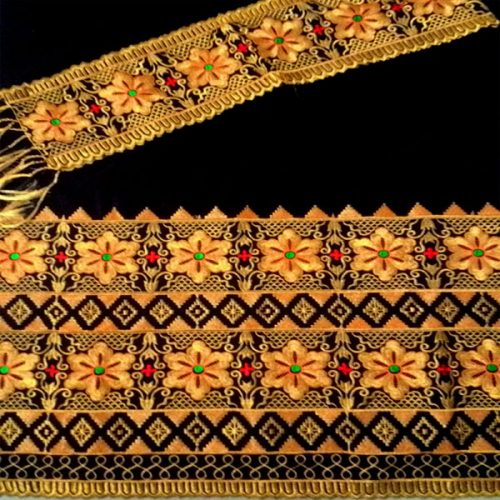 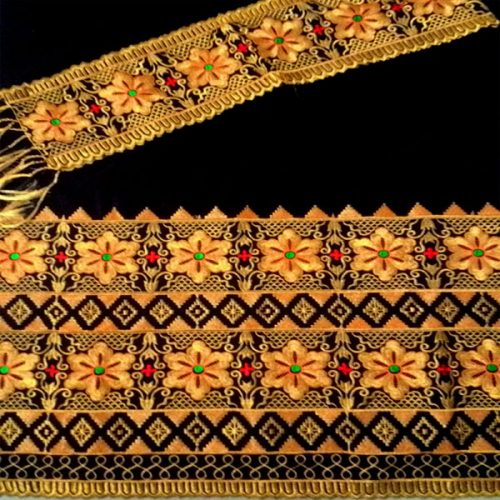 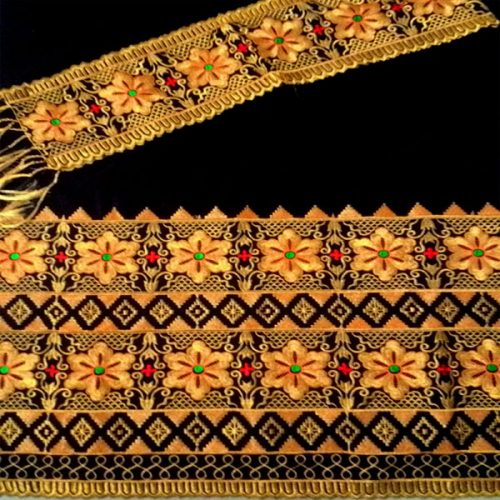 Perangkat Keras Komputer (Hardware) (cont.)
Central Processing Unit (CPU)
Komponen CPU : 
Control Unit
Arithmatic Logic Unit  (ALU)
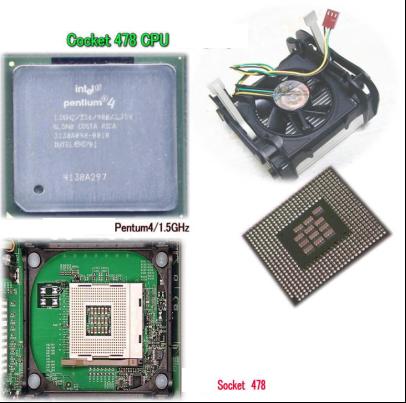 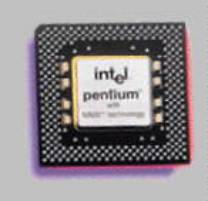 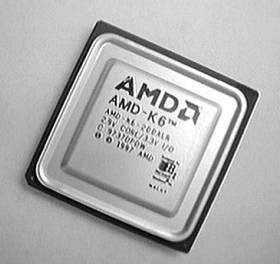 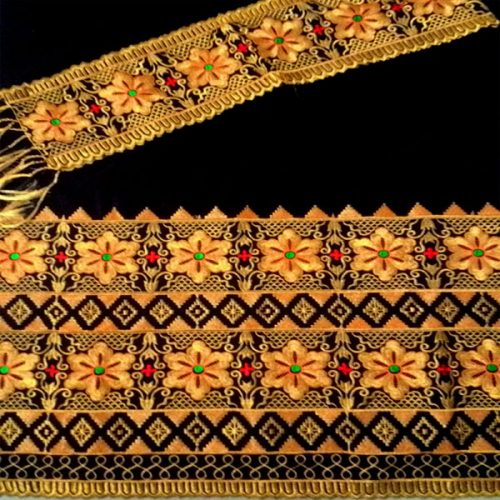 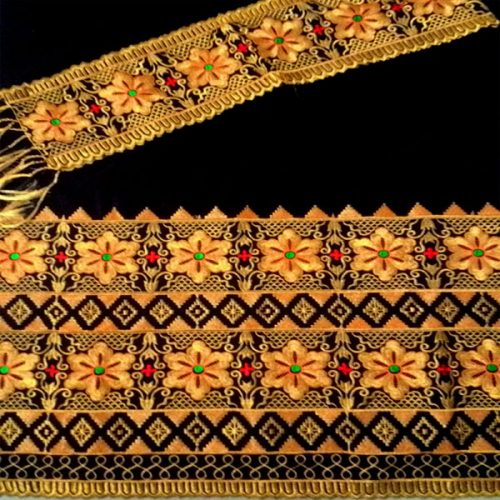 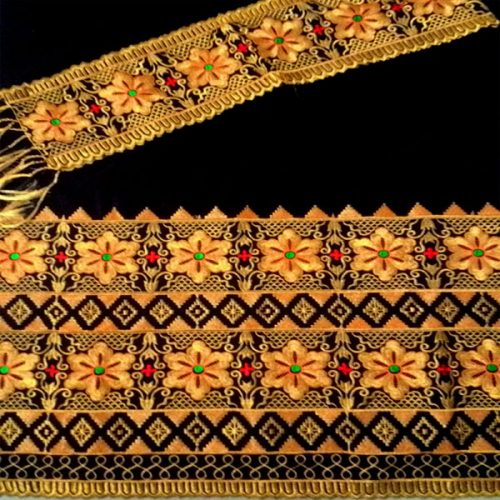 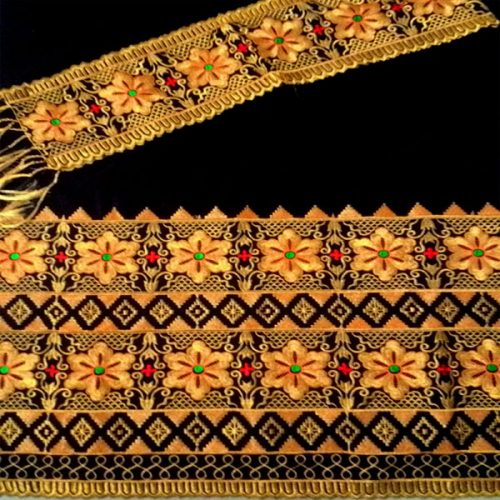 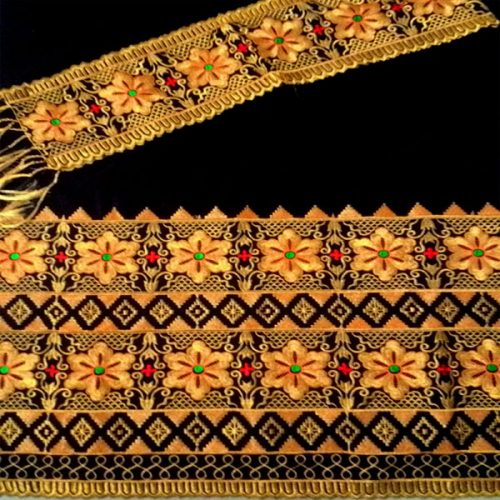 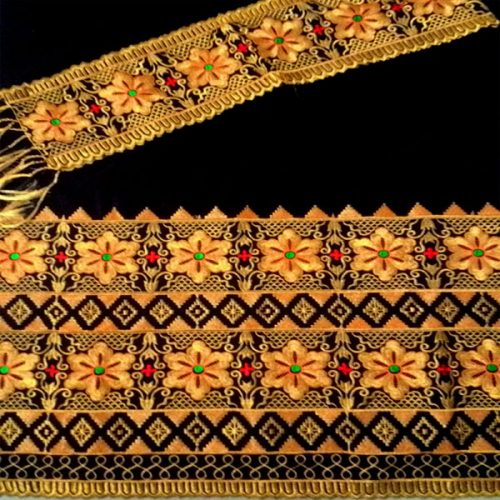 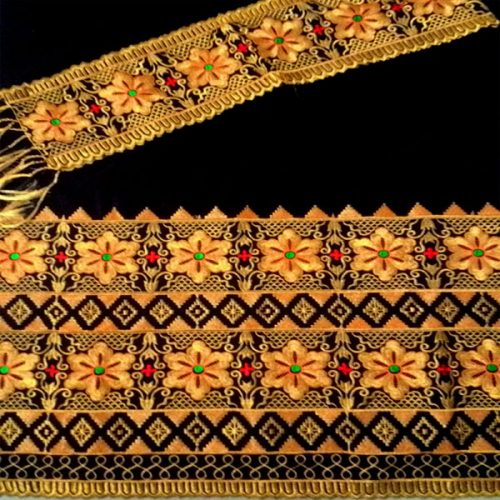 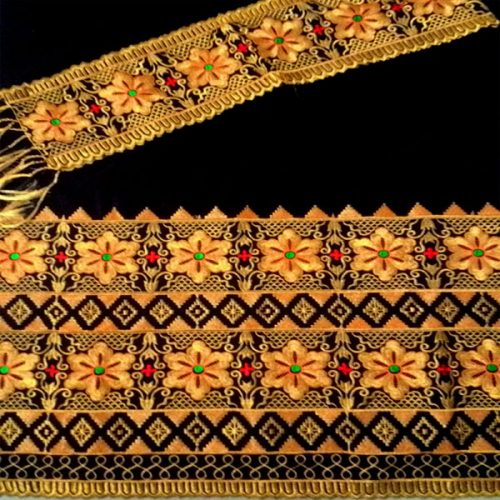 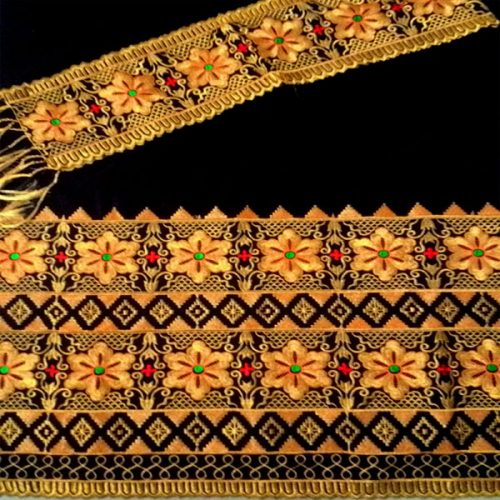 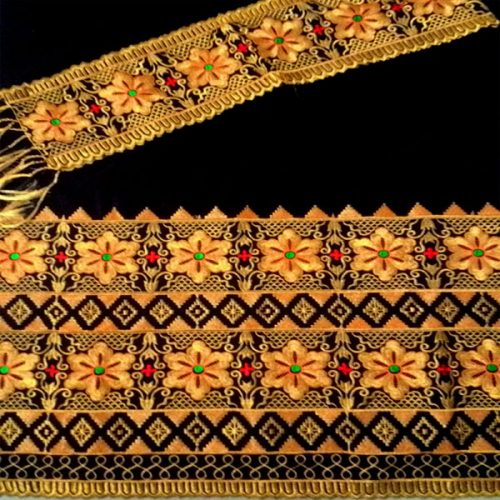 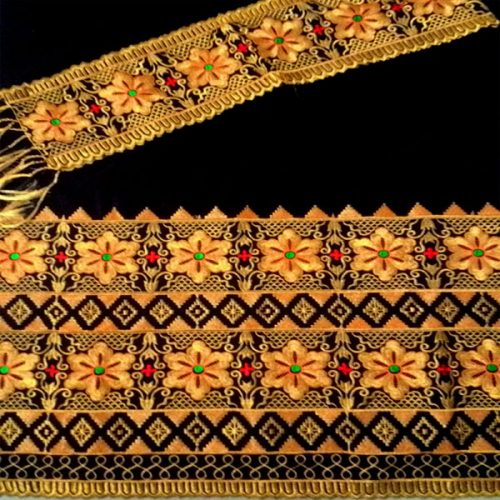 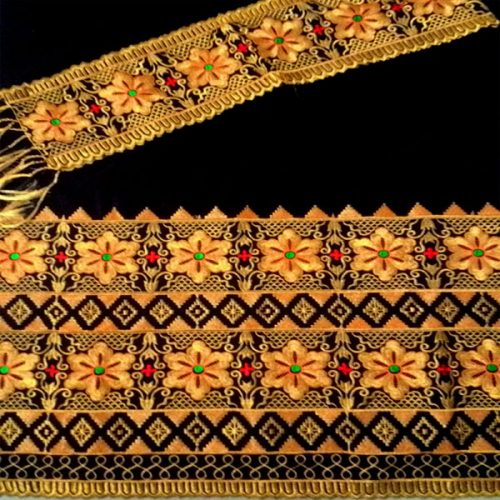 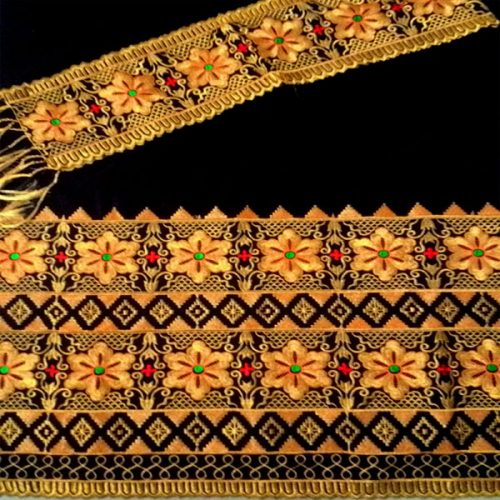 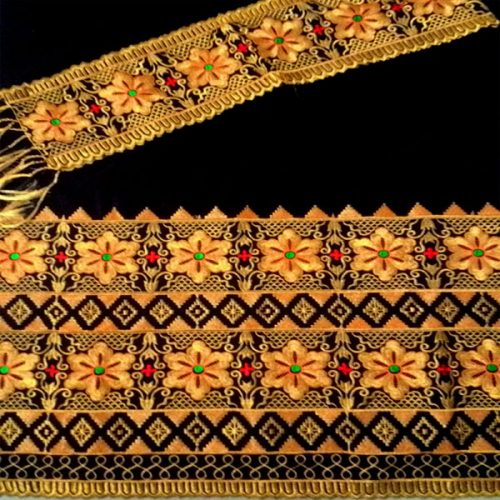 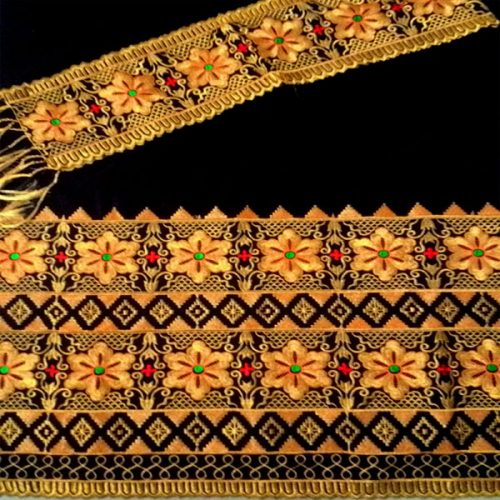 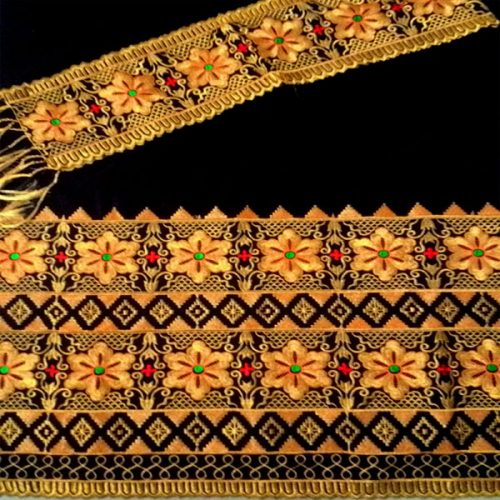 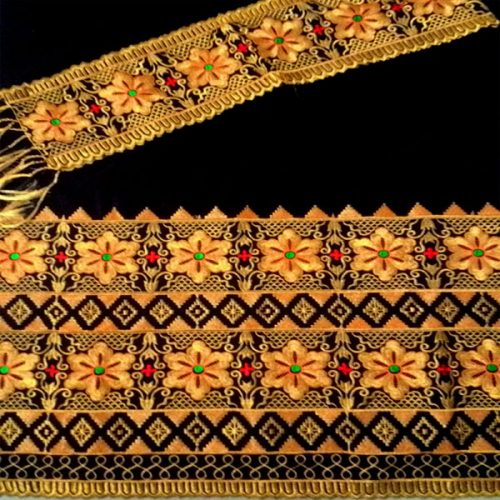 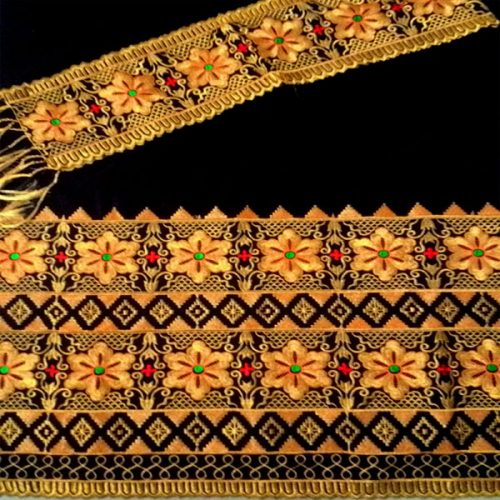 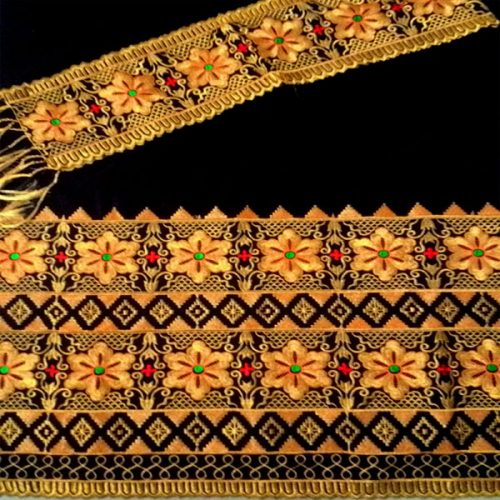 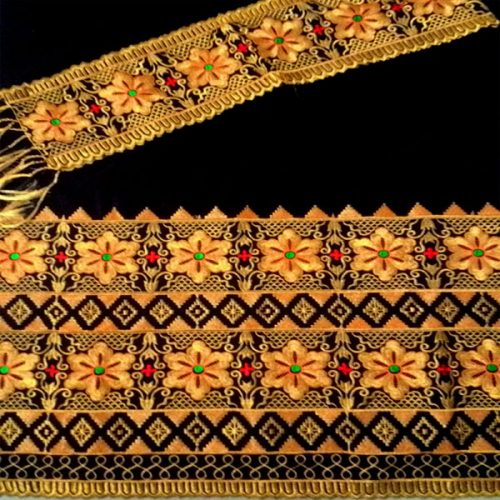 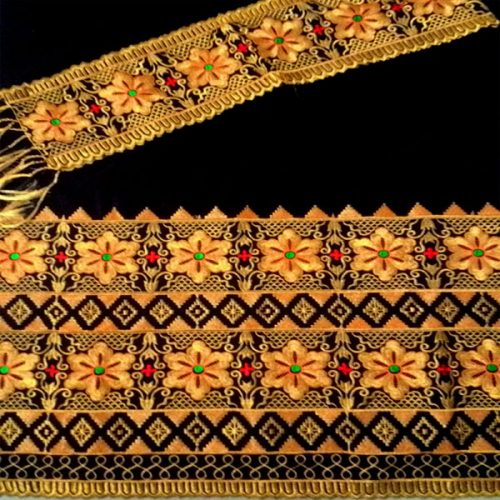 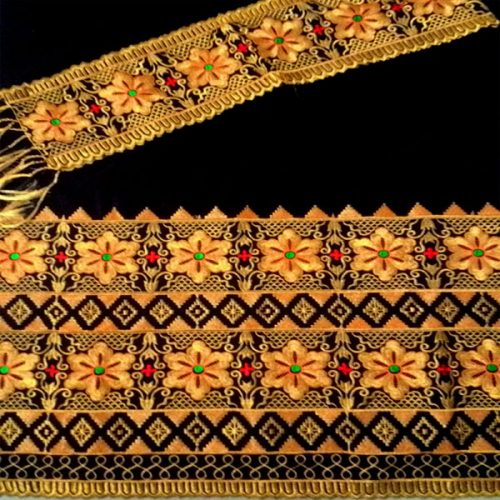 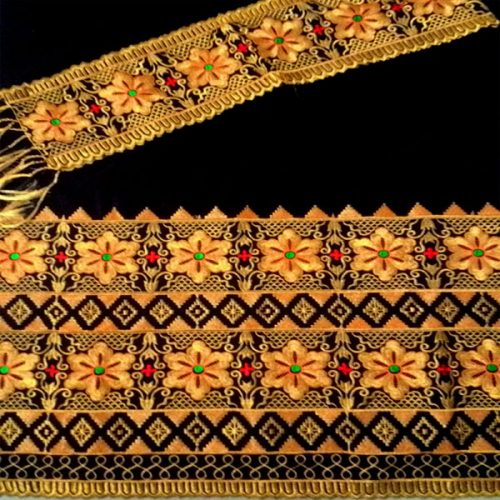 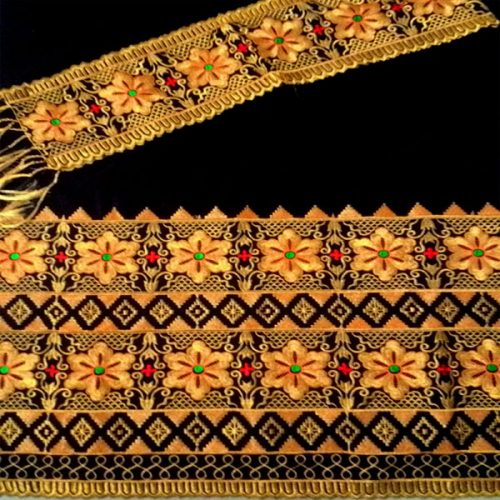 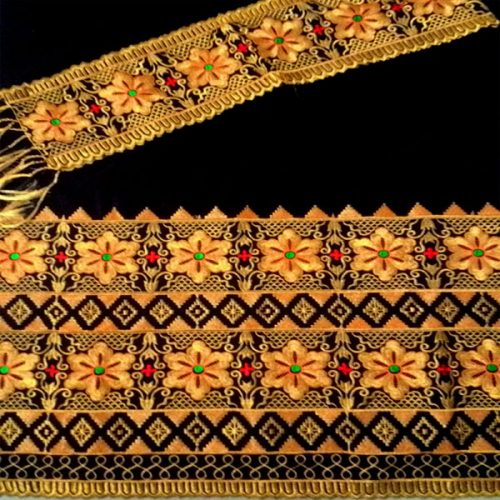 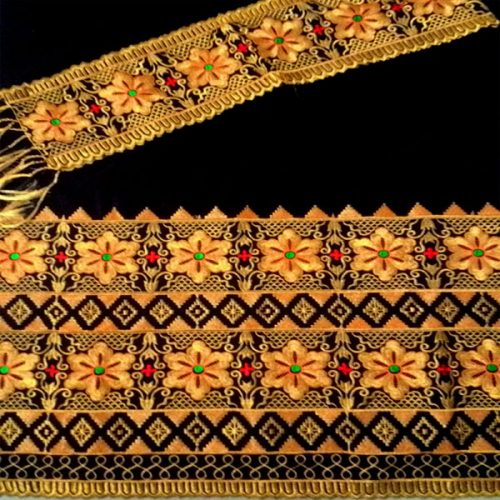 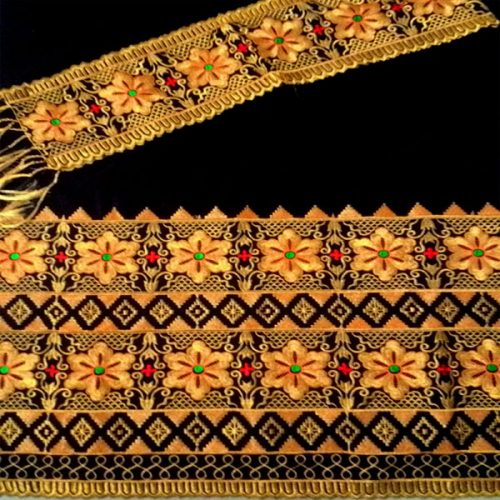 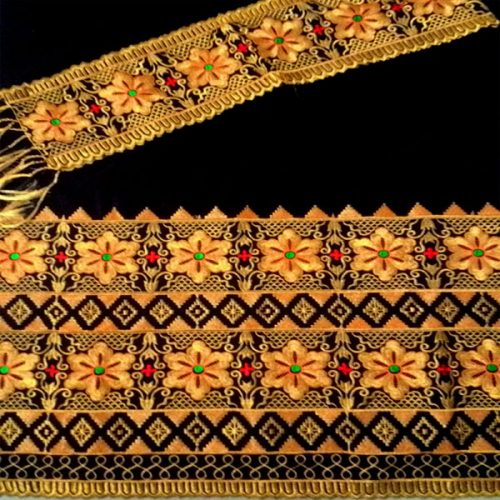 Perangkat Keras Komputer (Hardware) (cont.)
Media Penyimpanan (Storage)
Primary Storage
RAM (Random Access Memory)
DRAM (Dynamic RAM)




SRAM (Static RAM)
EDORAM (Extended Data Out RAM )
72 pin




SDRAM
	168 pin
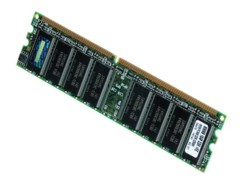 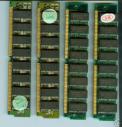 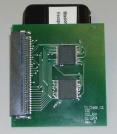 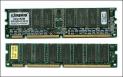 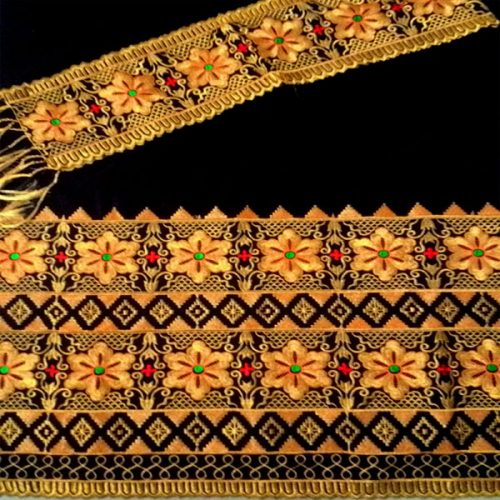 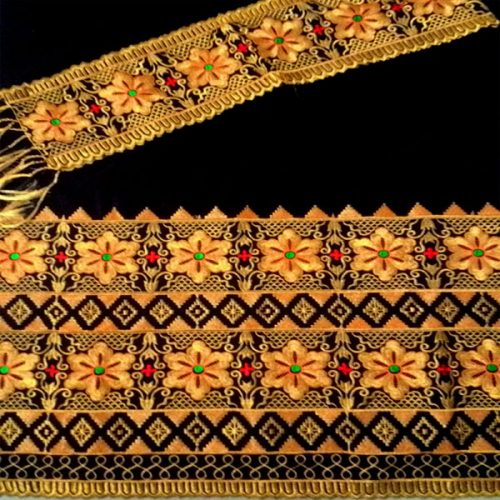 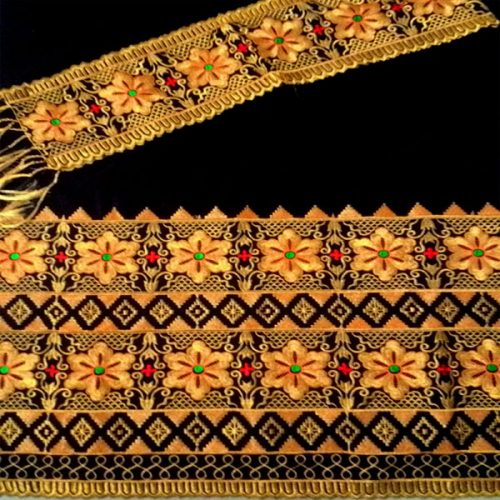 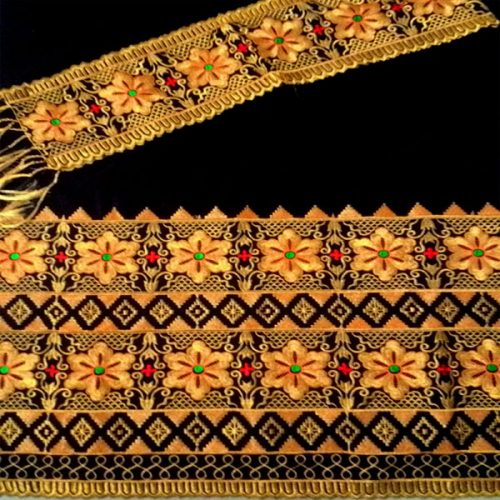 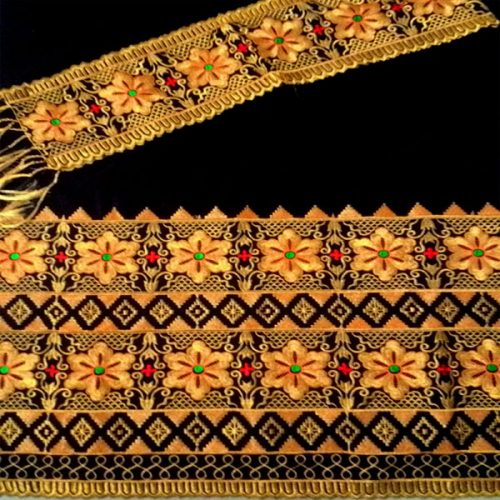 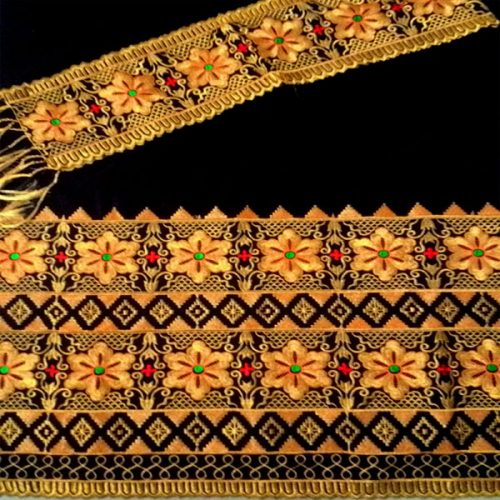 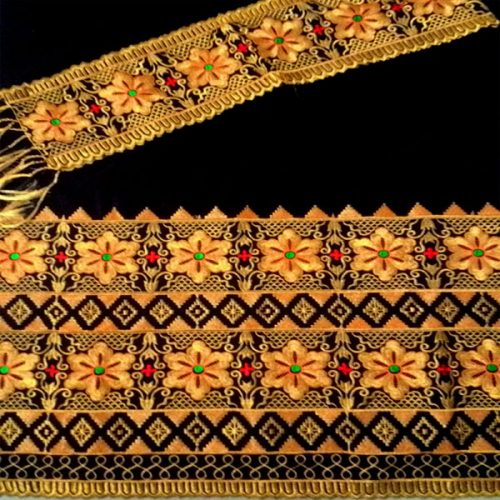 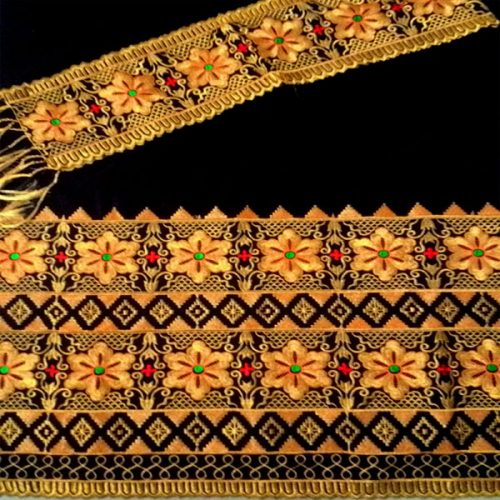 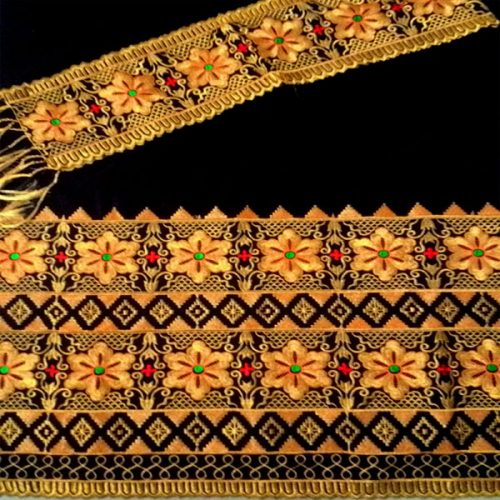 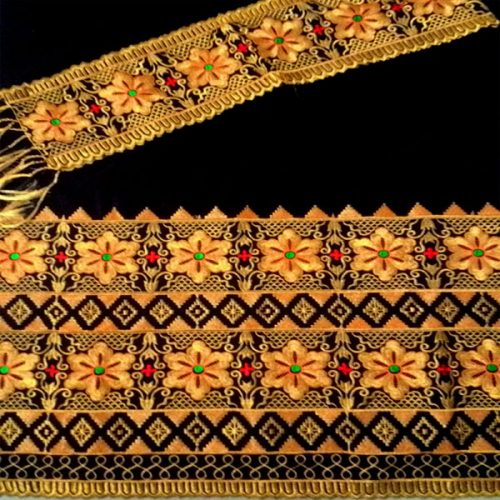 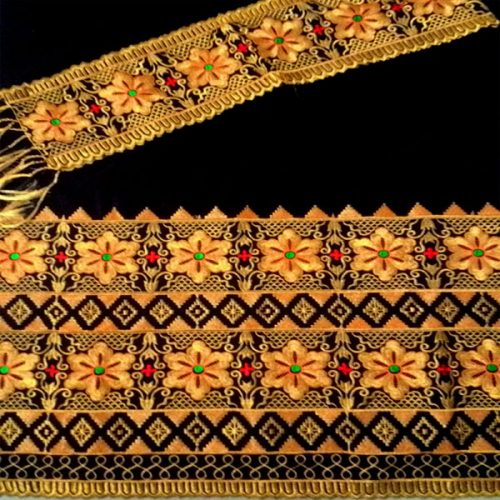 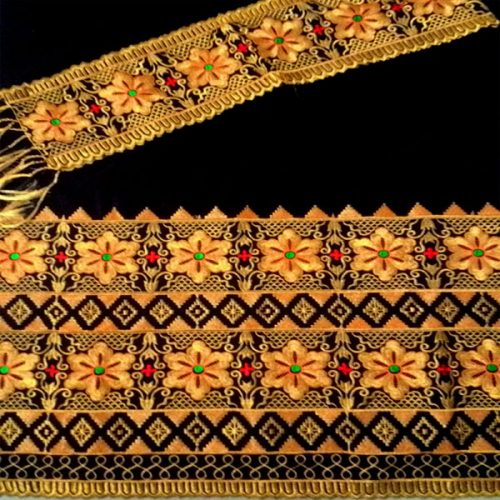 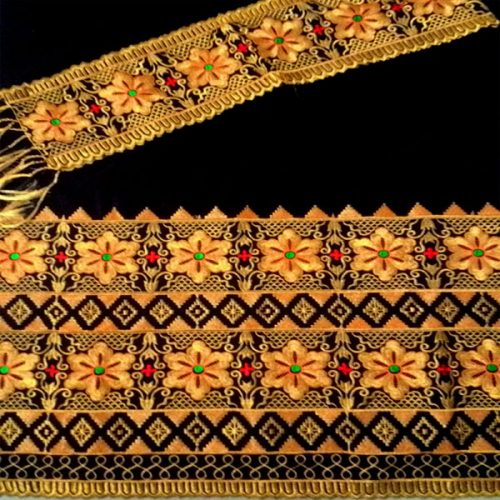 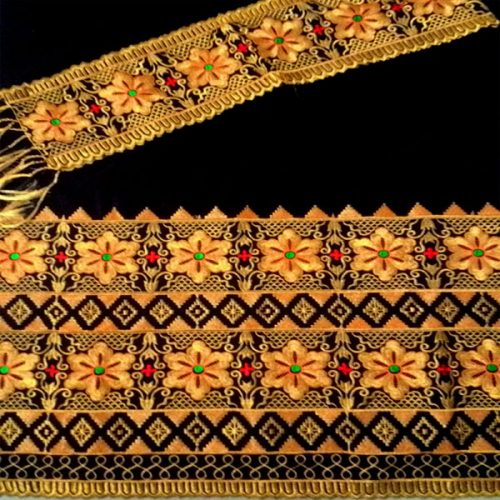 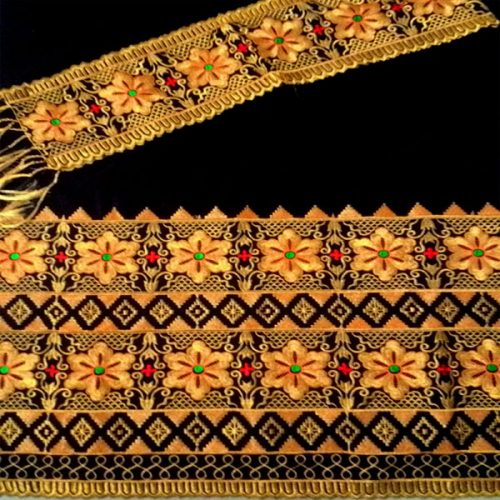 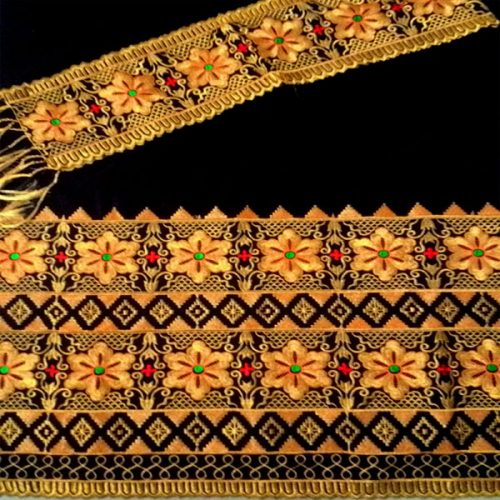 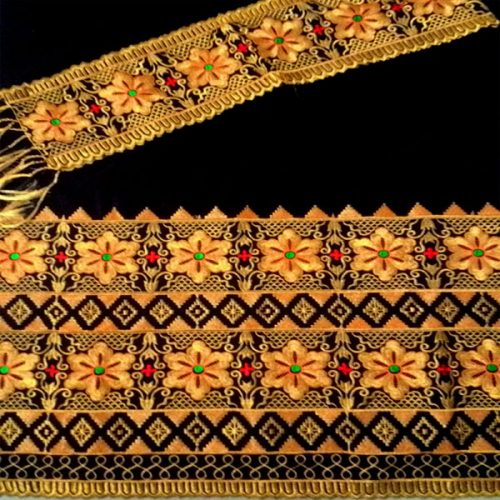 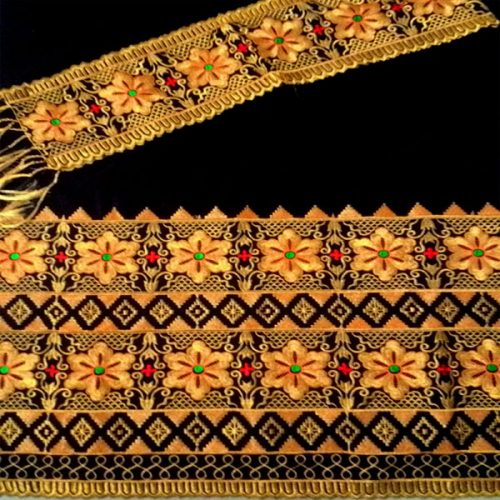 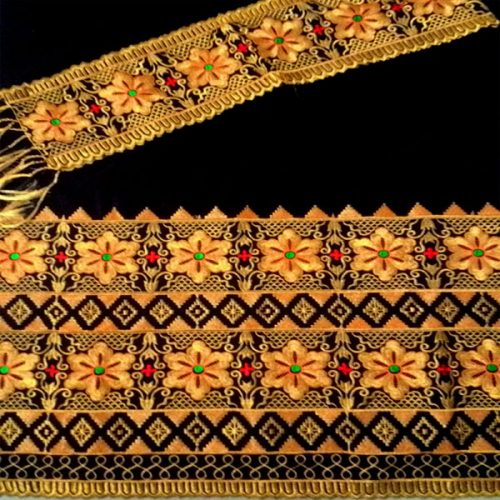 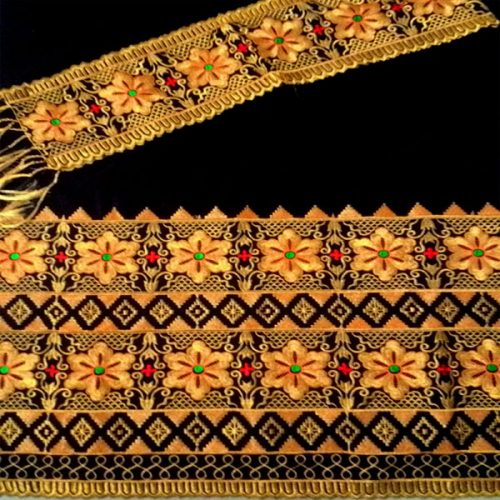 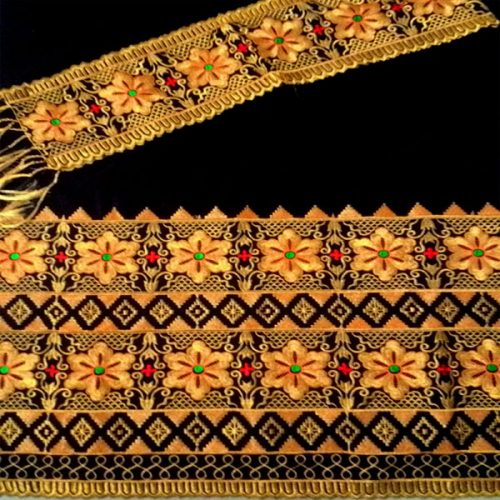 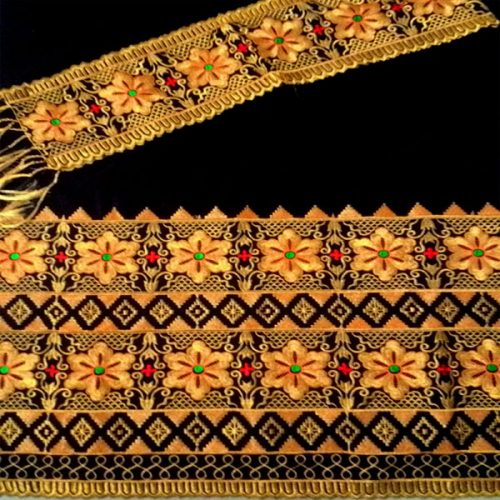 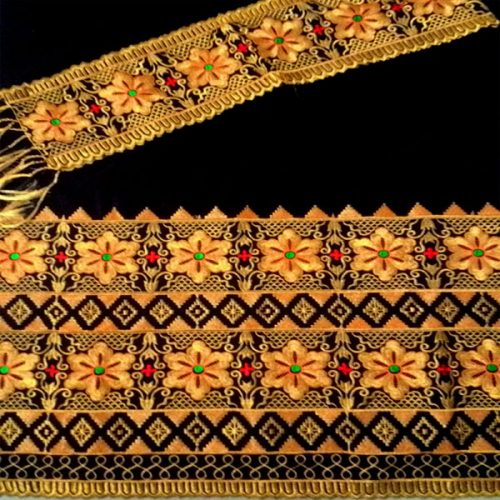 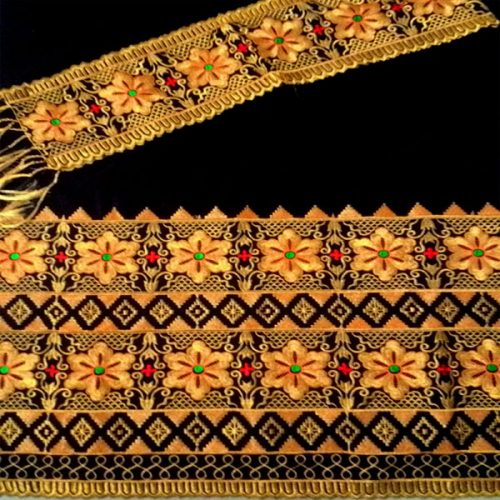 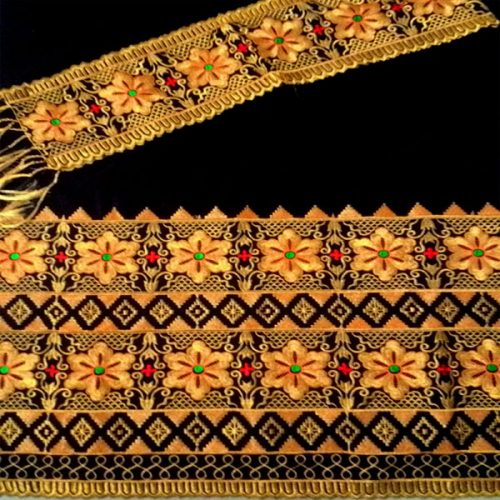 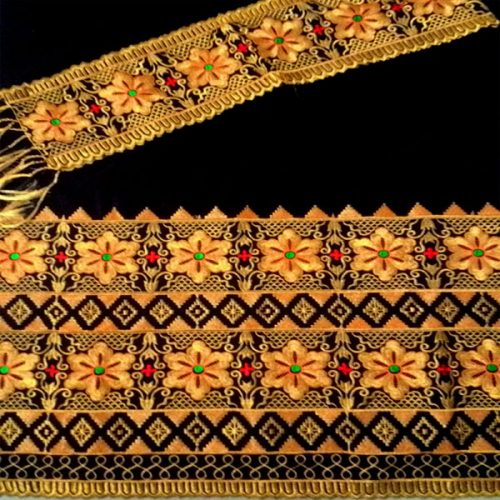 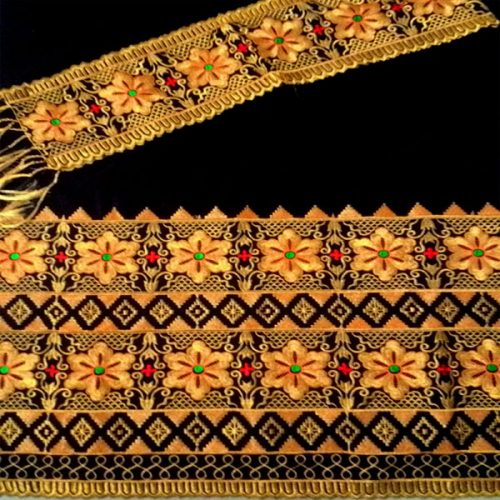 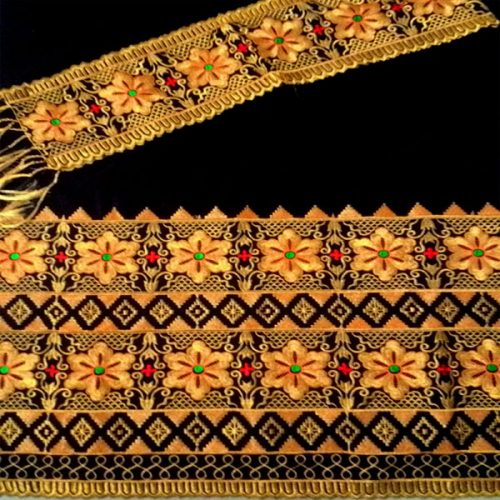 Perangkat Keras Komputer (Hardware) (cont.)
ROM (Read Only Memory)
PROM					EEPROM



EPROM
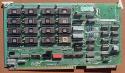 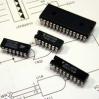 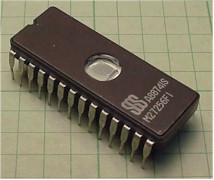 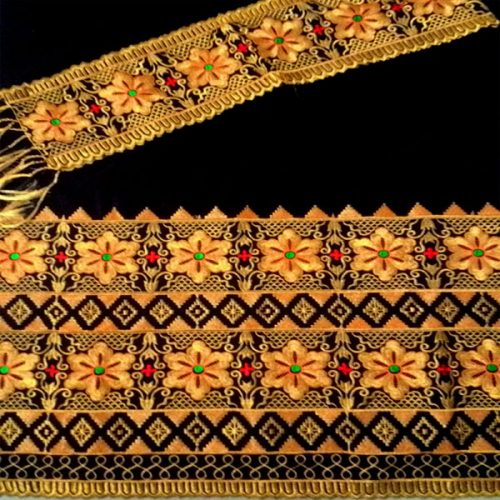 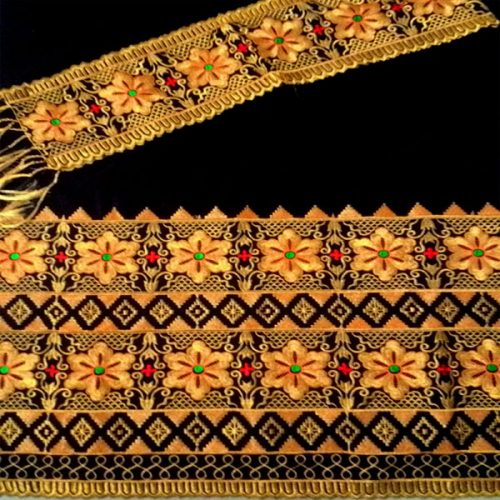 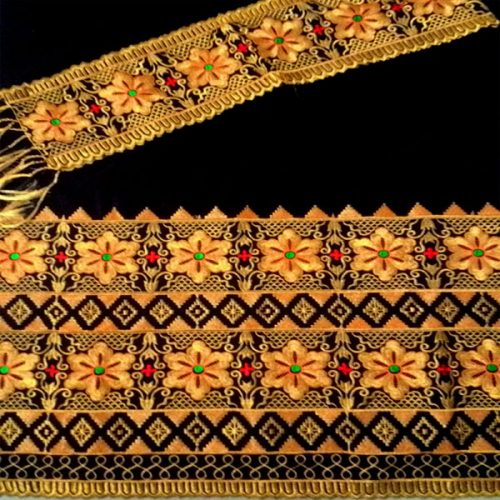 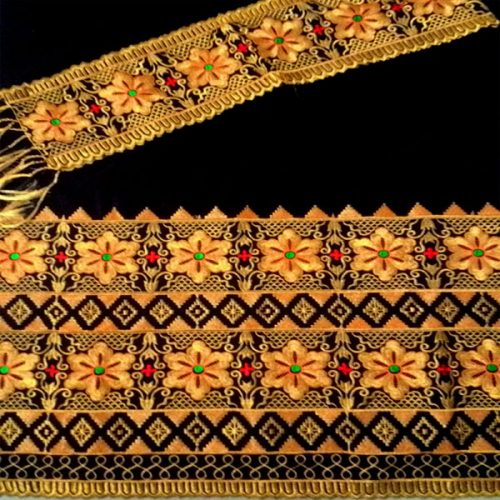 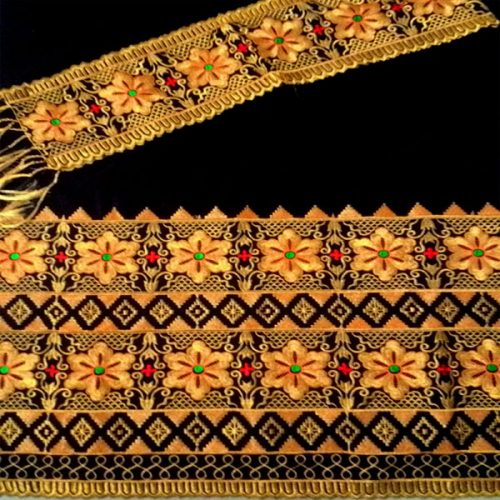 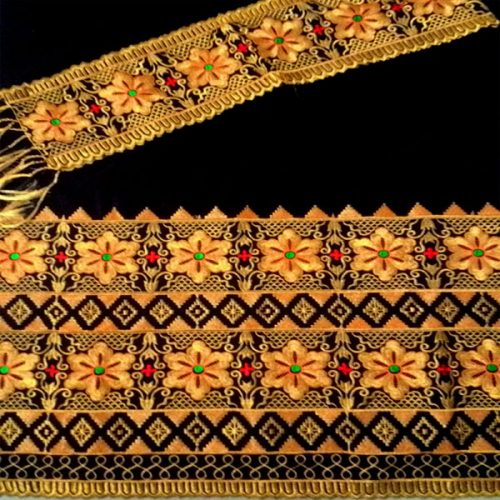 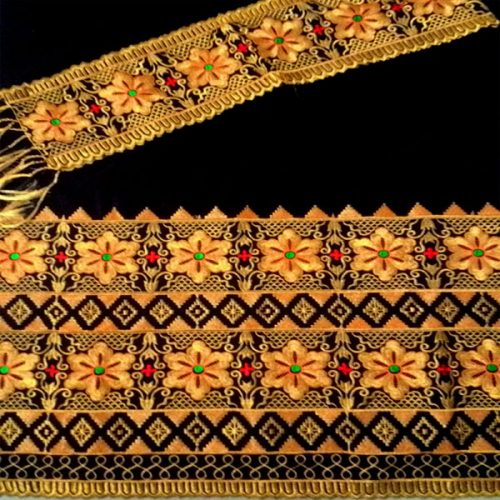 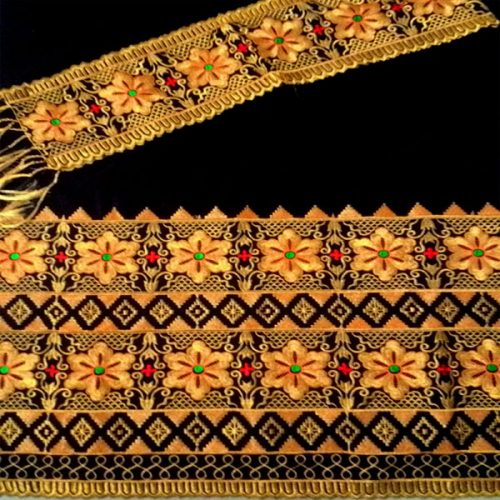 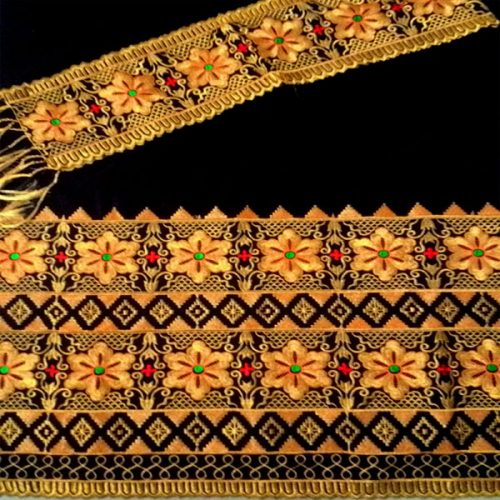 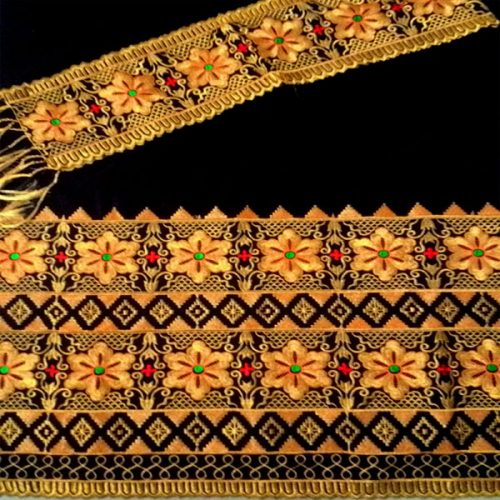 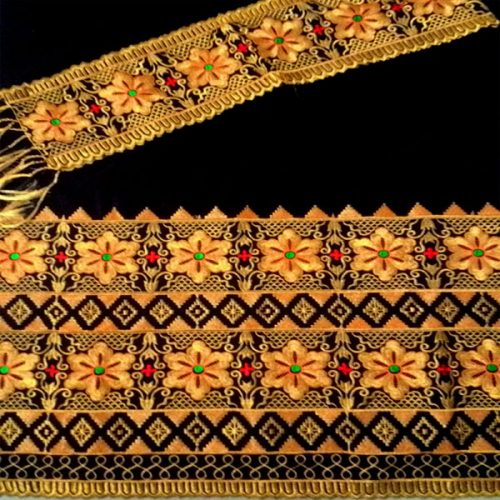 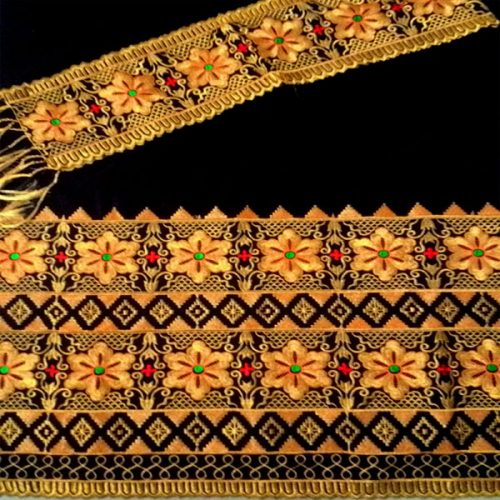 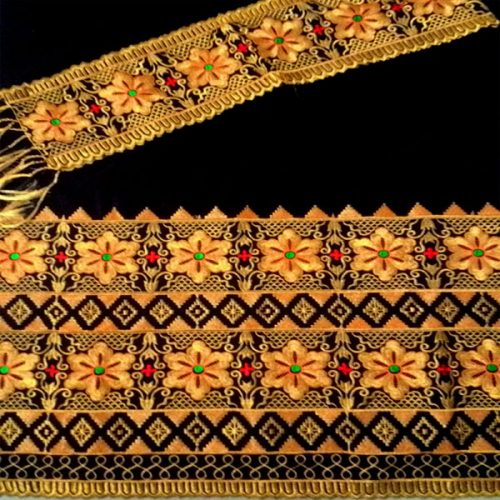 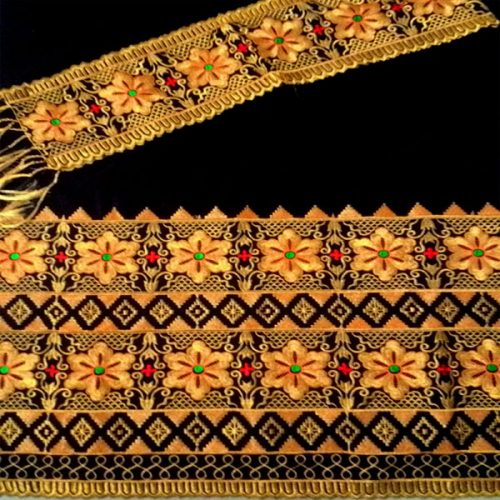 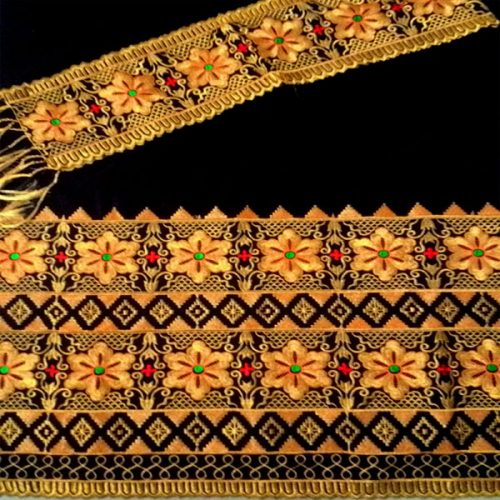 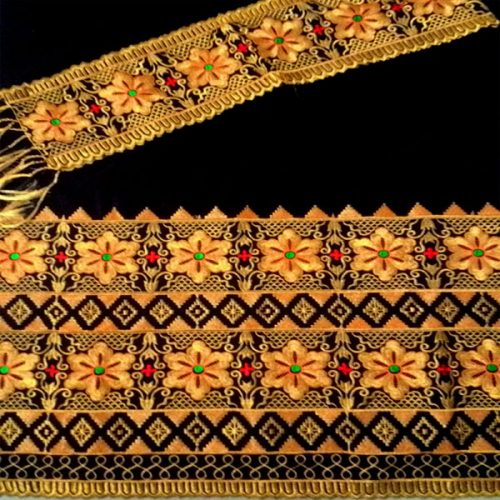 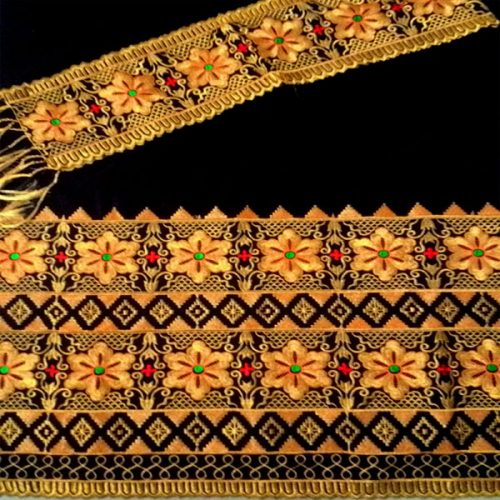 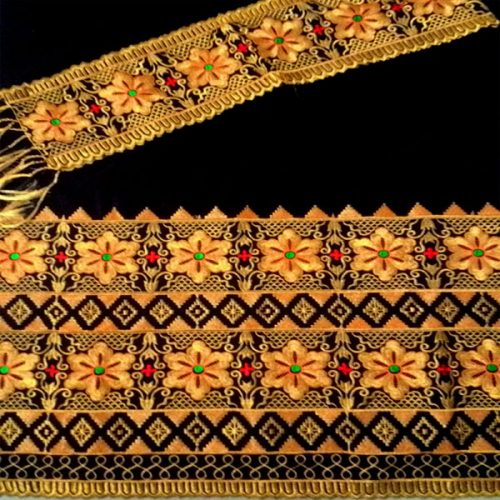 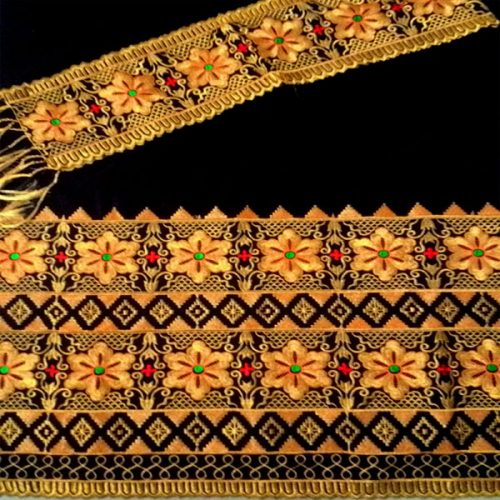 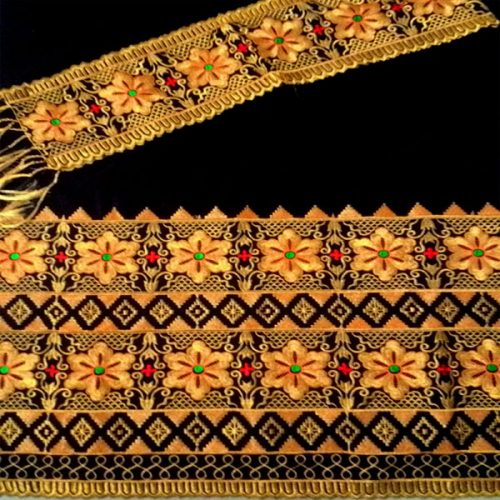 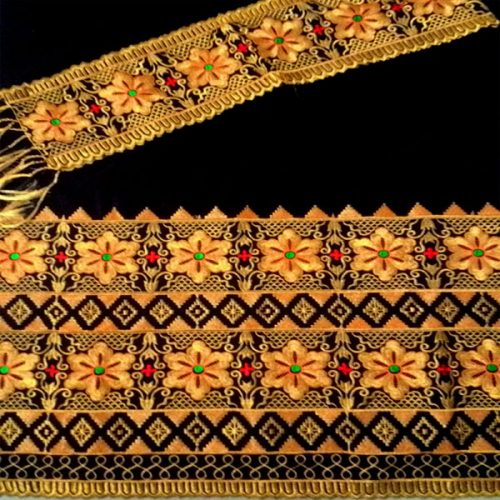 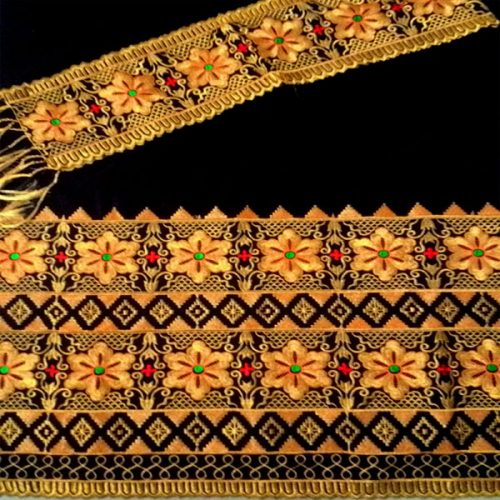 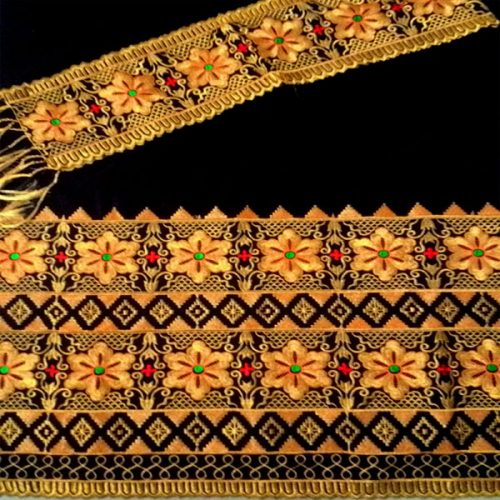 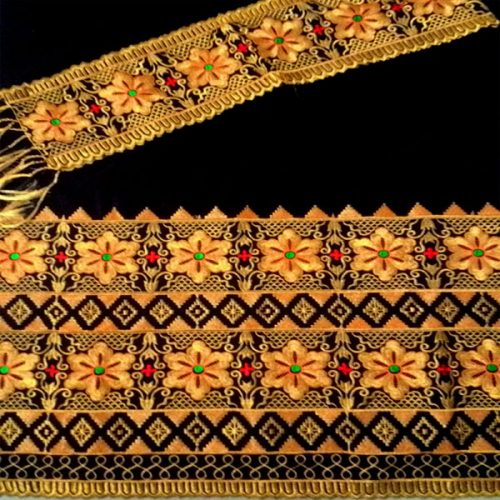 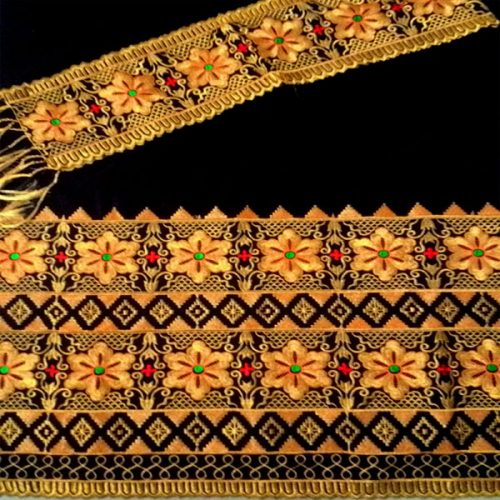 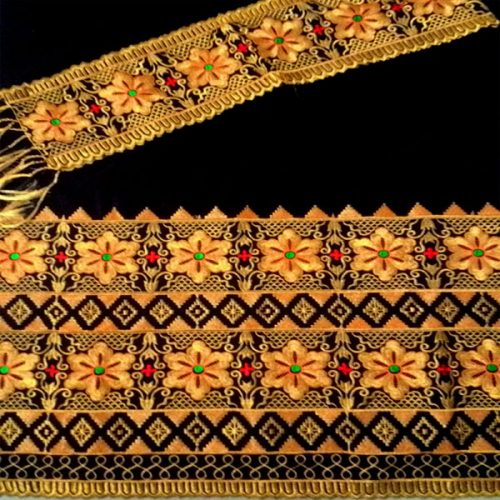 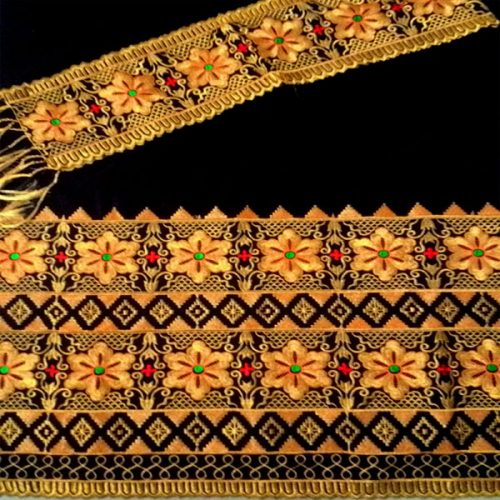 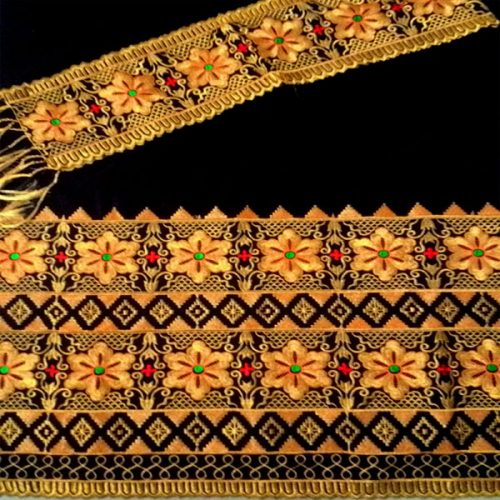 Secondary Storage (Cont..)
Magnetic Storage 
Magnetic tape 






Magnetic Disk   
    Hard Disk
Floppy Disk (Diskette)                                  MMC








Flash Memory                                           Zip Drive
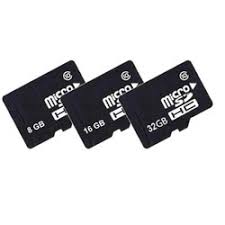 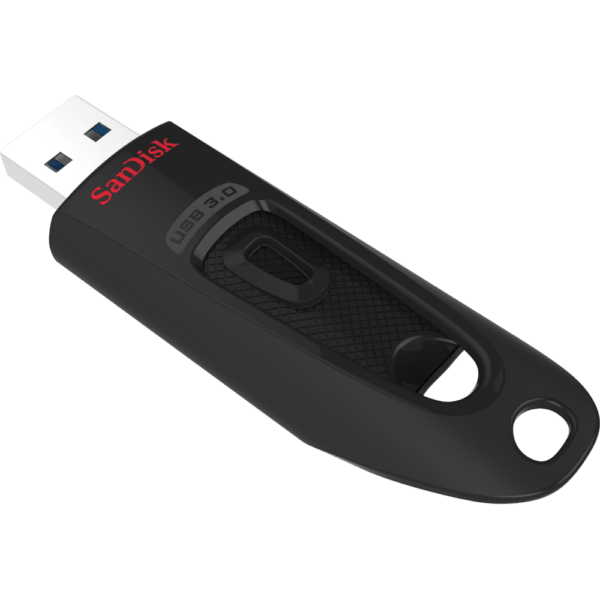 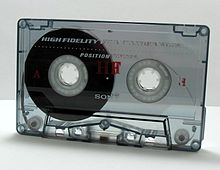 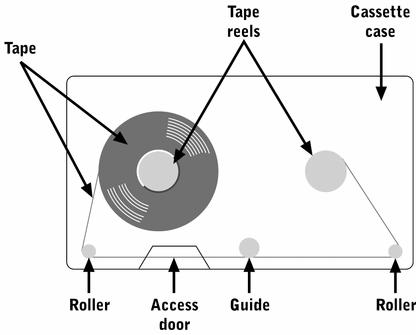 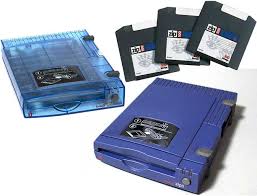 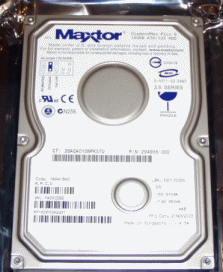 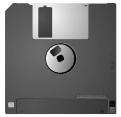 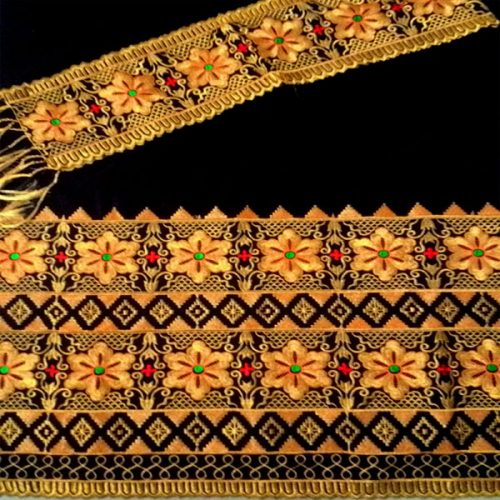 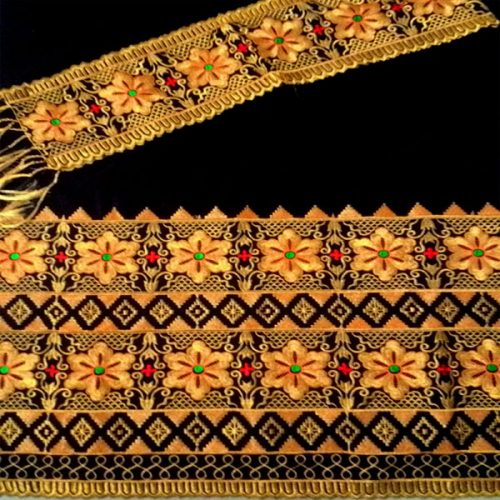 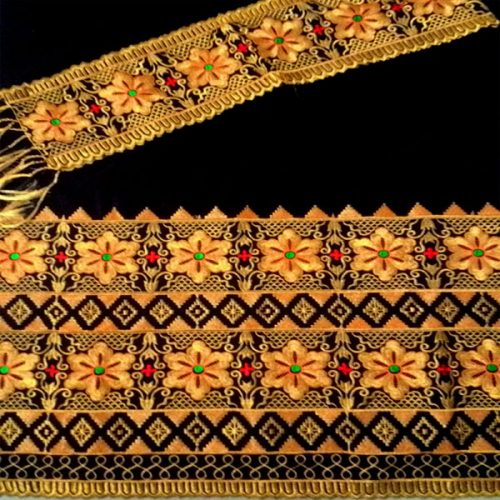 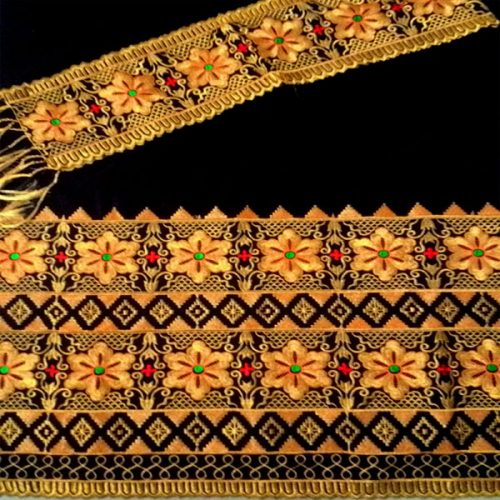 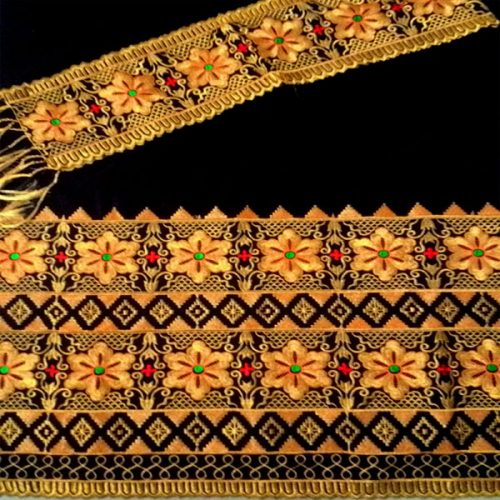 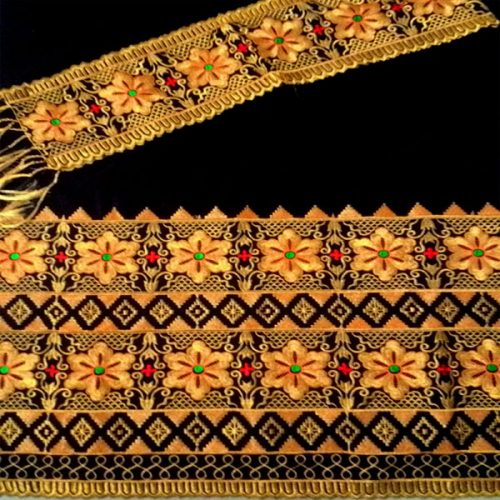 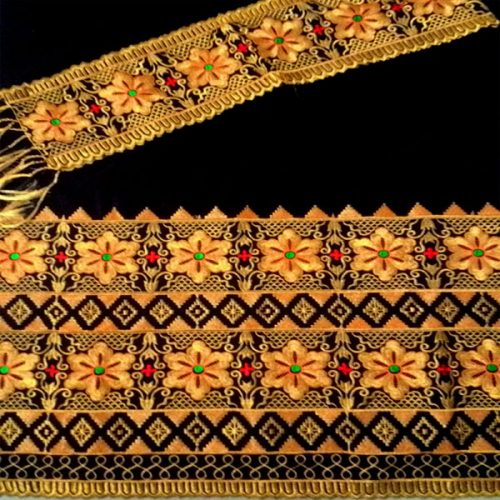 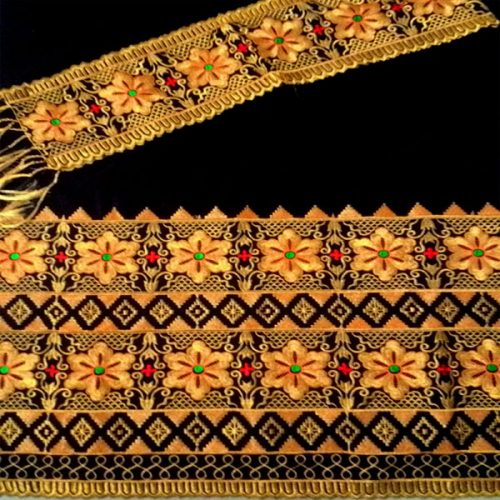 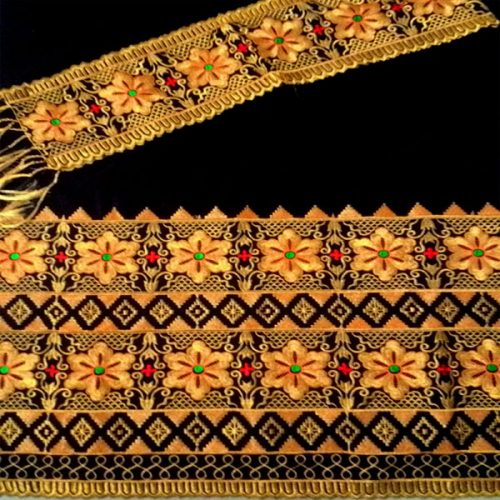 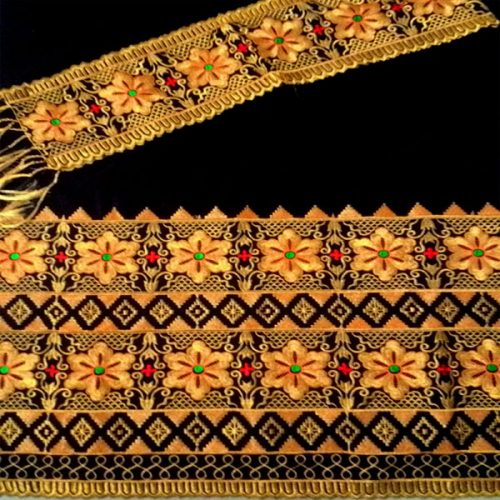 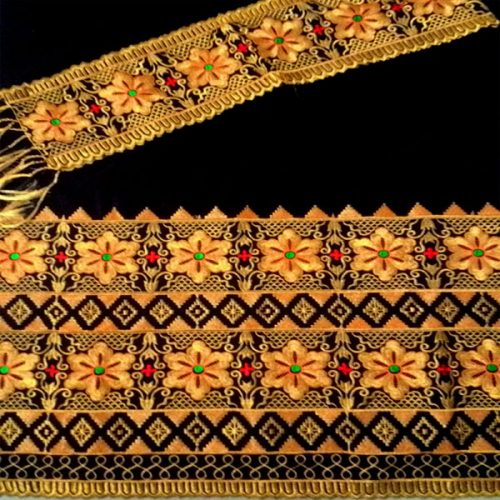 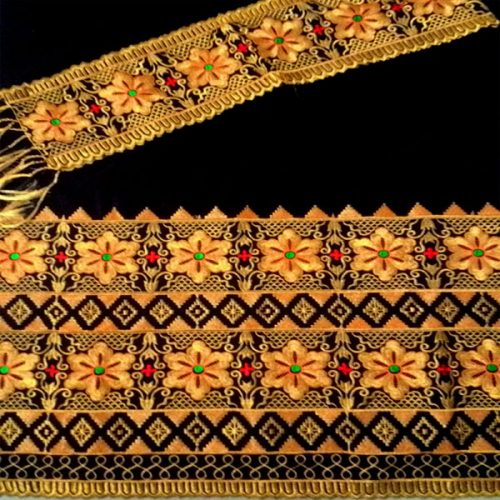 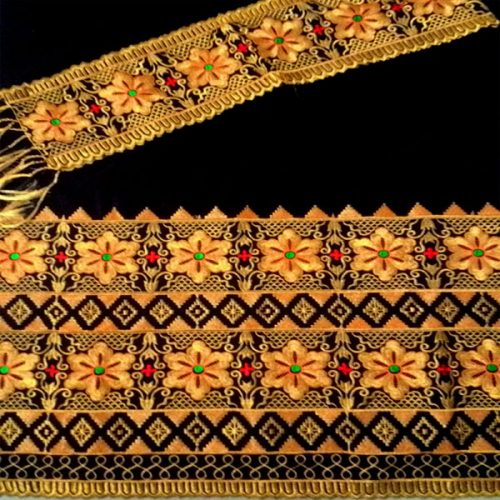 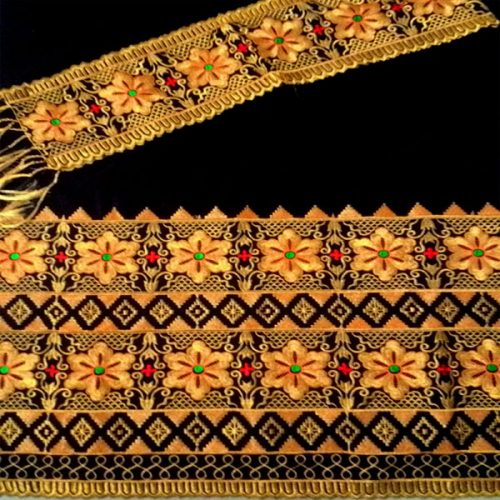 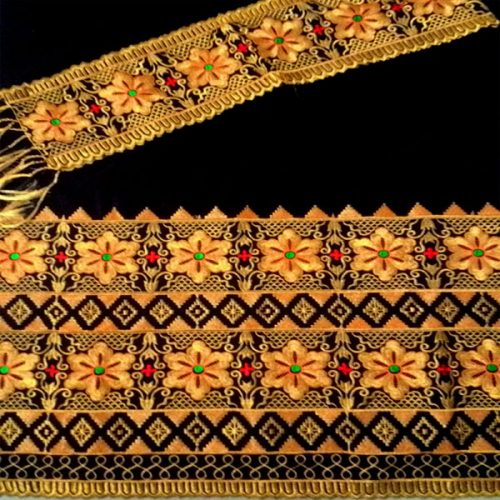 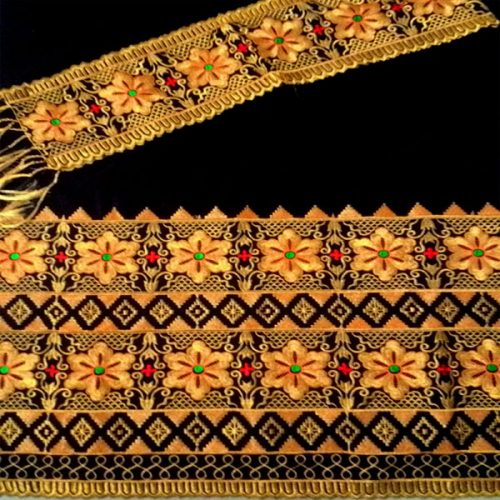 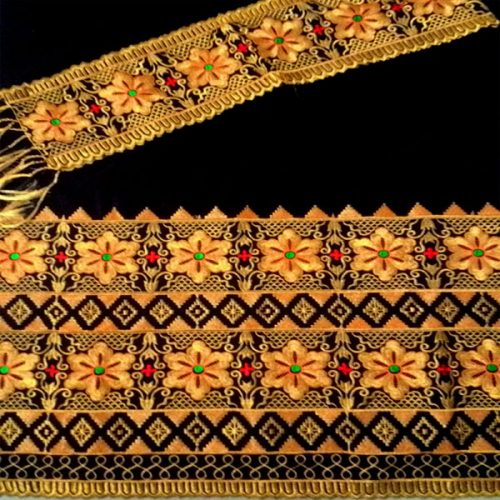 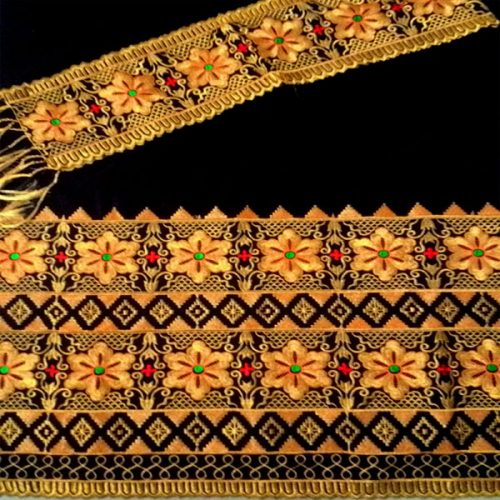 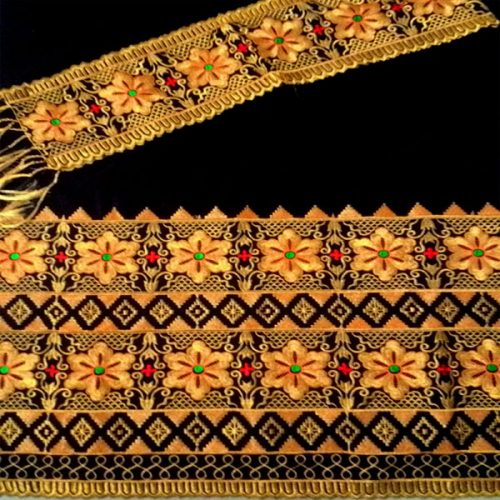 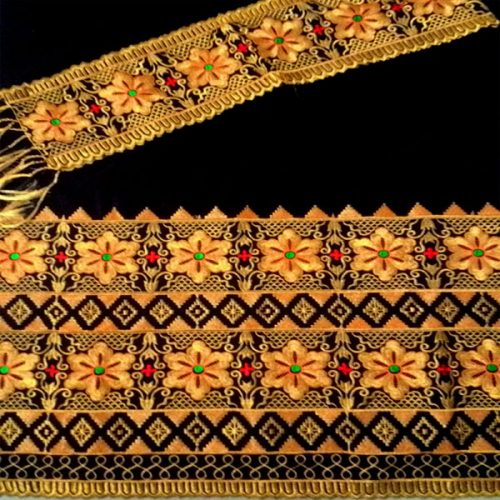 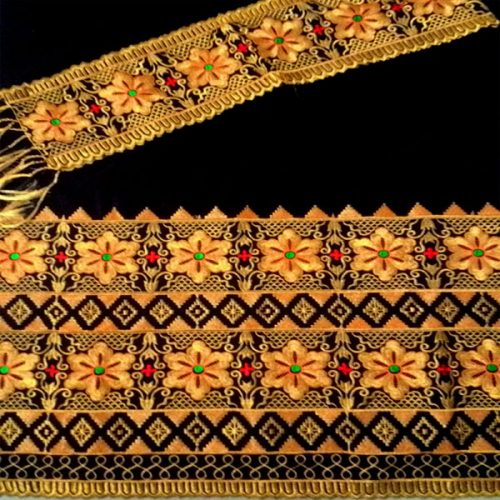 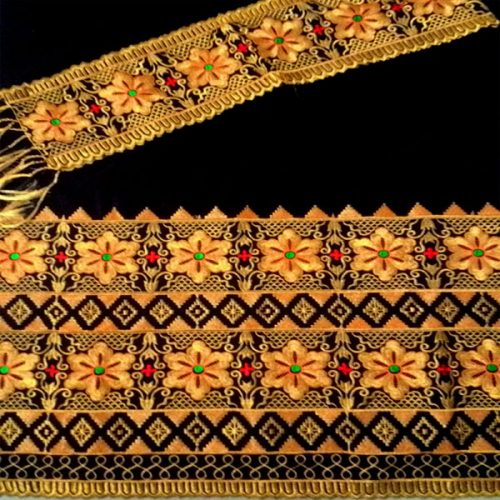 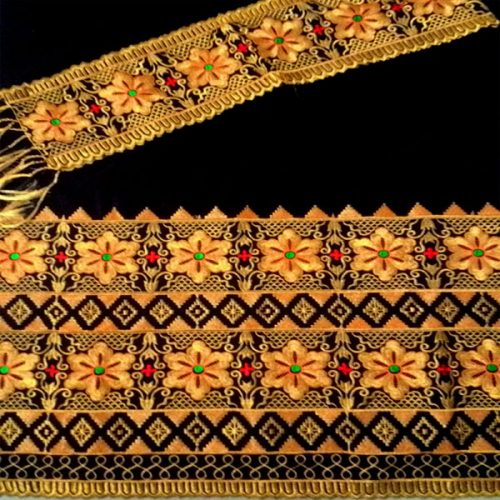 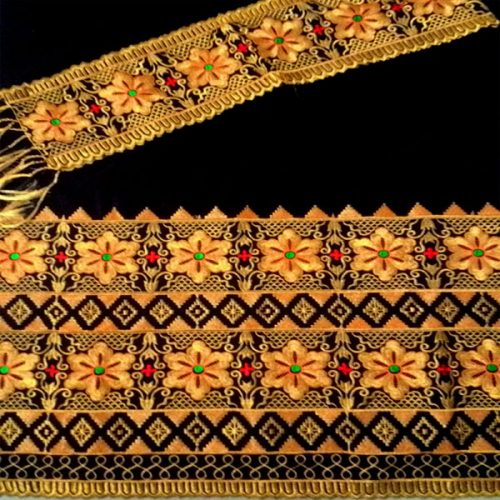 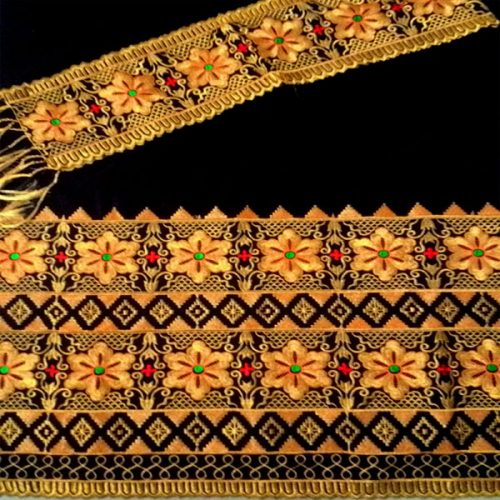 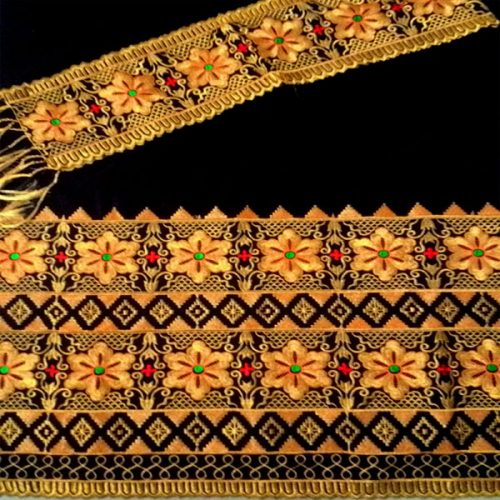 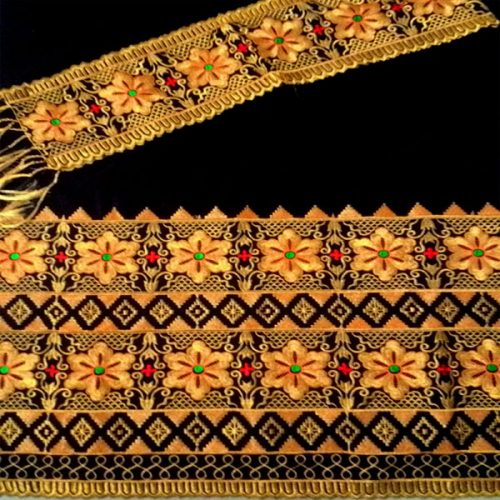 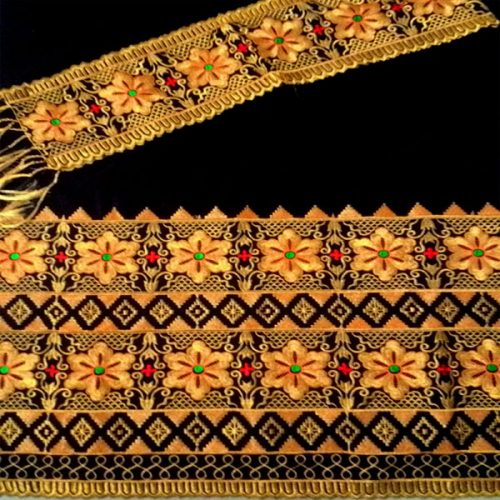 Secondary Storage (Cont..)
Optical Storage 
CD






CD-R
CD-RW 








DVD
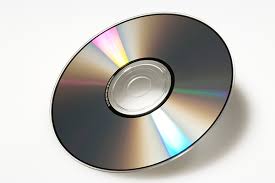 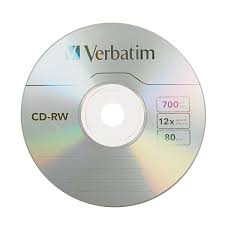 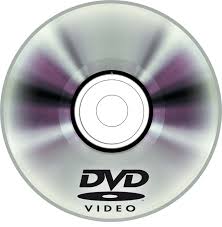 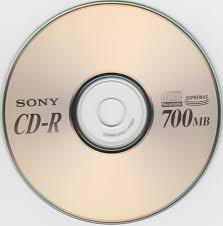 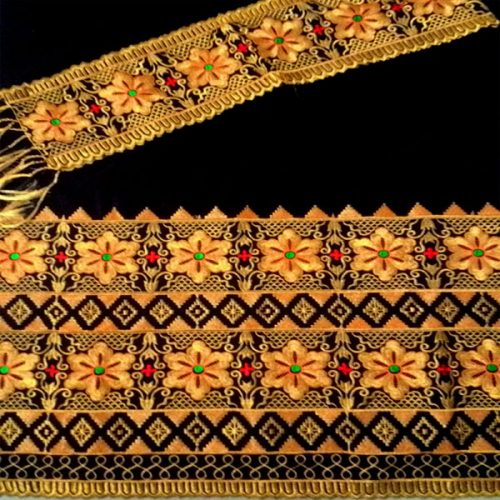 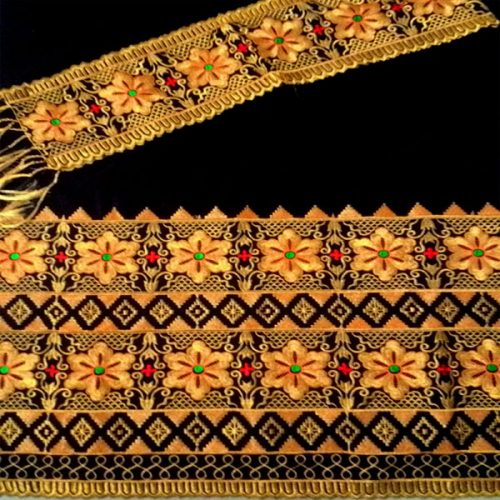 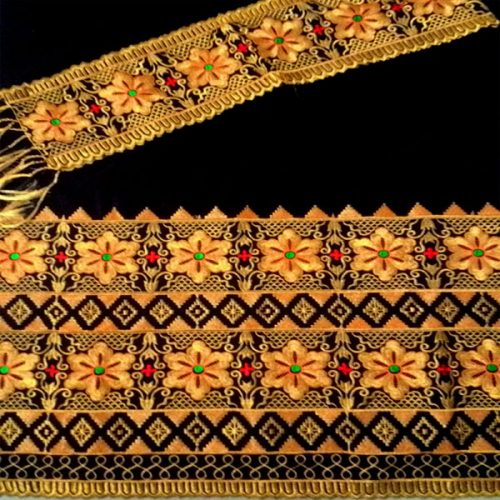 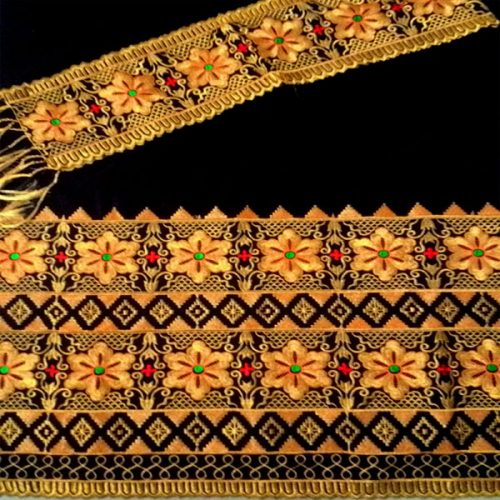 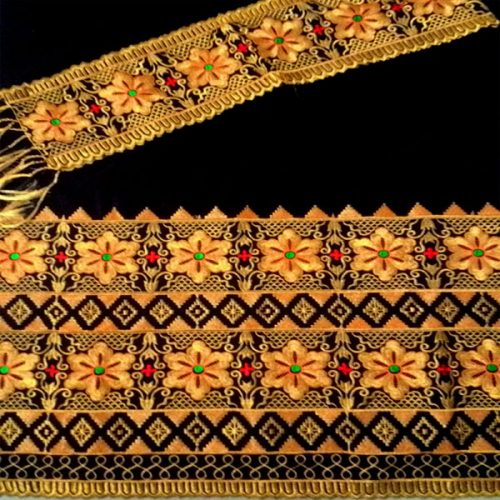 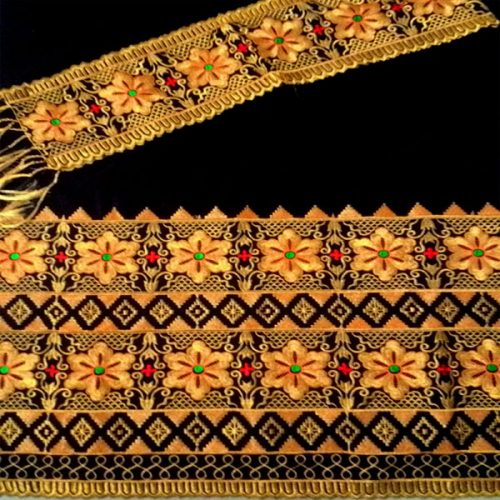 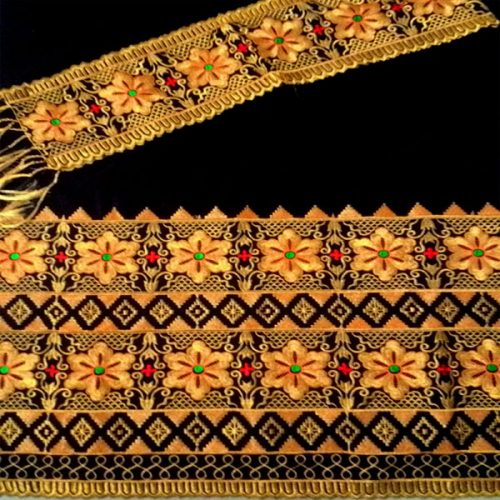 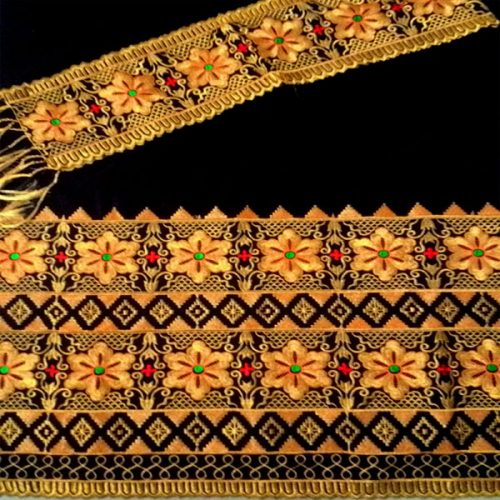 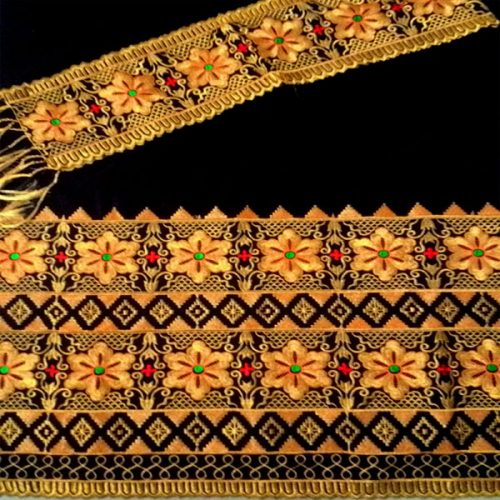 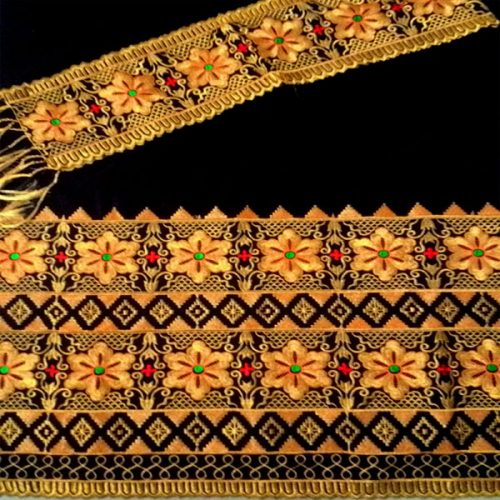 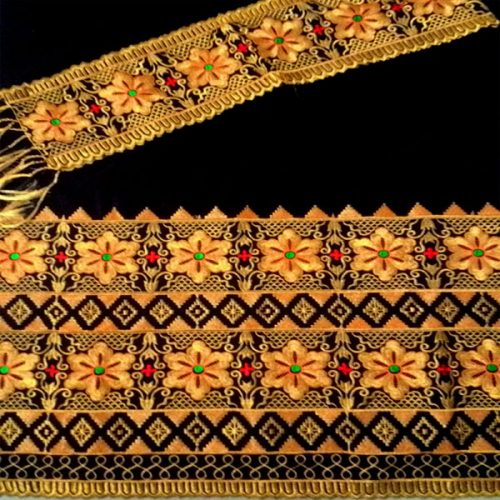 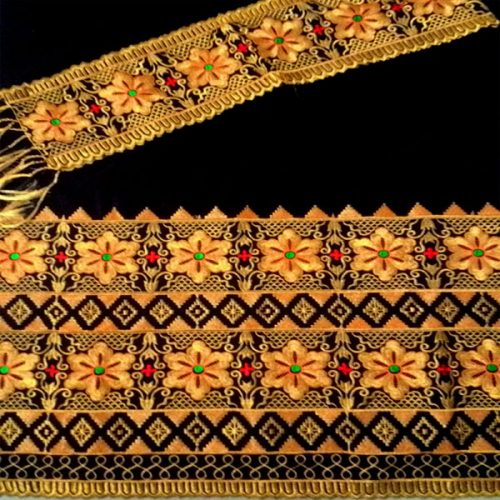 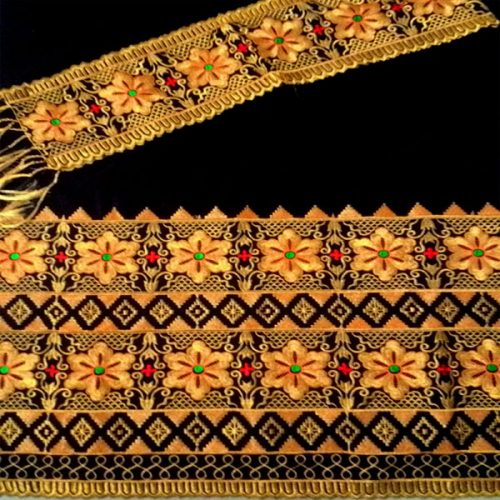 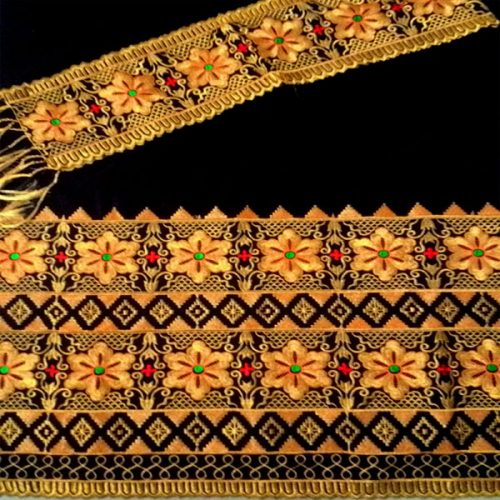 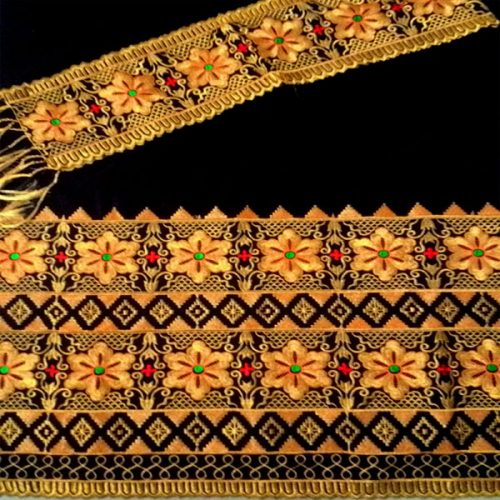 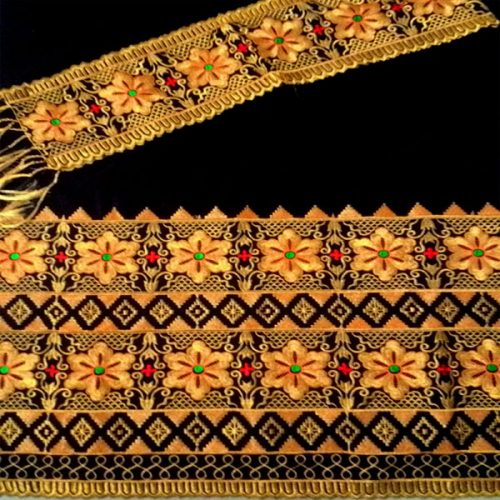 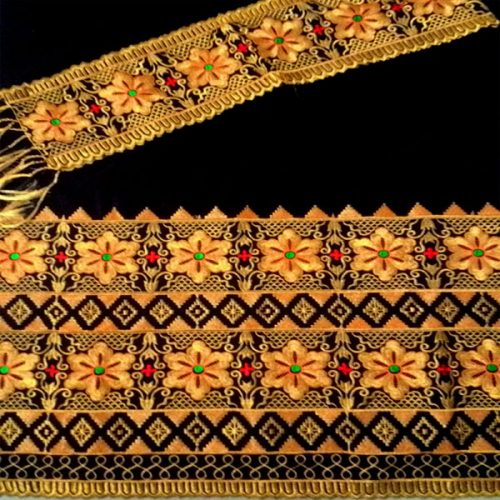 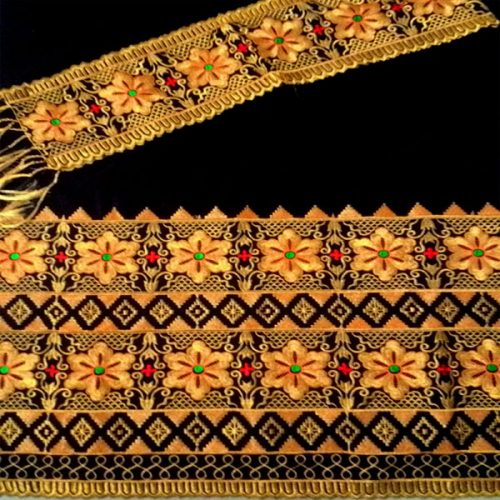 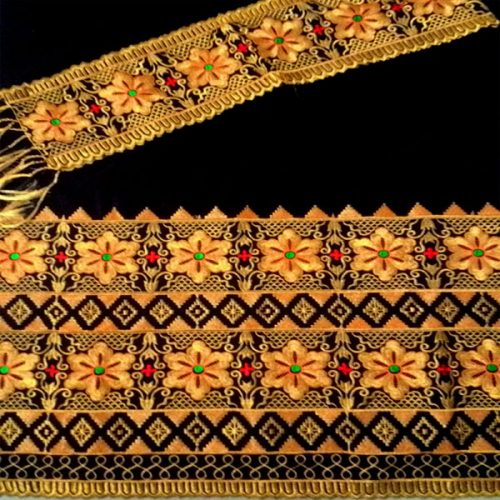 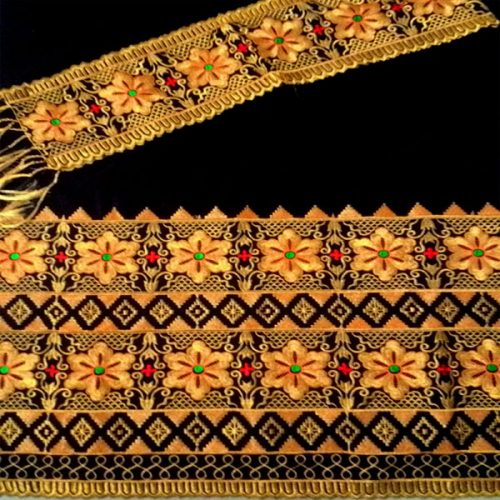 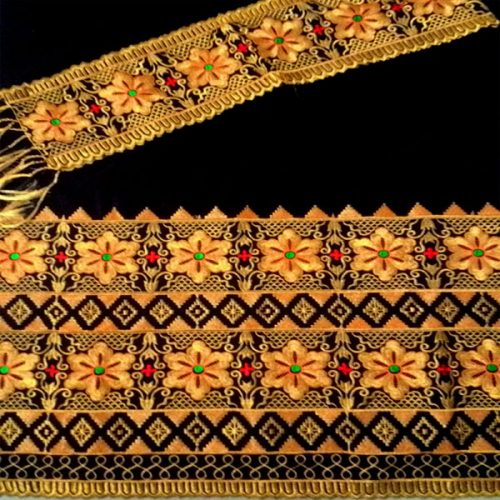 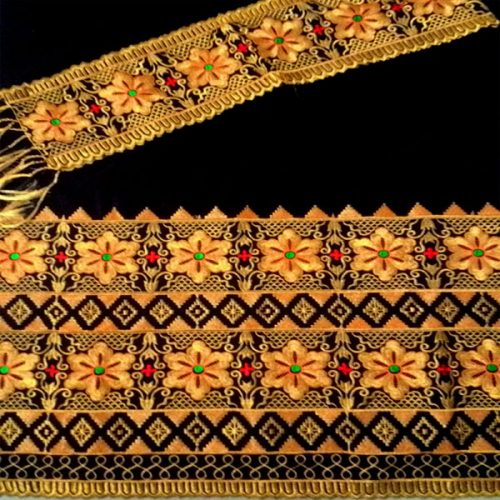 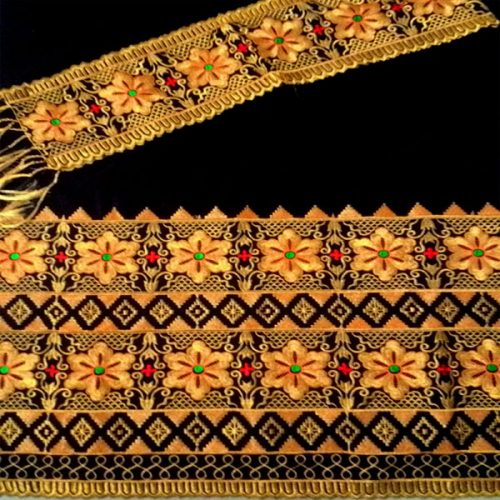 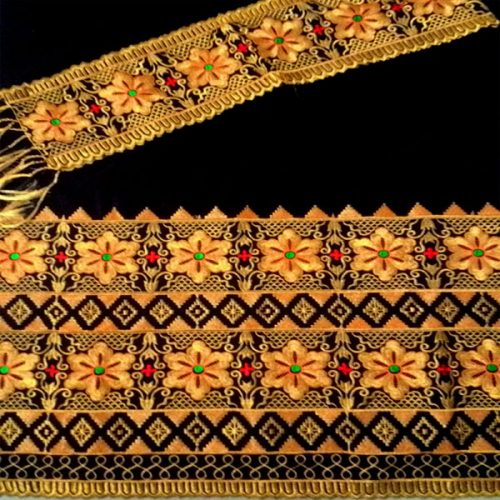 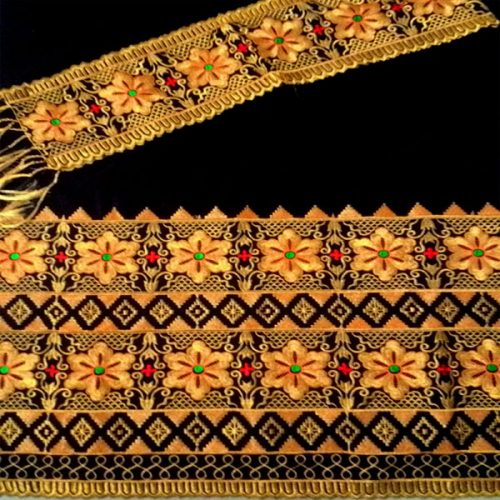 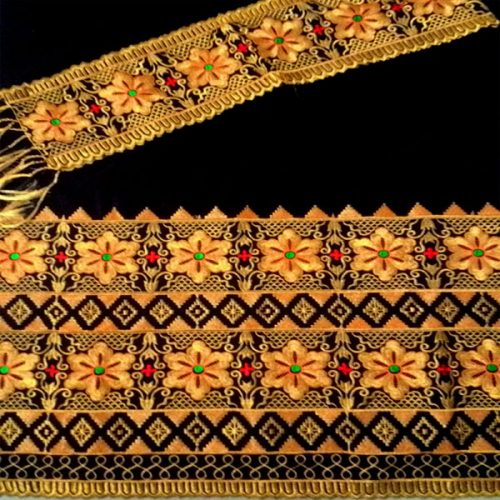 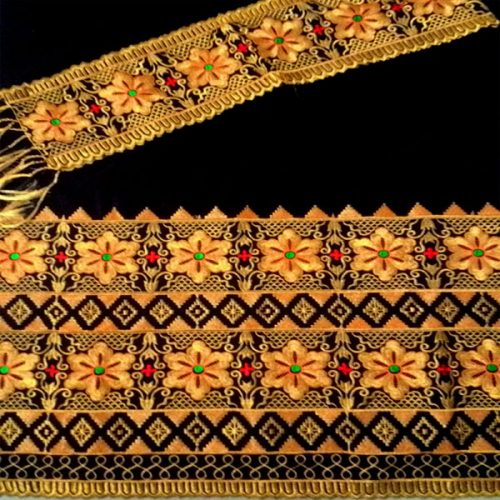 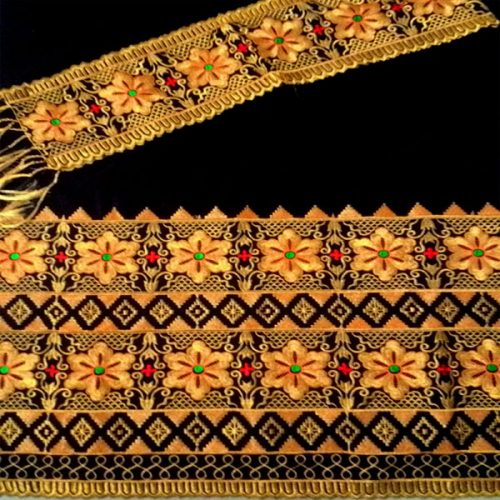 Perangkat Keras Komputer (Hardware) (cont.)
Perbandingan Primary Storage dan Secondary Storage :

Temporary vs Permanent
Hanya dapat menyimpan data jika komputer nyala vs Dapat menyimpan data jika komputer mati
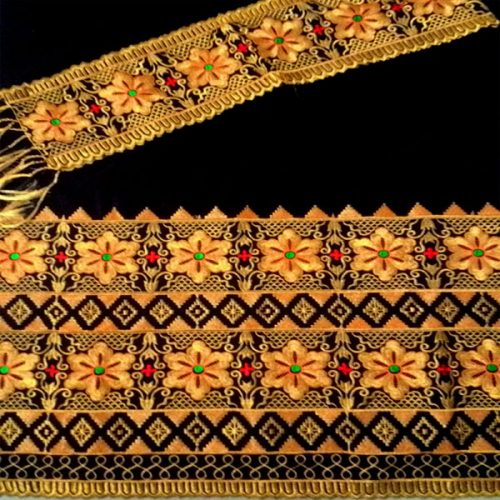 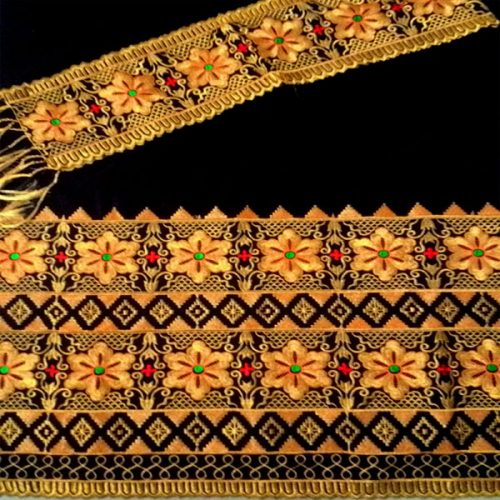 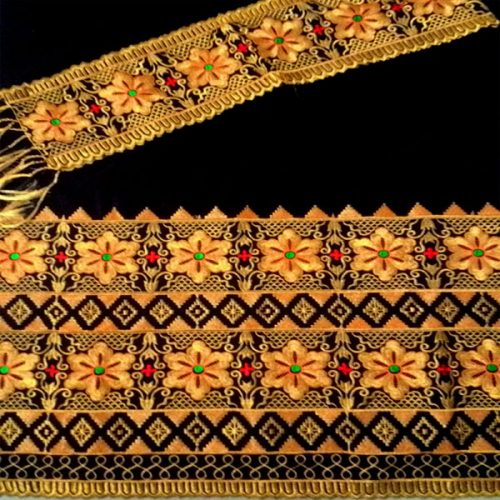 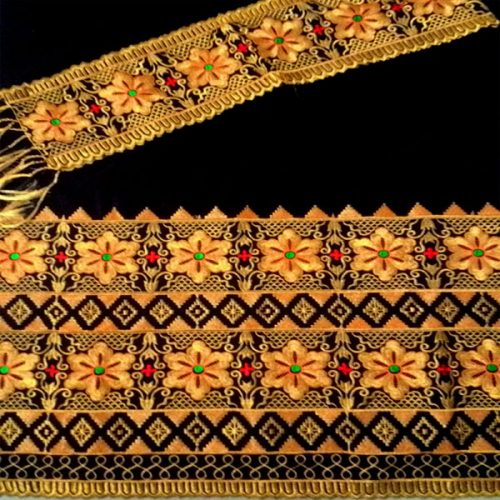 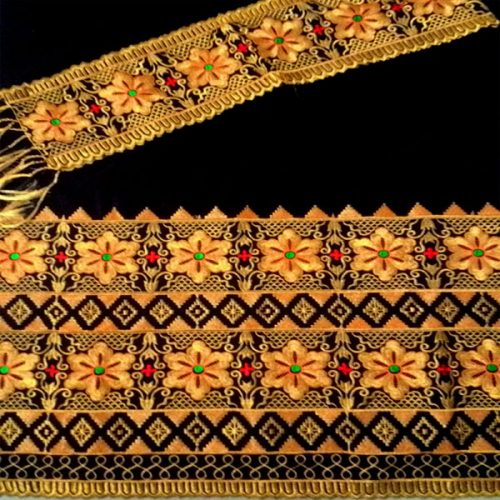 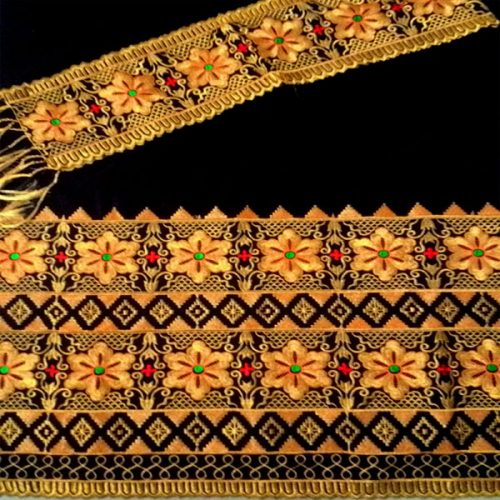 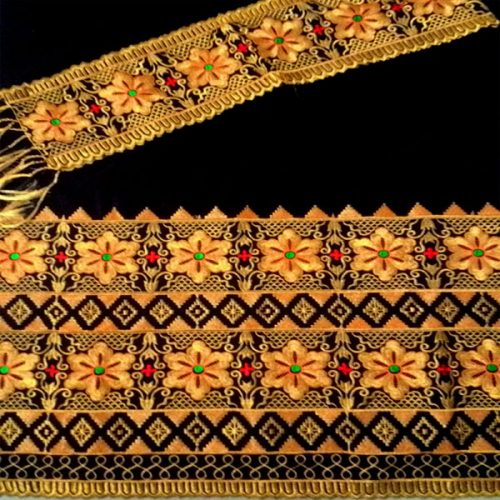 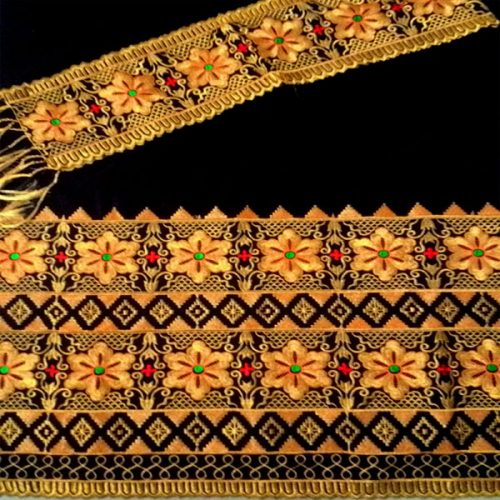 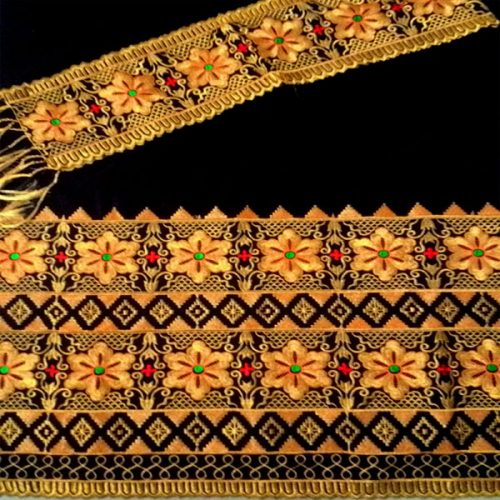 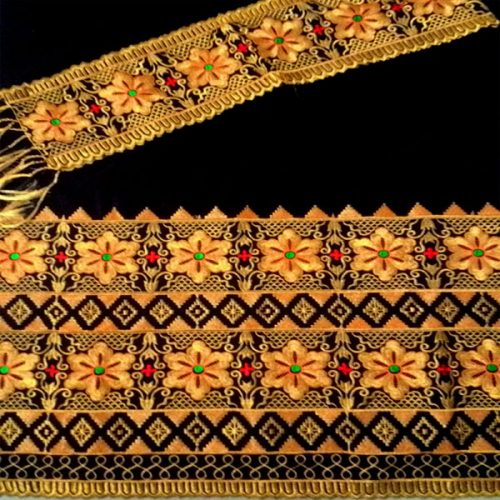 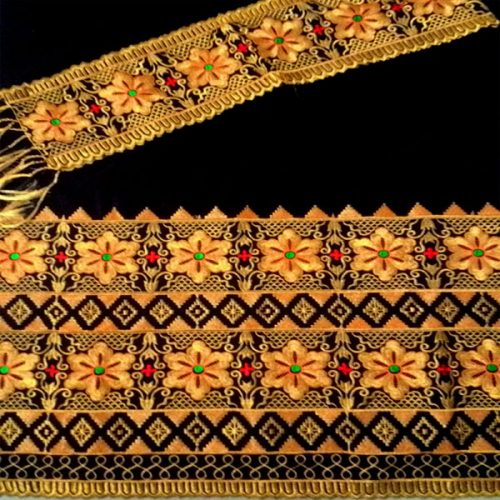 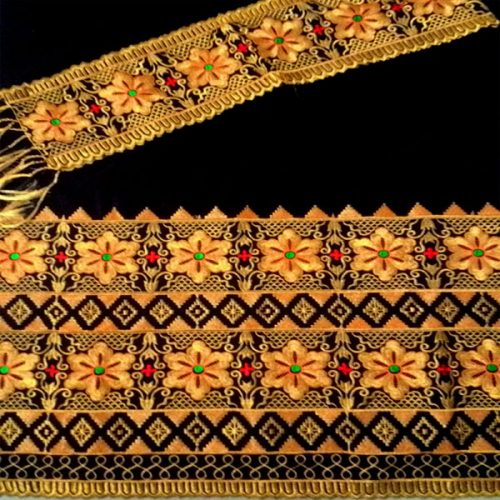 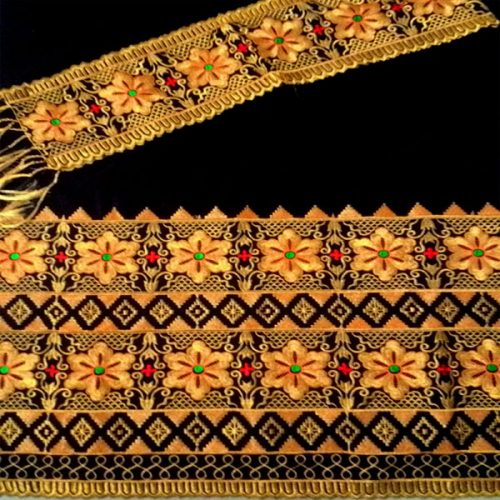 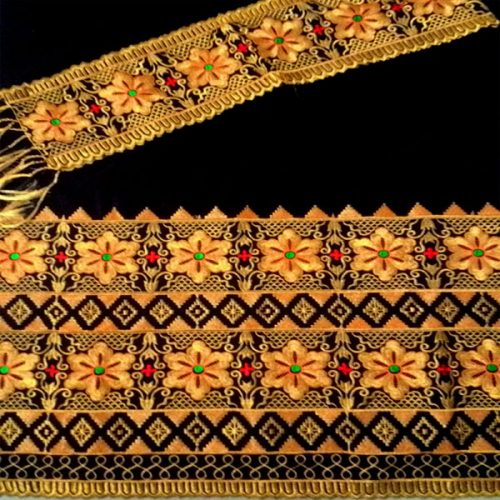 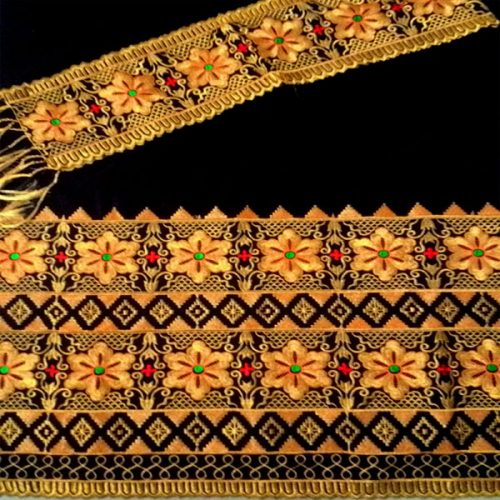 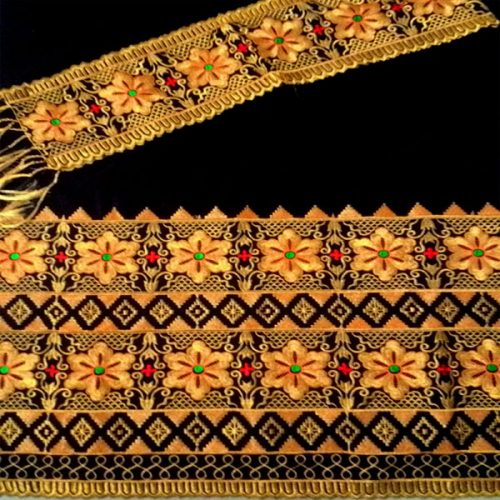 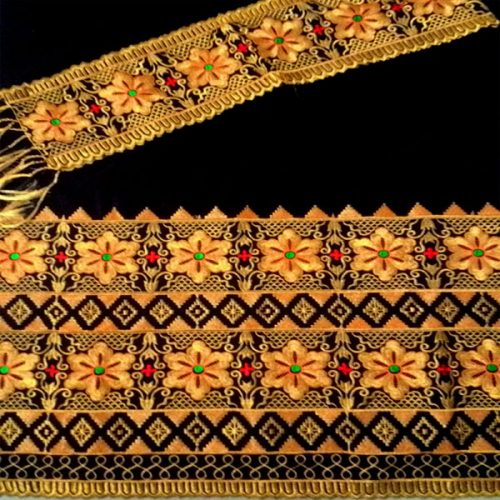 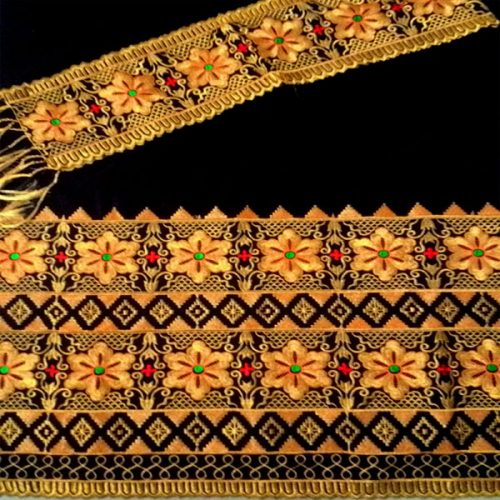 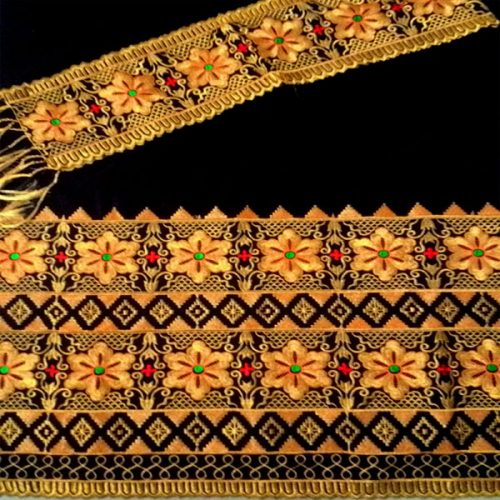 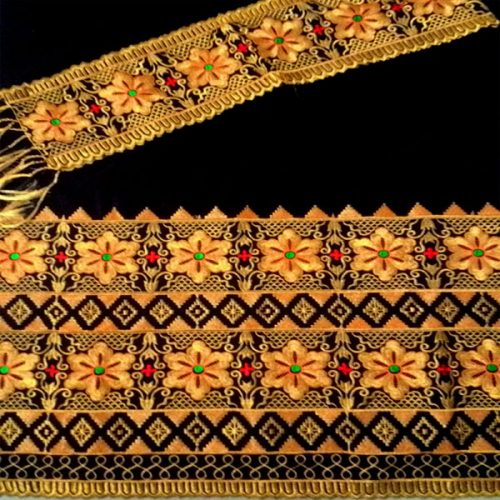 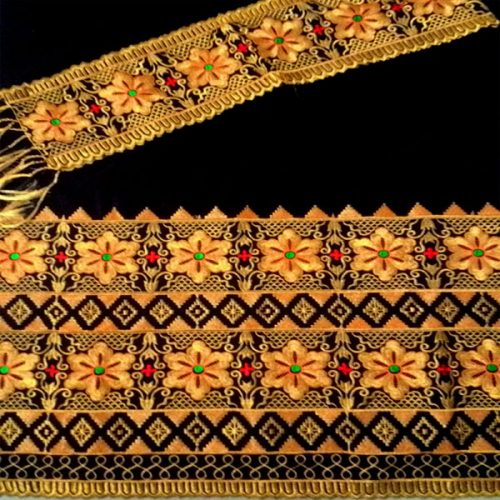 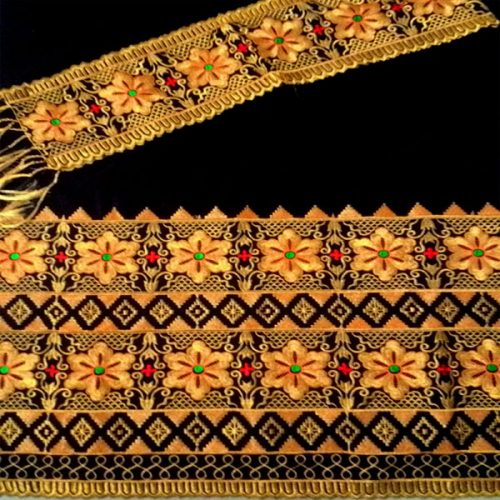 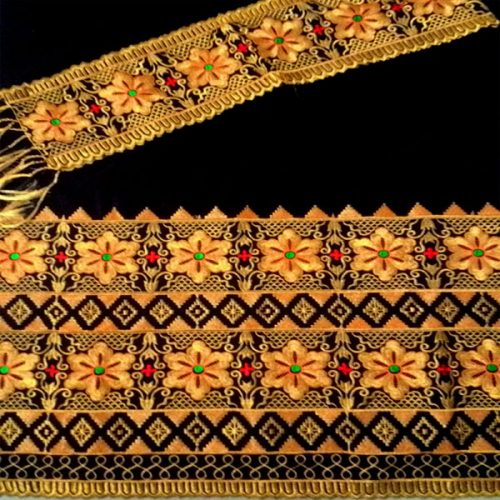 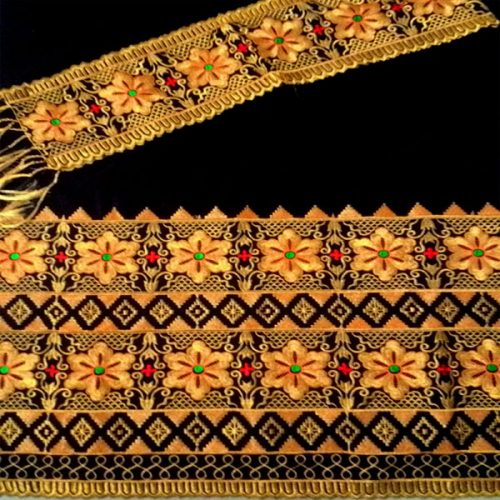 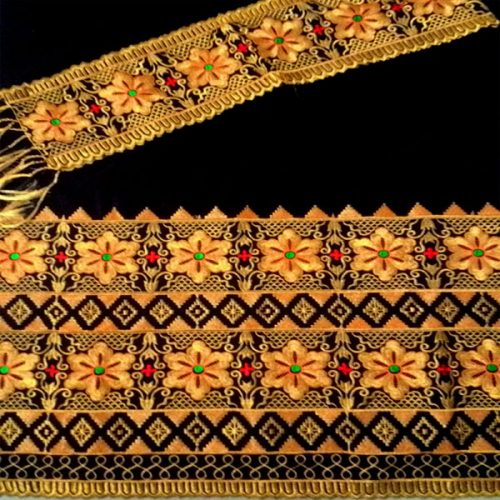 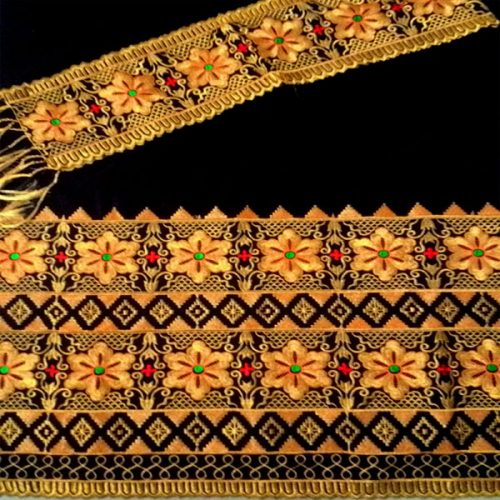 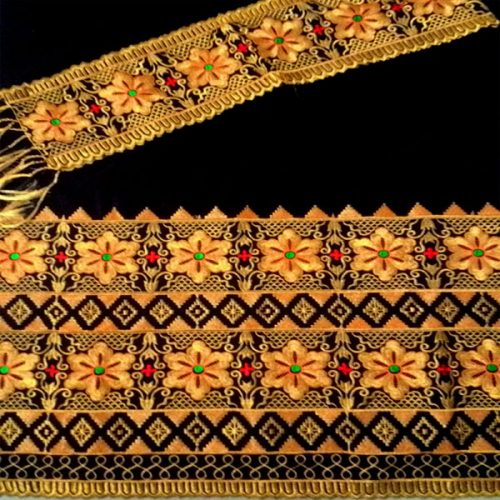 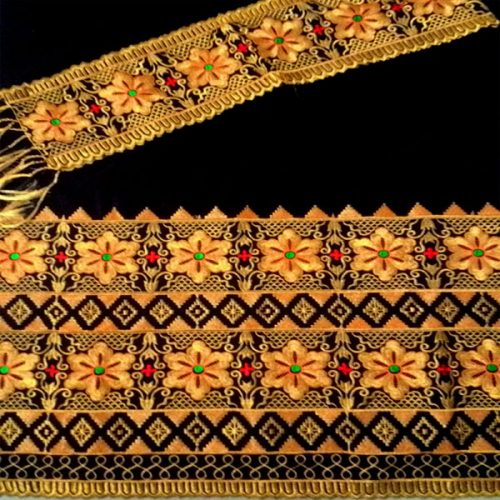 Perangkat Keras Komputer (Hardware) (cont.)
Peralatan Input (Input Device)
Keyboard
Pointing Device
Mouse




Trackball




Joystick
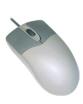 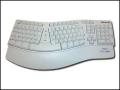 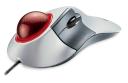 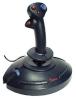 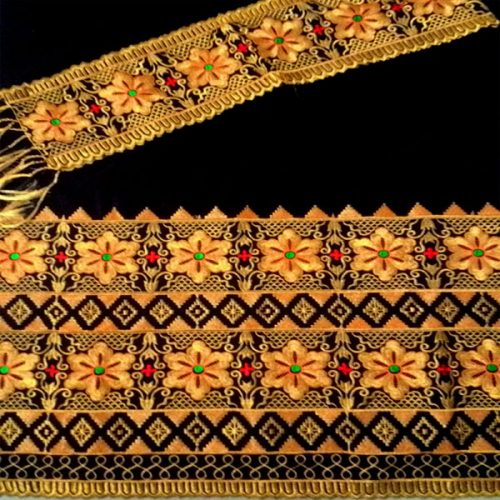 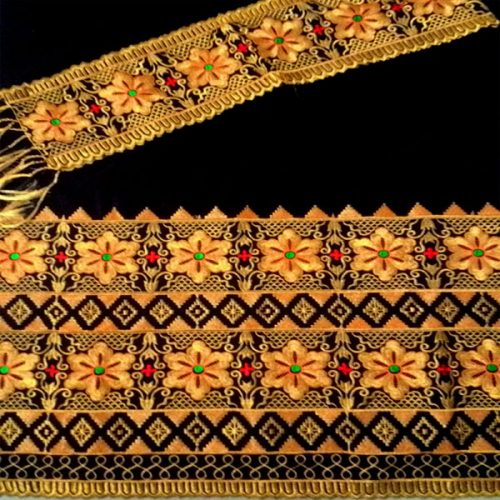 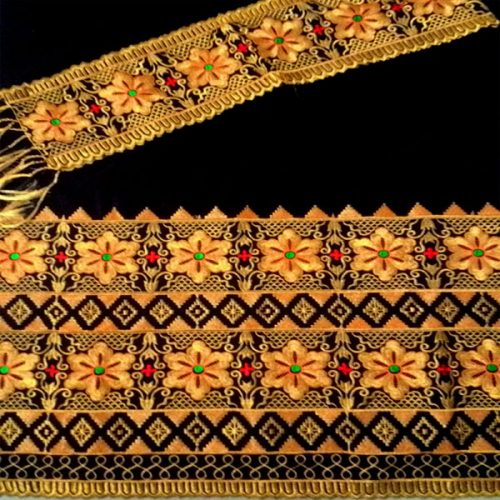 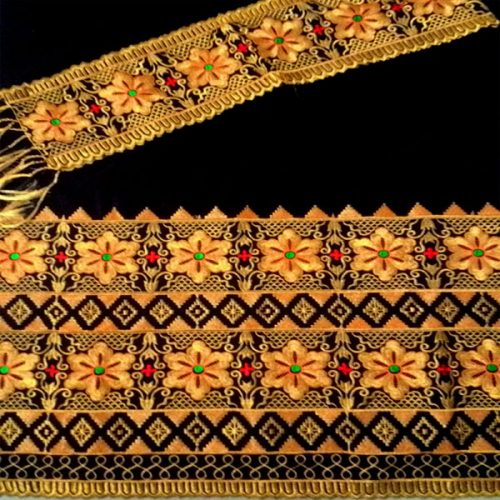 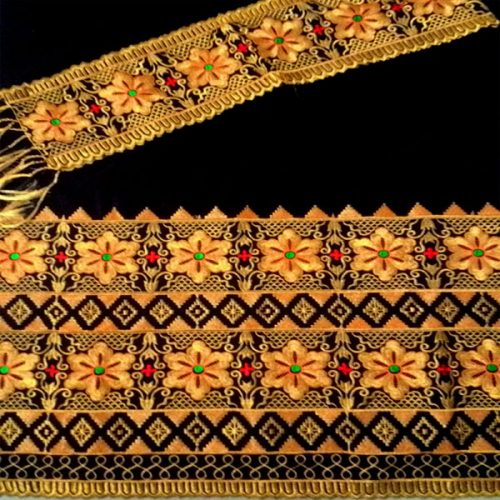 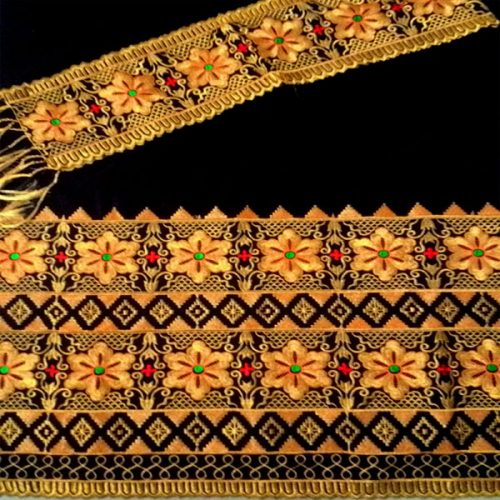 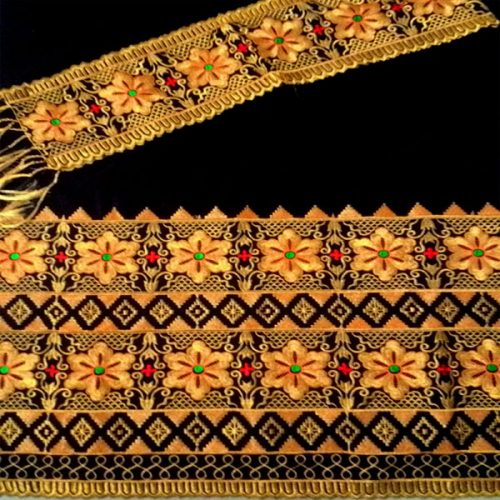 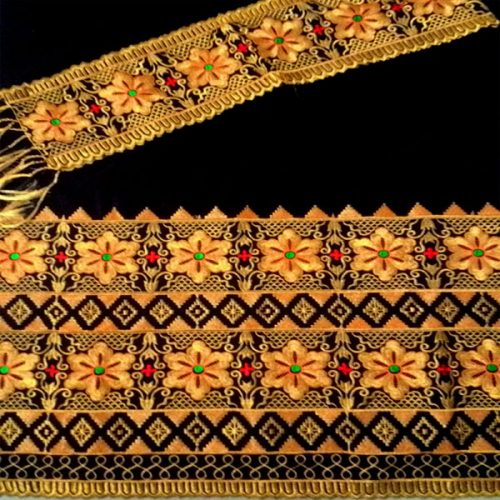 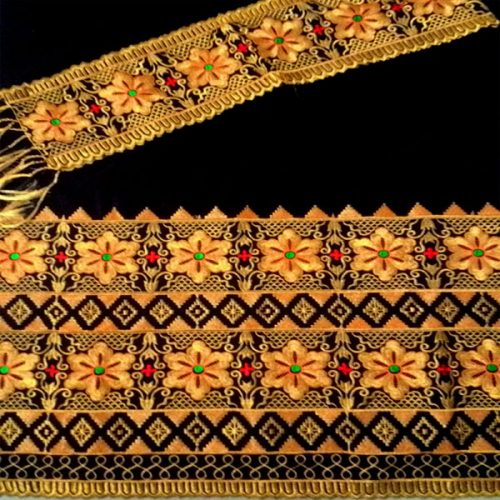 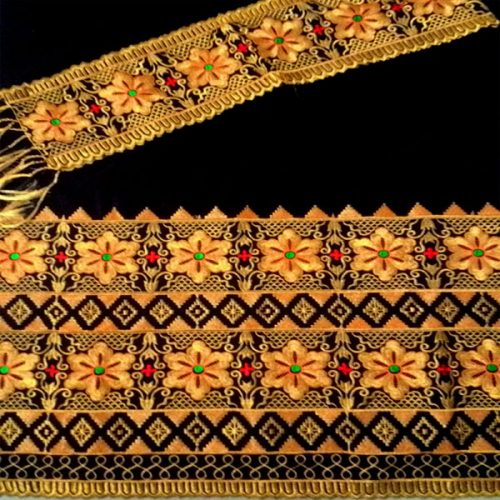 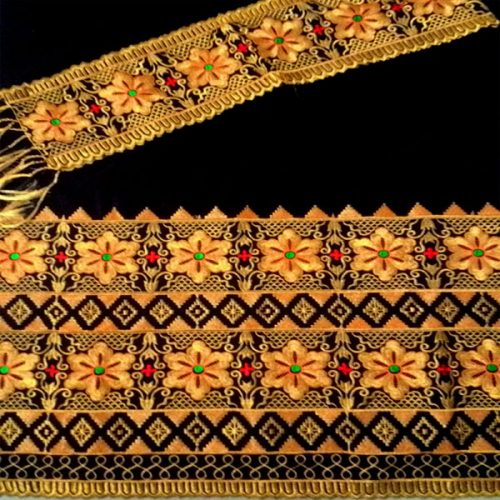 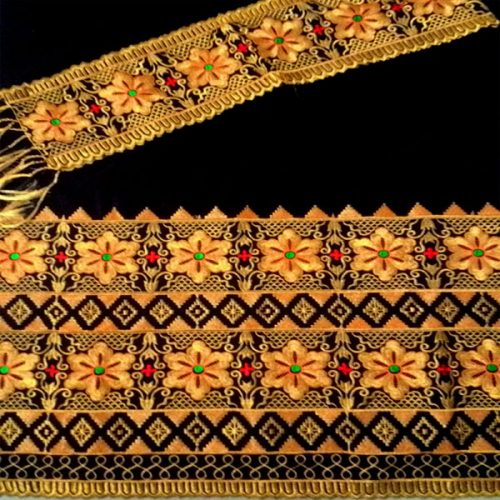 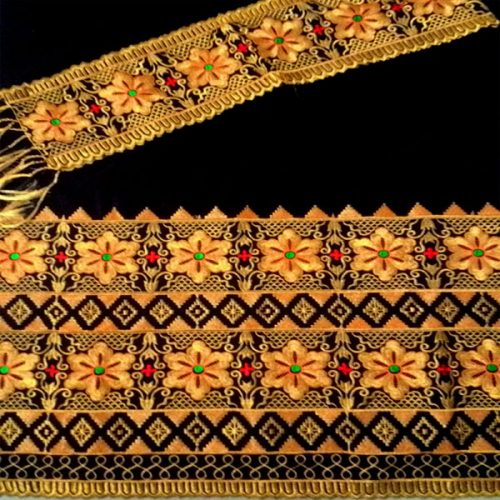 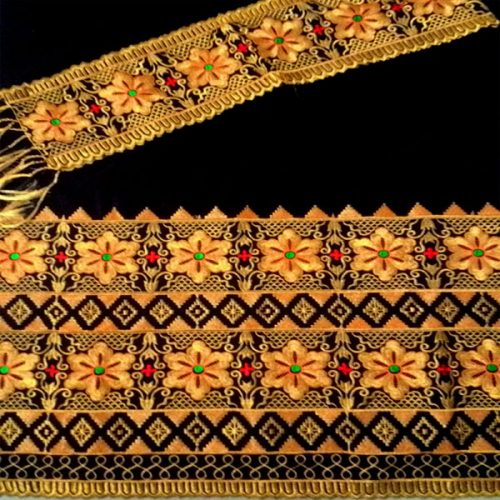 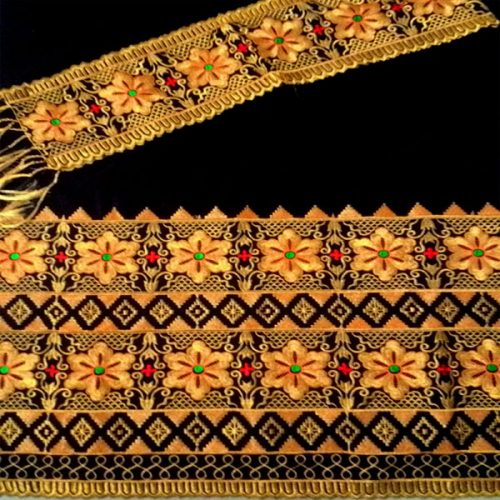 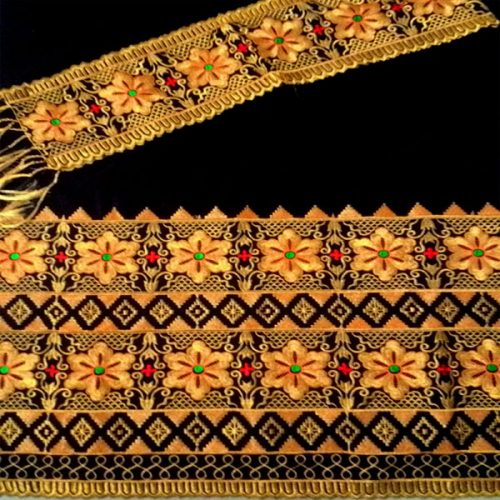 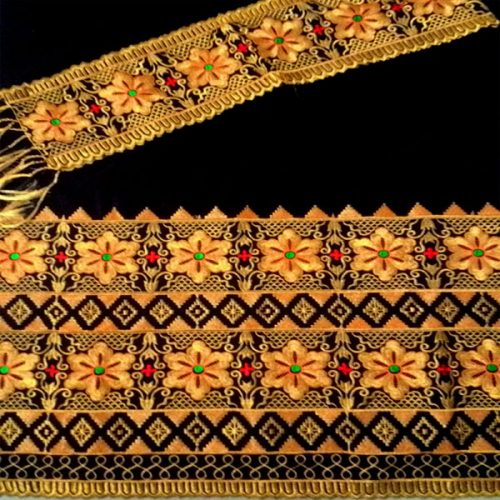 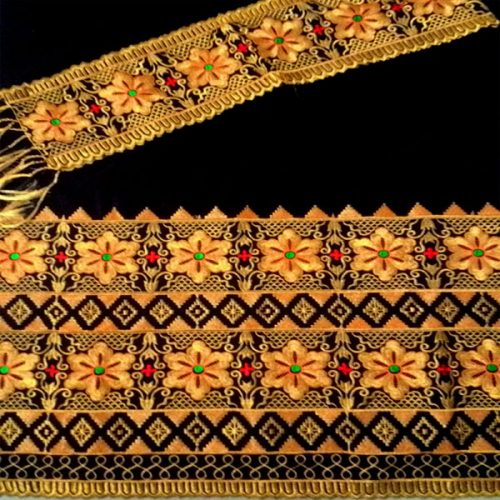 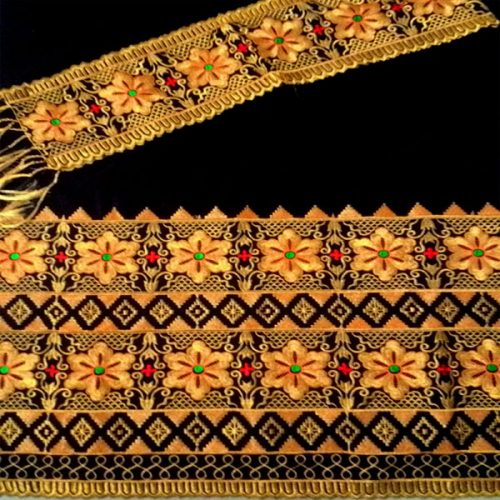 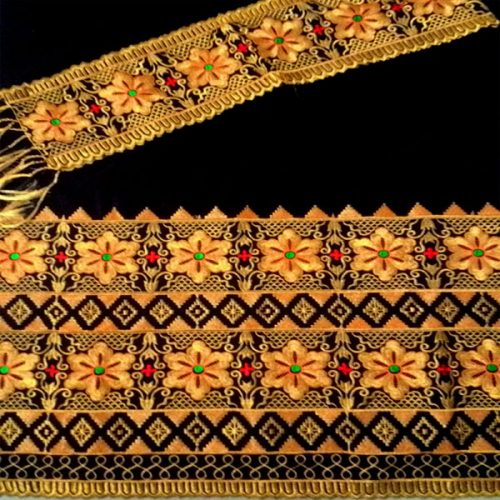 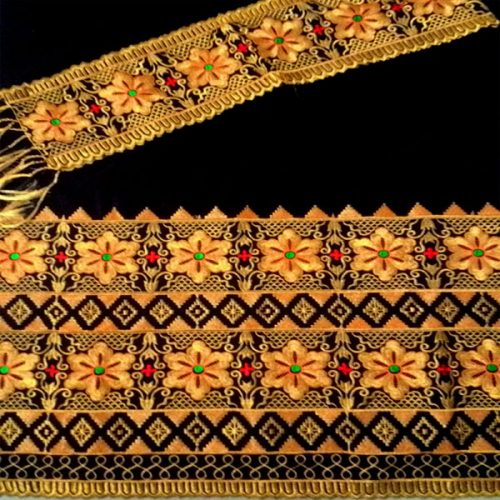 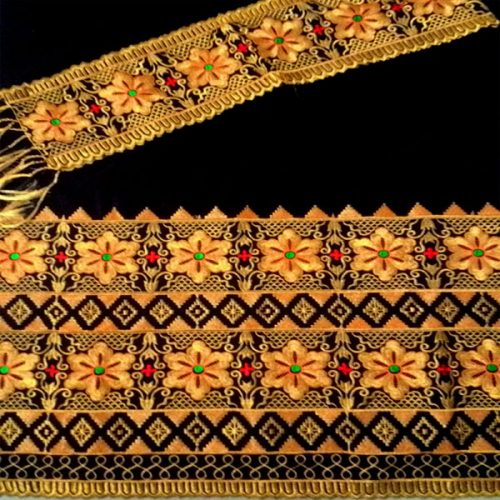 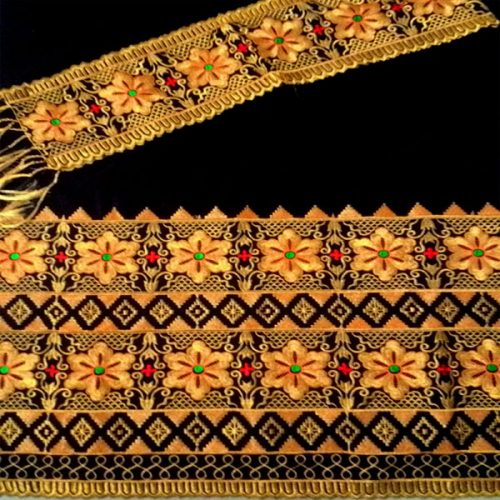 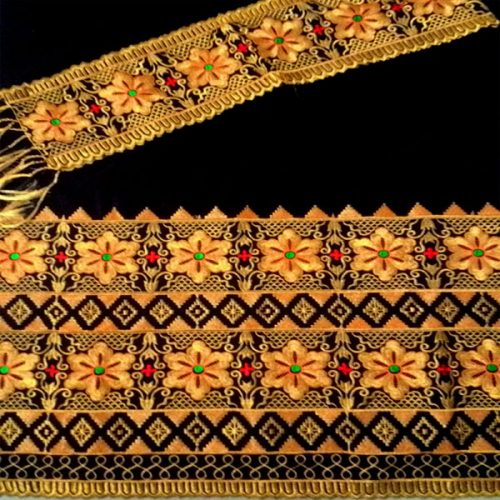 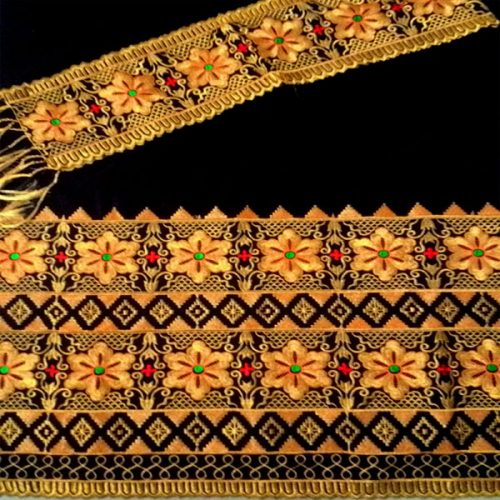 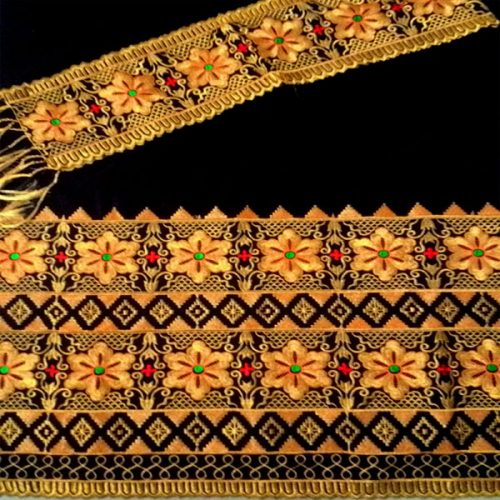 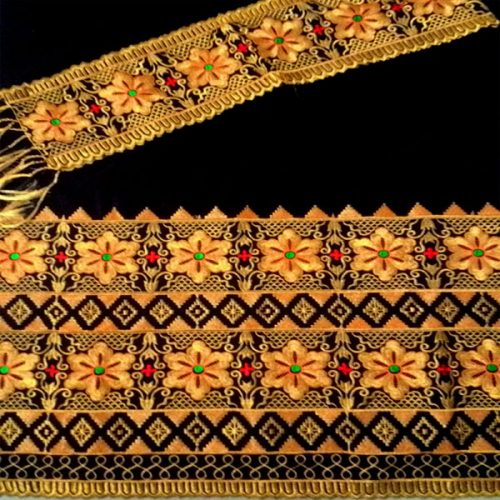 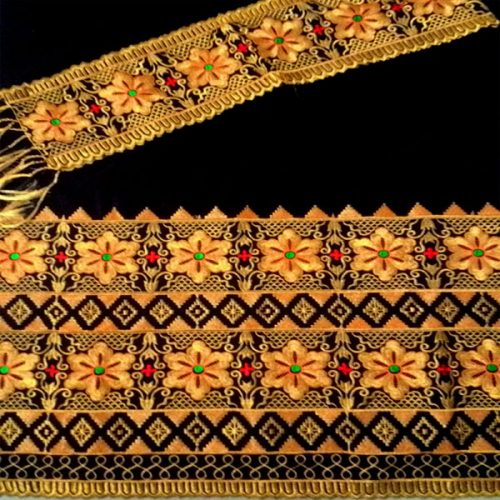 Perangkat Keras Komputer (Hardware) (cont.)
Optical Reading Device (scanner)

Barcode Reader                                       Image Scanner






Handprint Reader
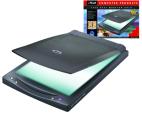 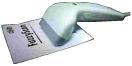 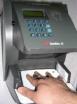 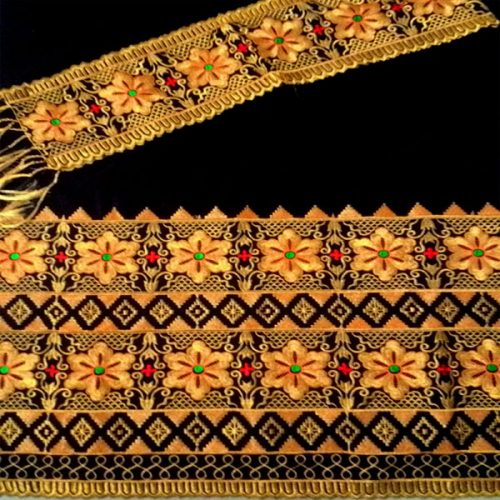 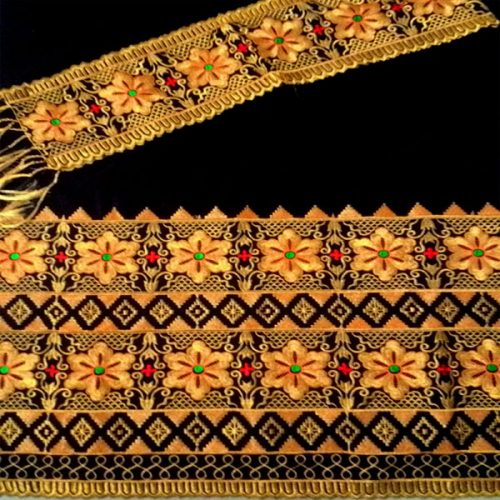 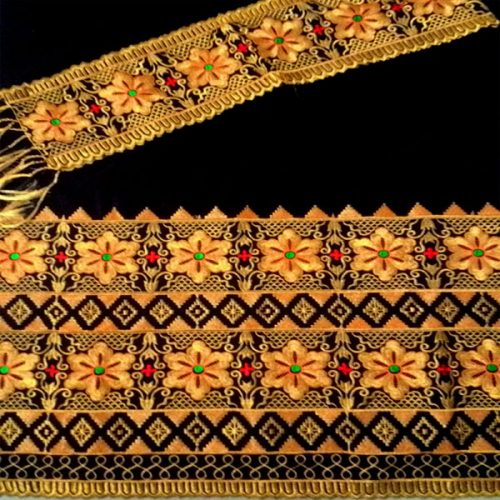 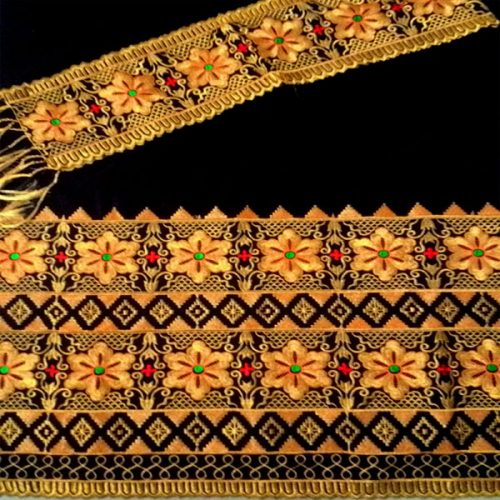 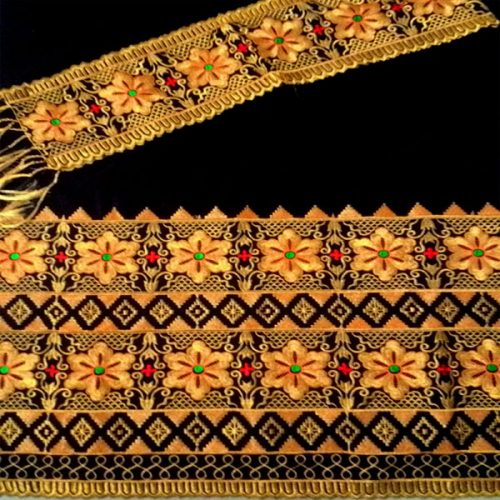 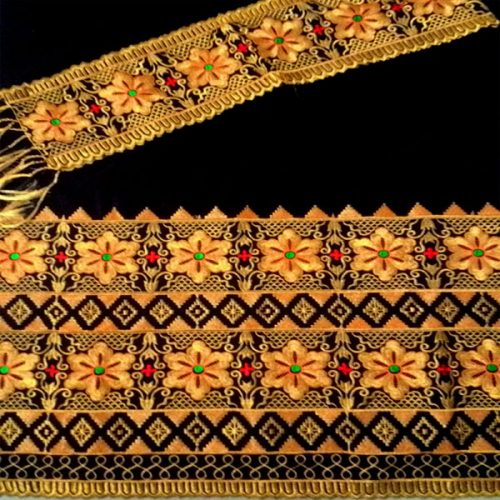 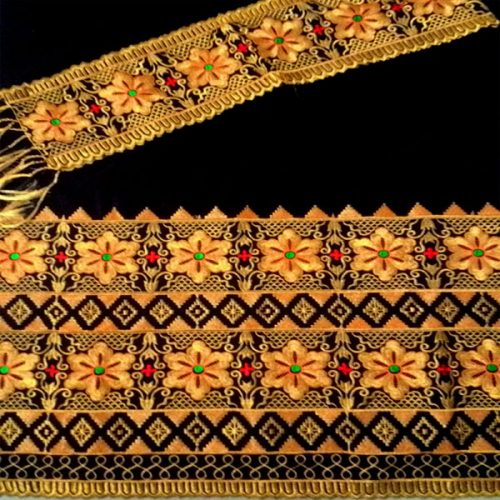 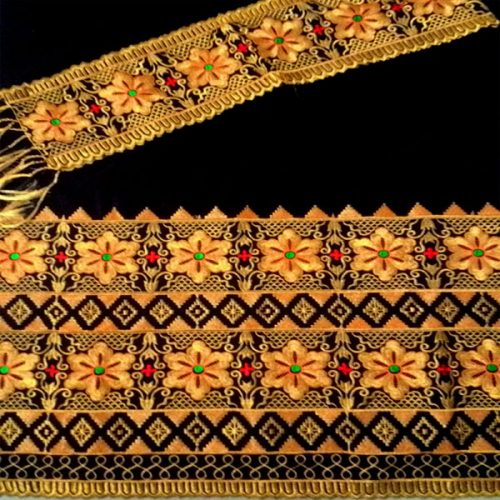 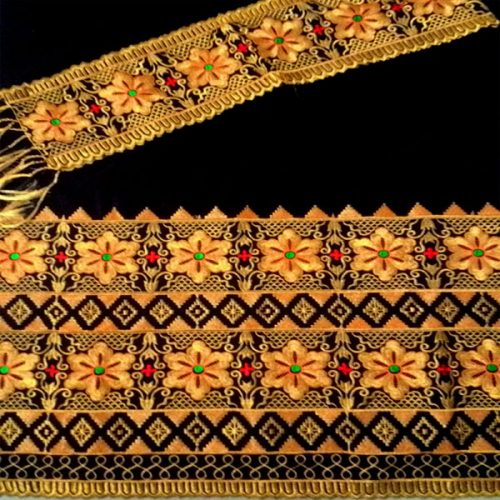 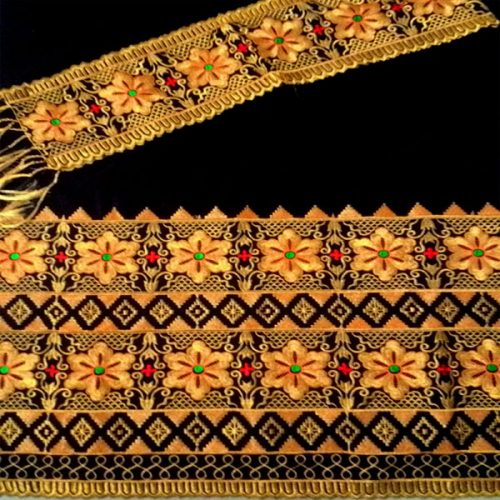 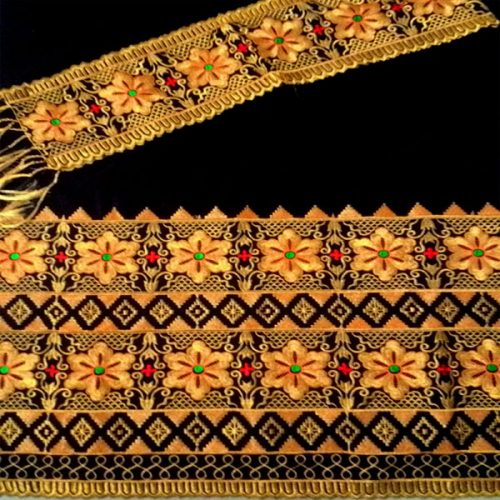 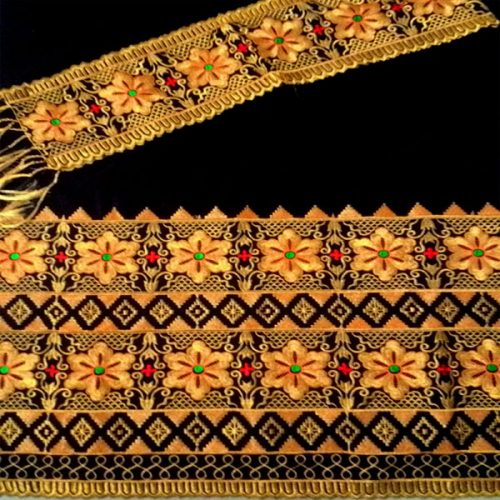 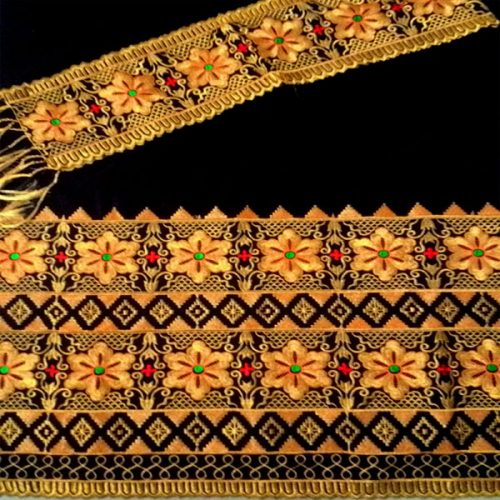 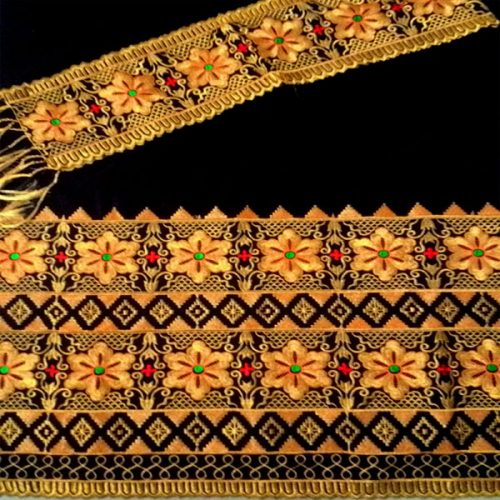 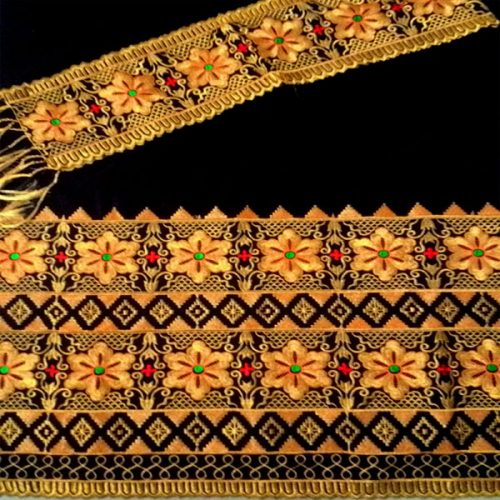 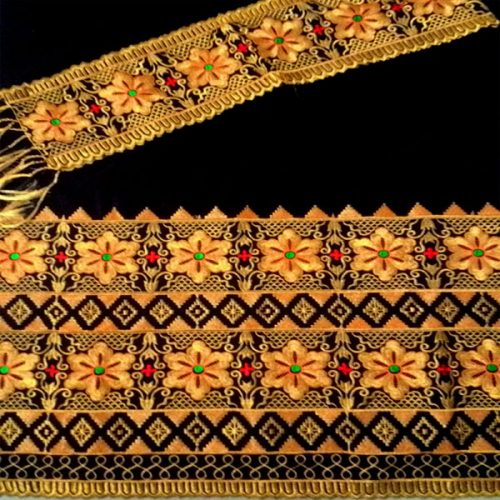 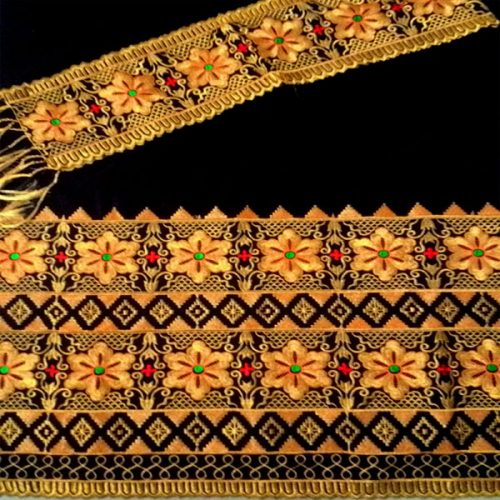 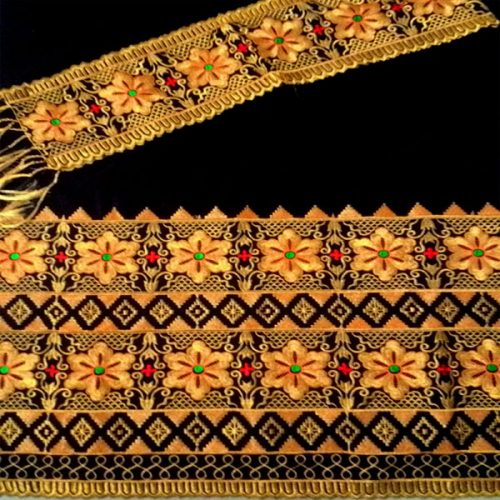 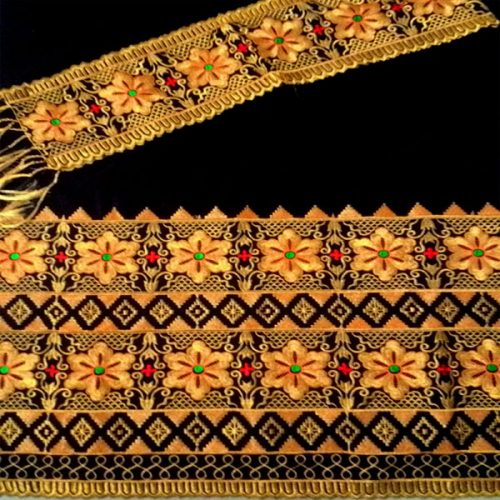 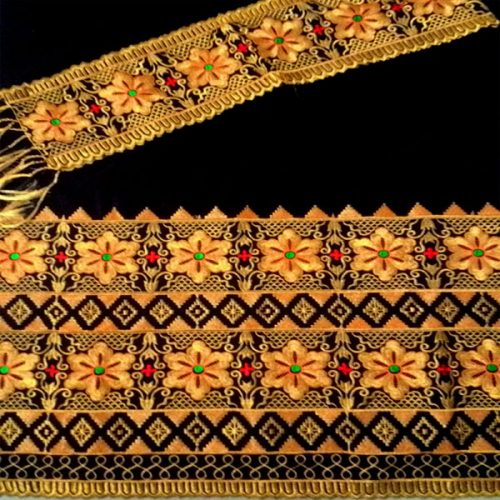 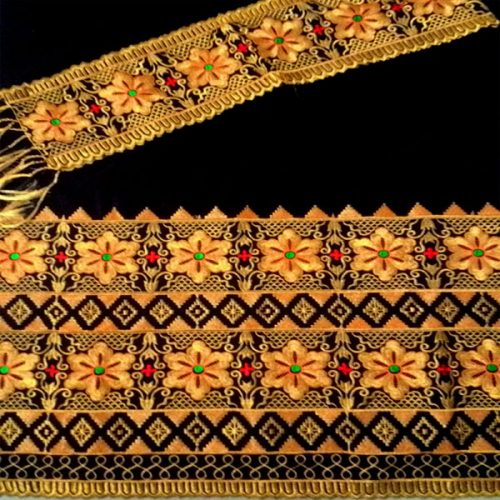 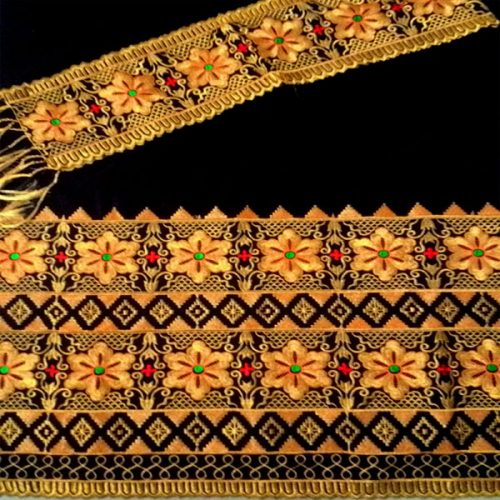 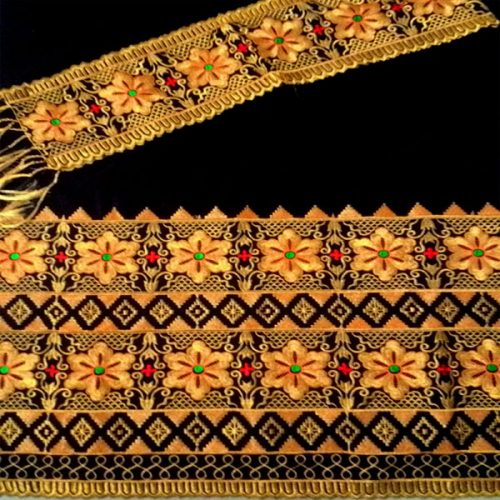 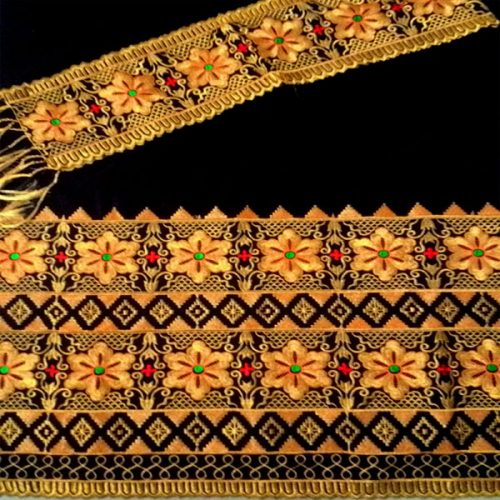 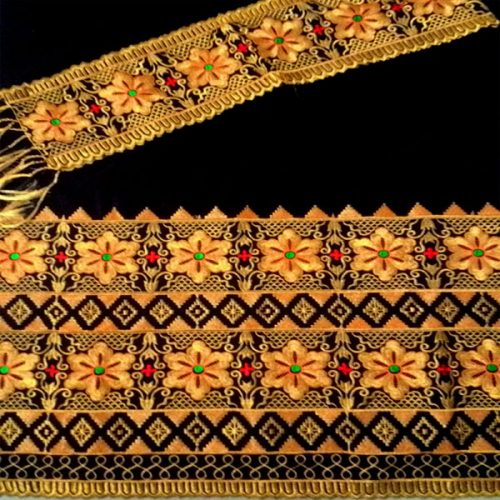 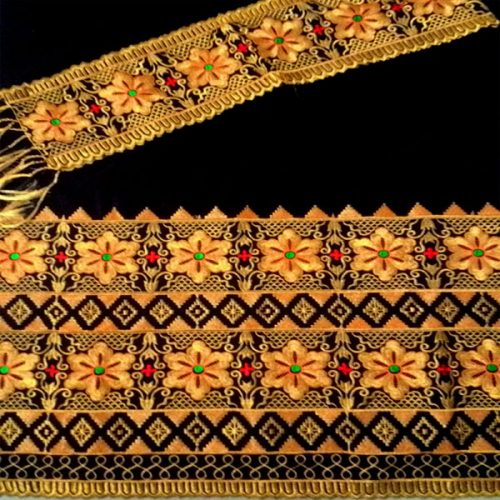 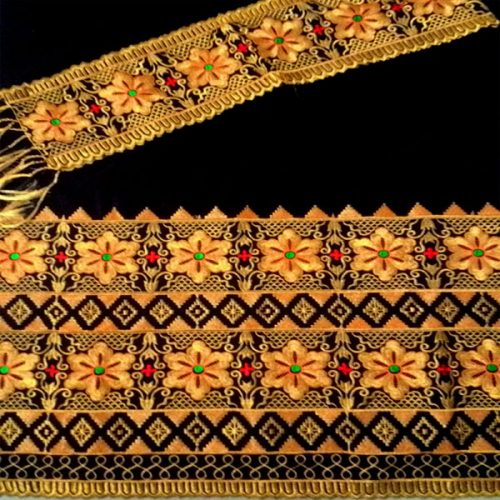 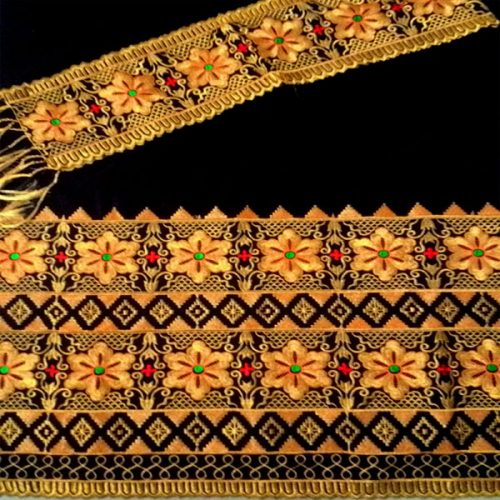 Perangkat Keras Komputer (Hardware) (cont.)
Peralatan Output (Output Device)
Visual Display (Monitor)

Printer
Impact Printer


                         : dot matrix printer

Non Impact Printer

                                                  : inkjet printer
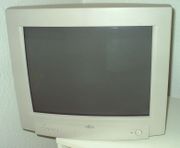 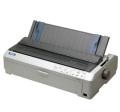 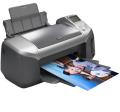 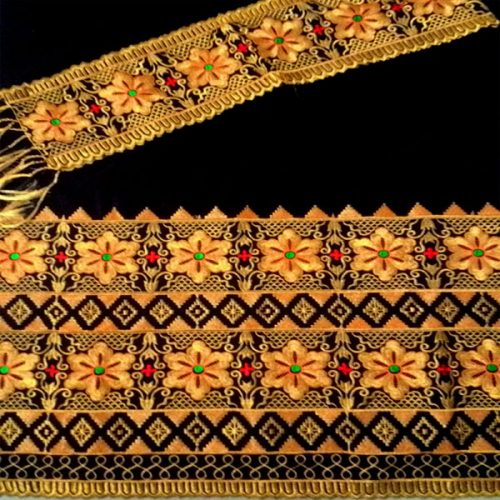 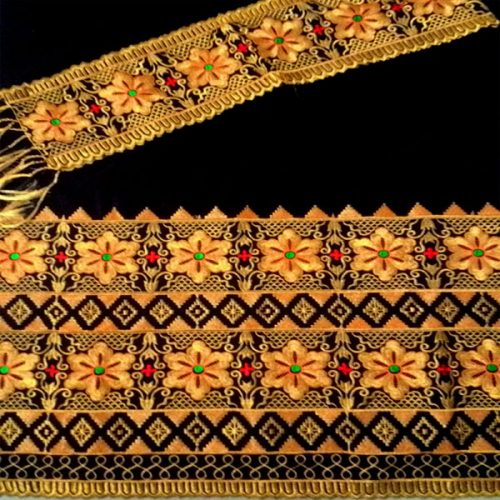 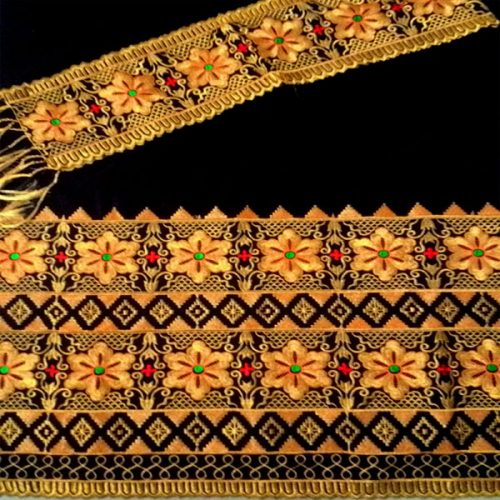 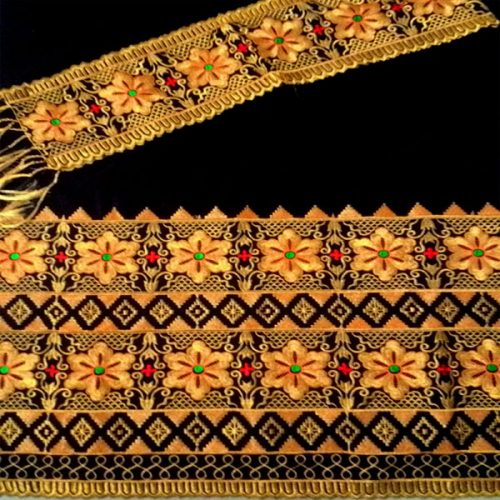 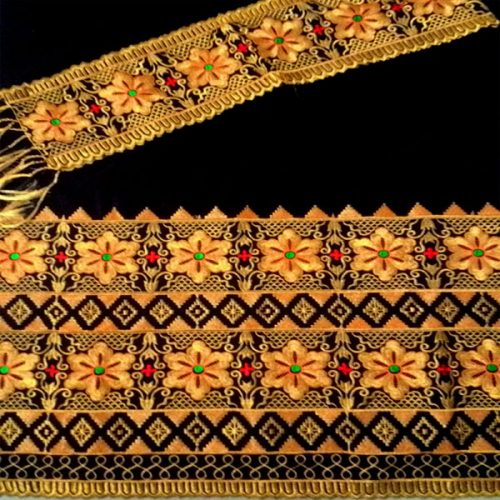 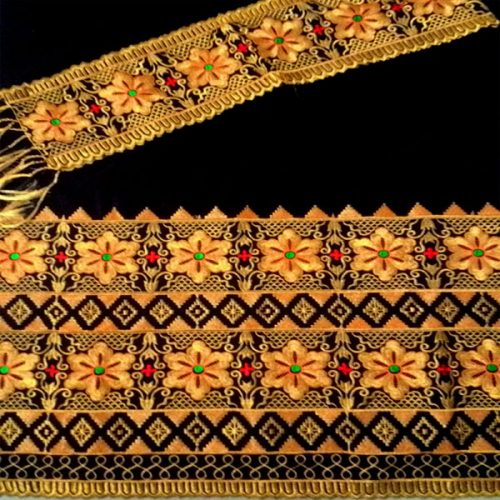 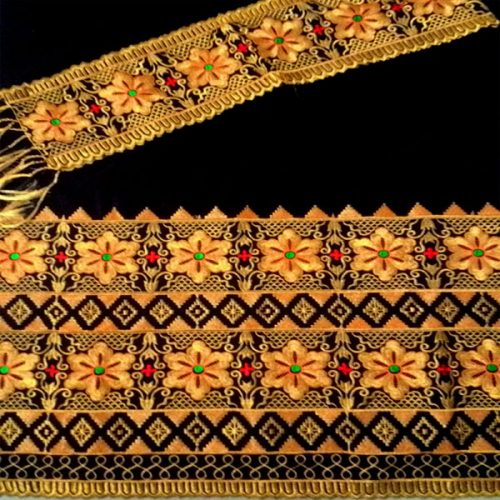 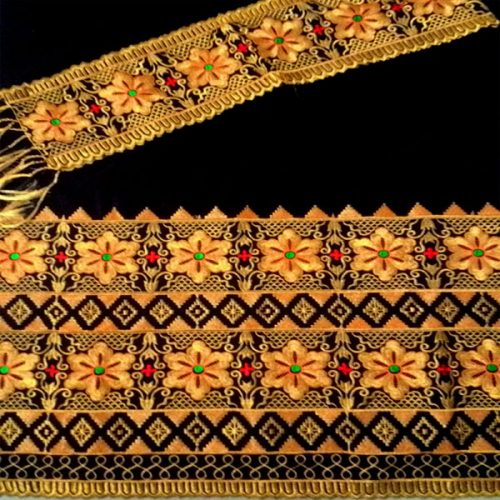 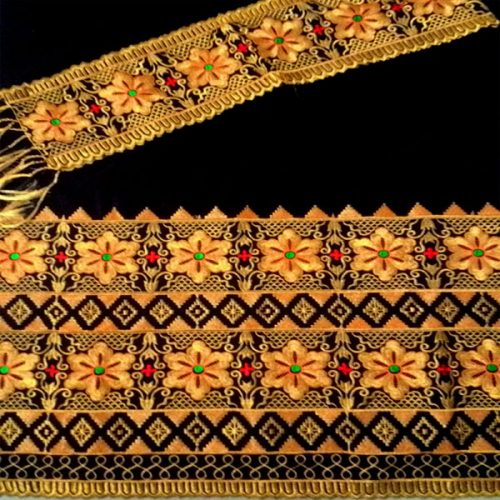 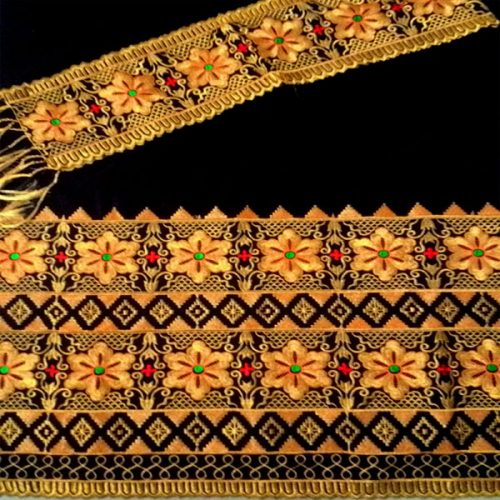 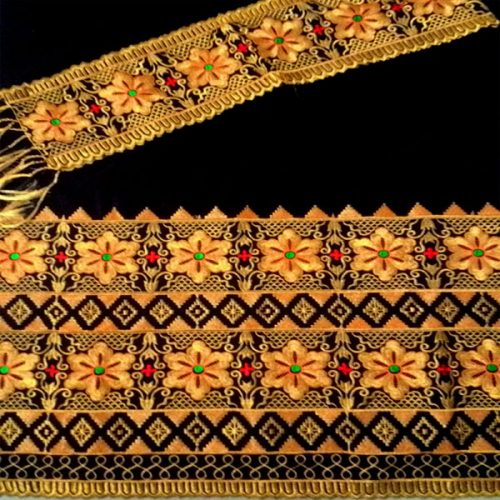 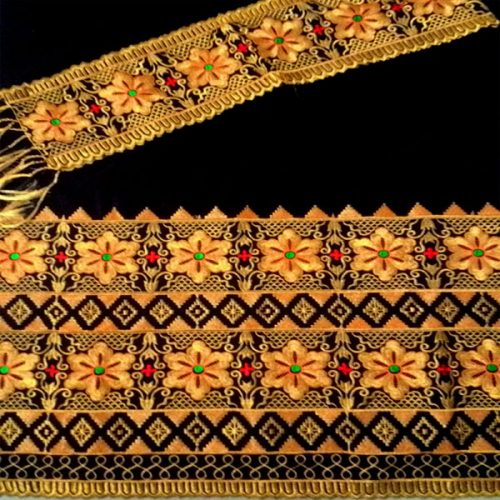 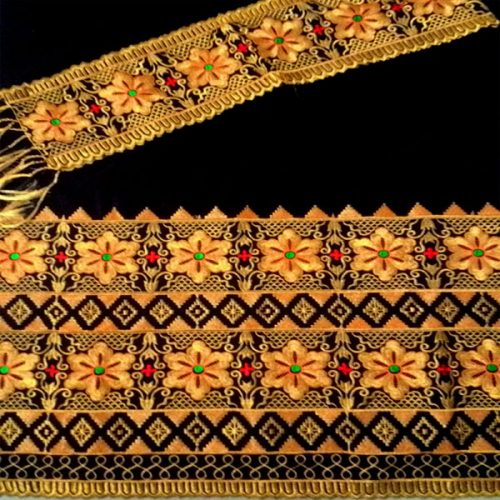 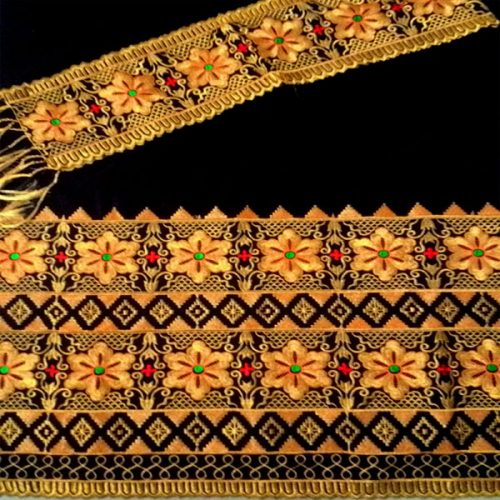 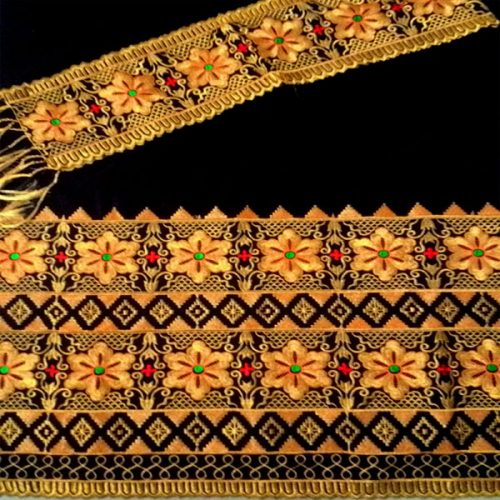 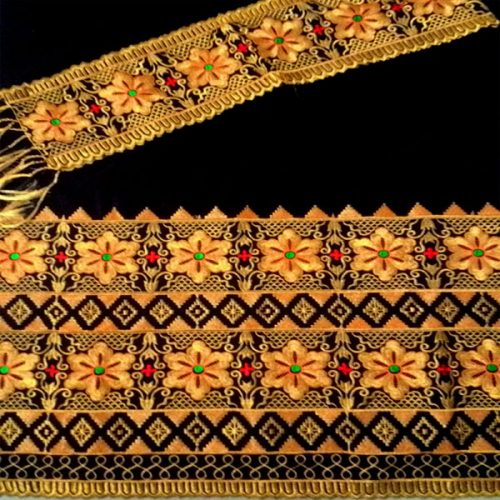 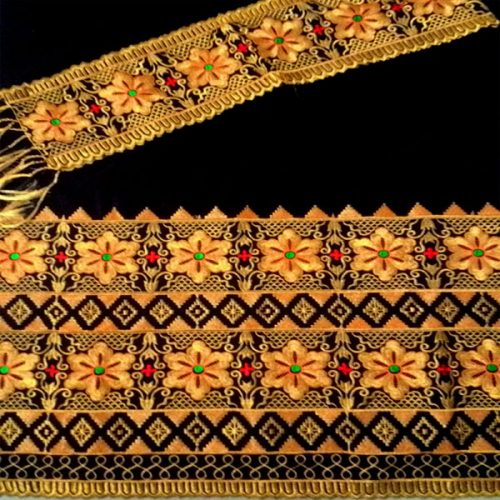 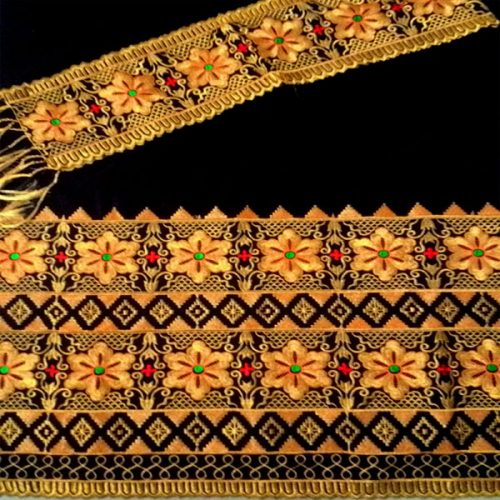 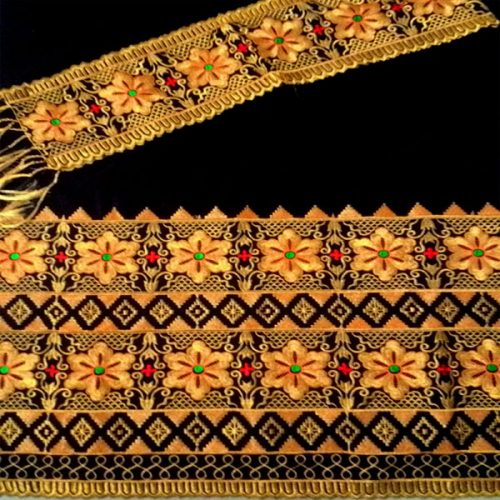 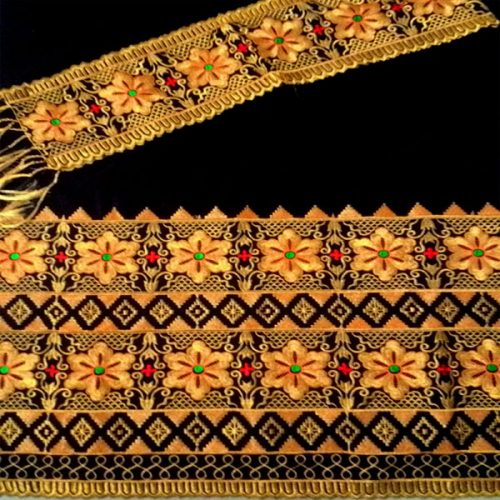 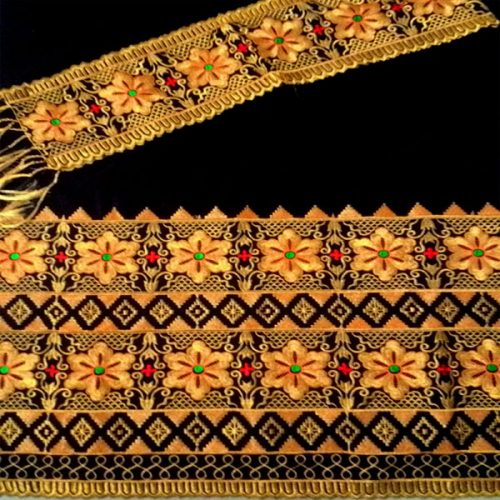 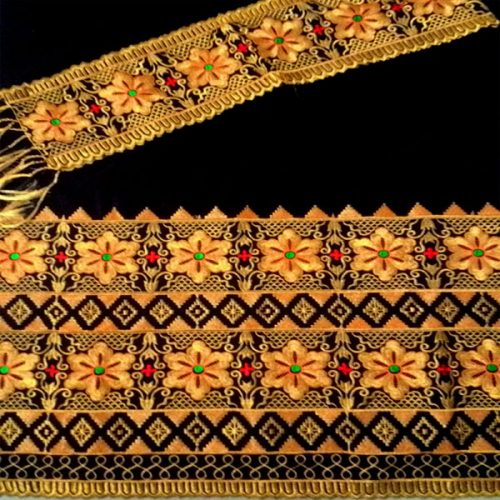 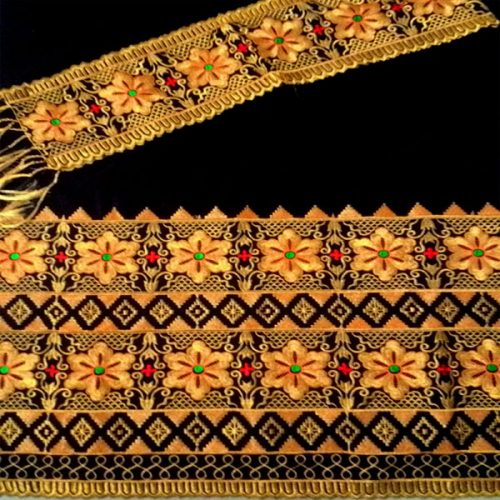 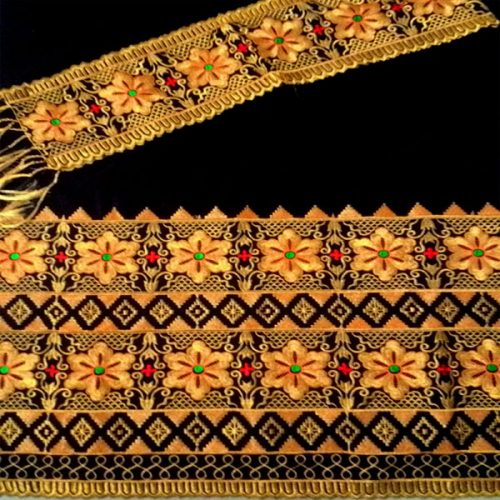 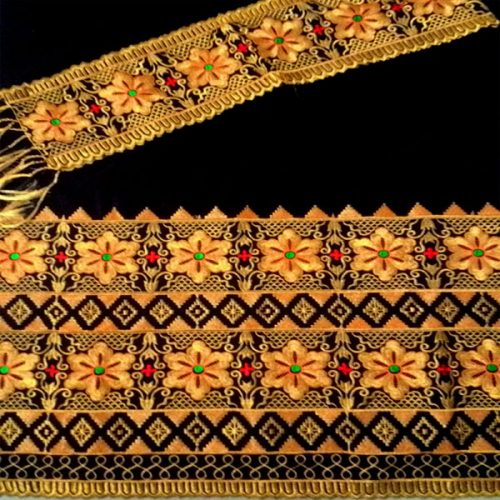 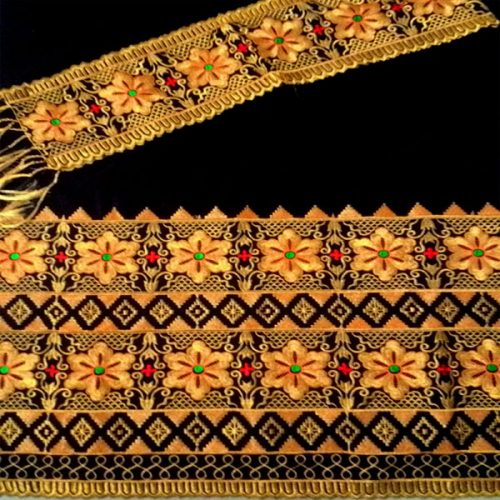 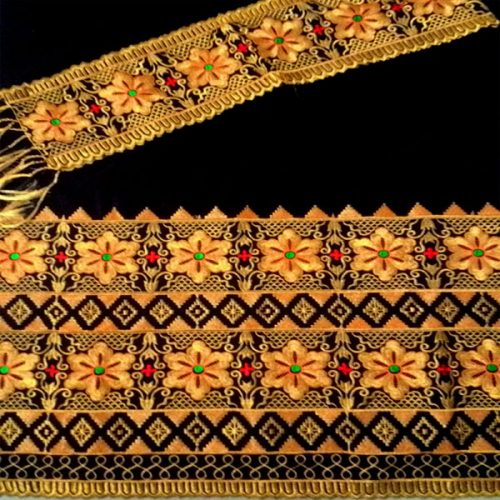 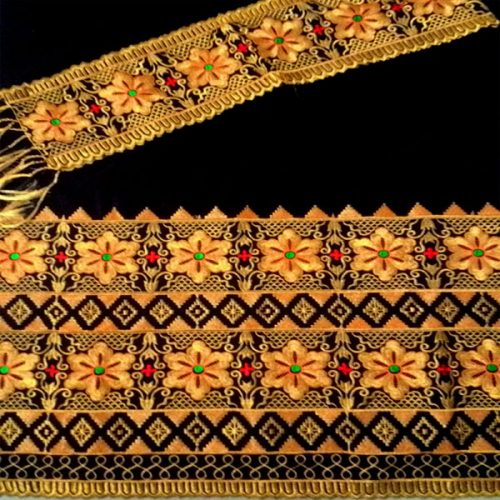 Perangkat Keras Komputer (Hardware) (cont.)
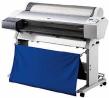 Plotters



Computer Output Microfilm (COM)

Audio Response Unit (ARU)



                            
		         Voice Output Device dalam bentuk Flash Memory
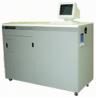 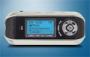 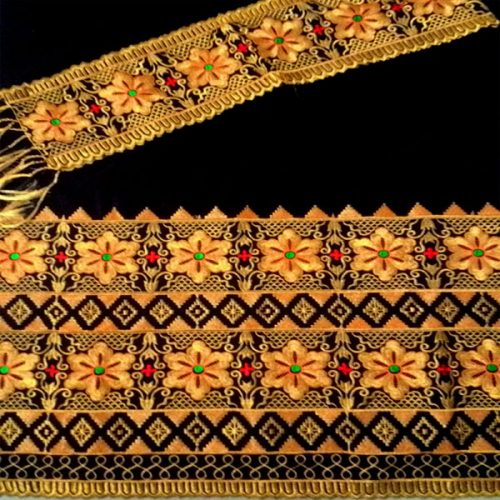 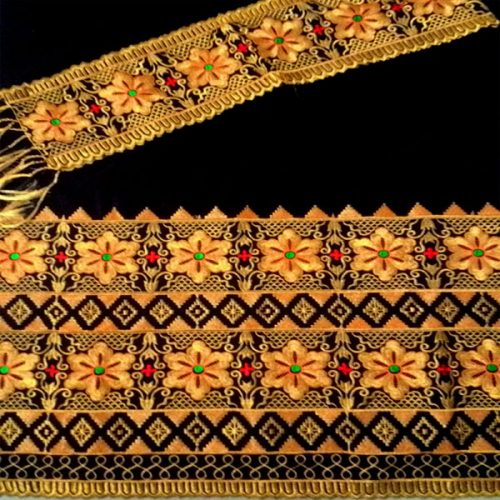 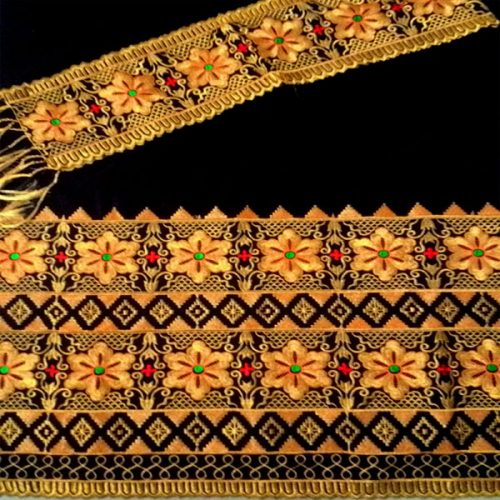 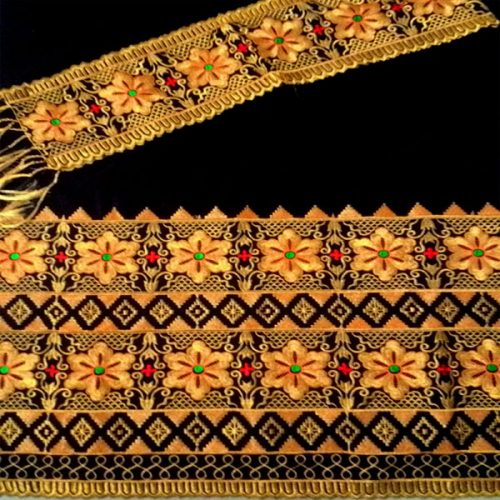 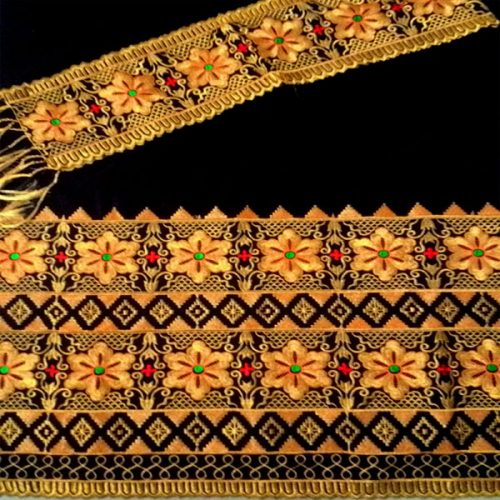 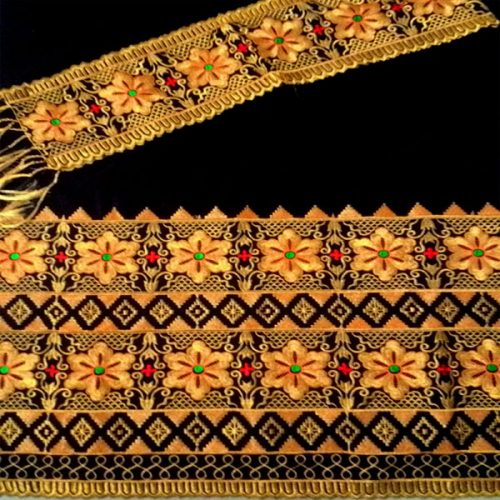 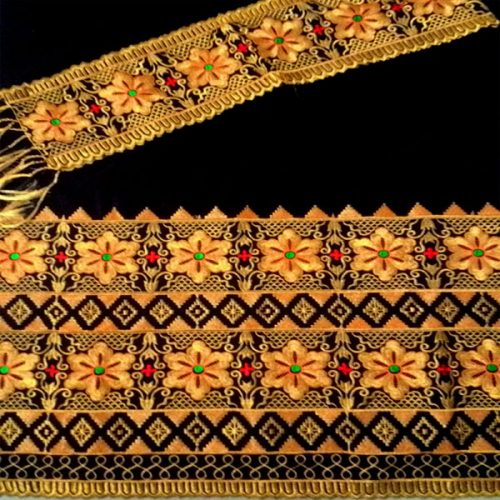 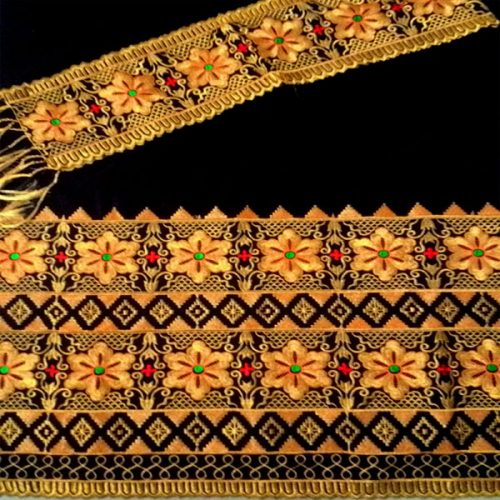 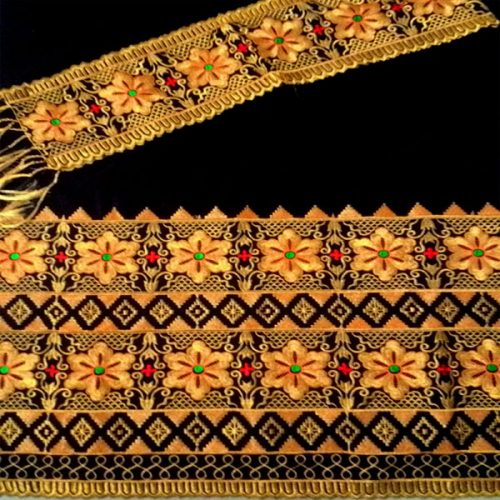 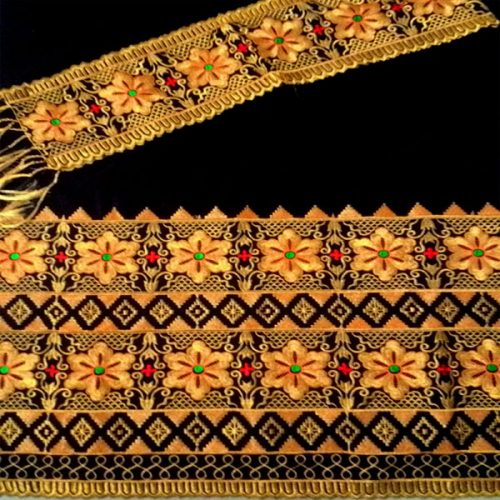 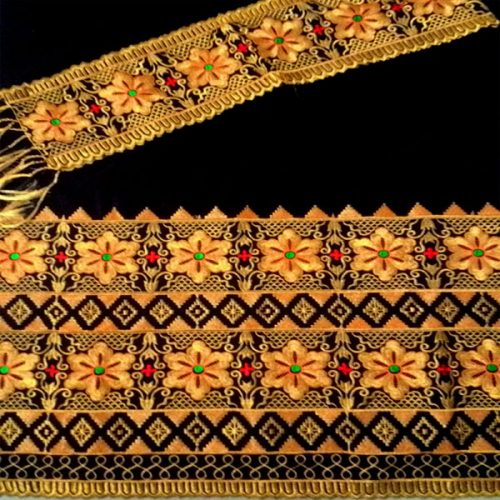 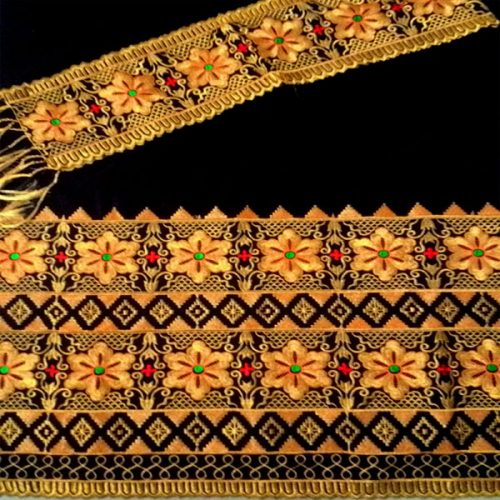 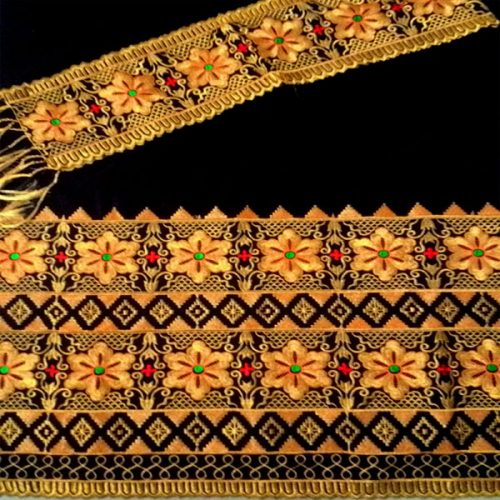 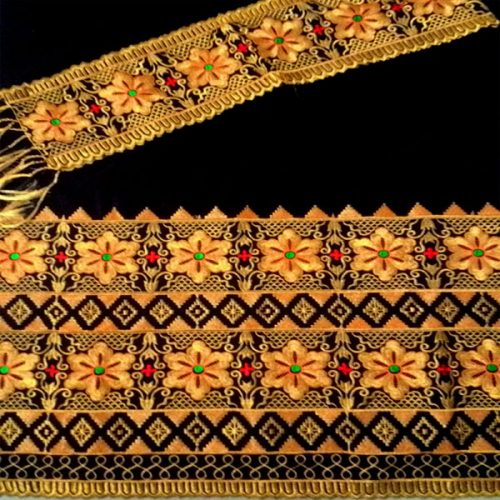 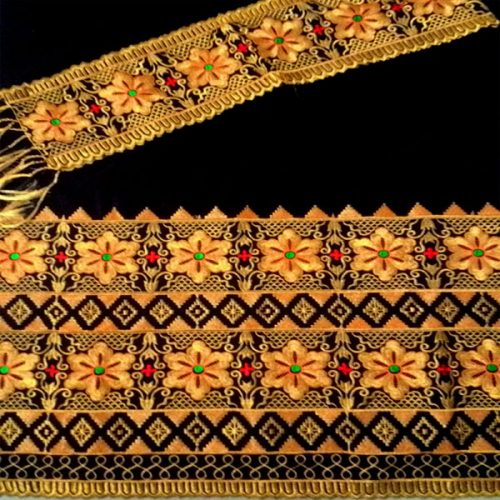 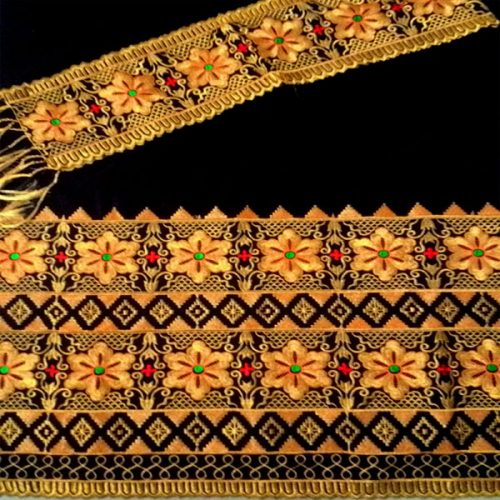 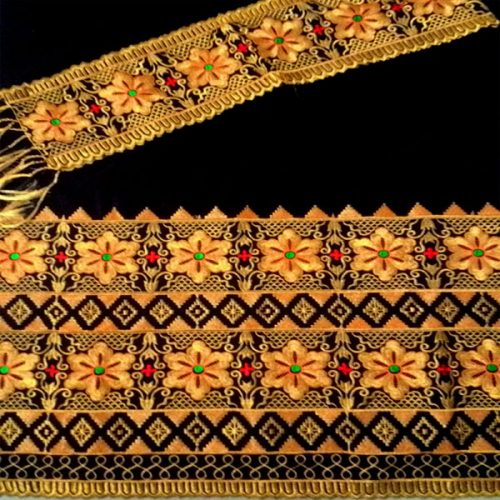 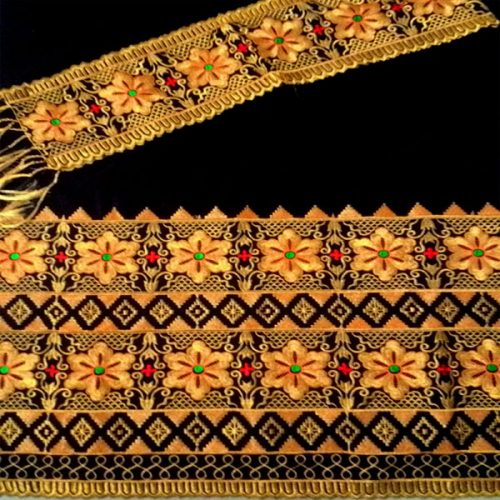 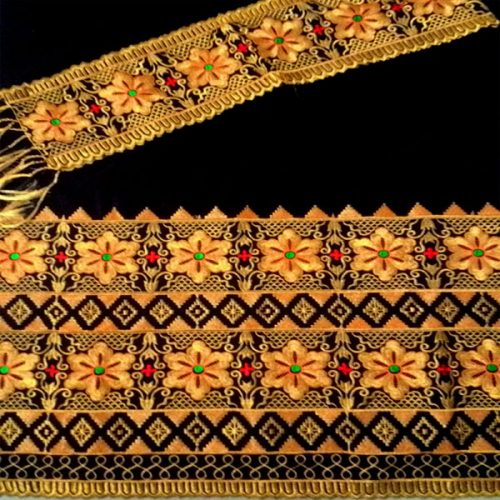 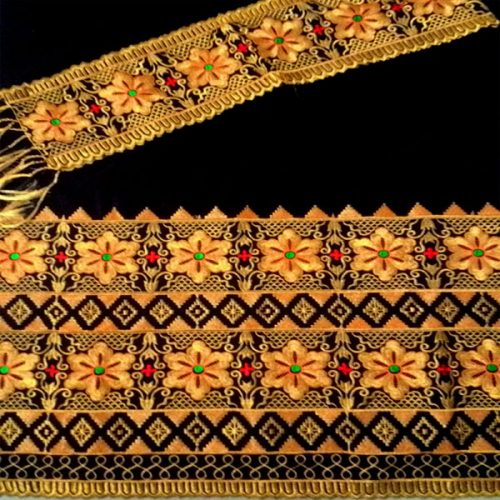 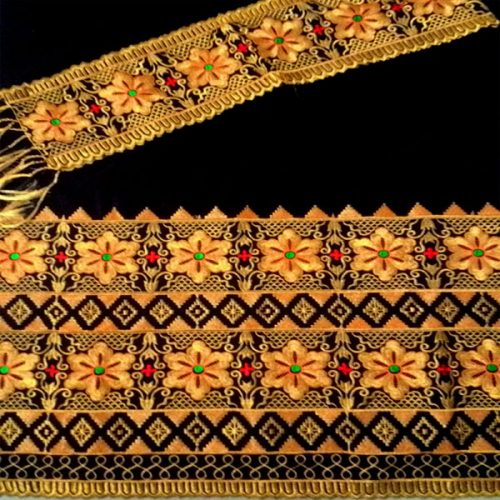 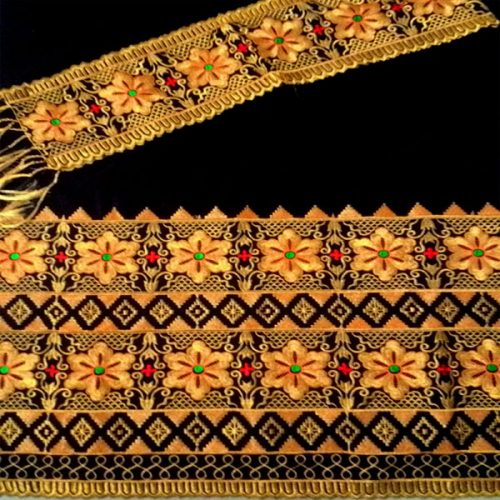 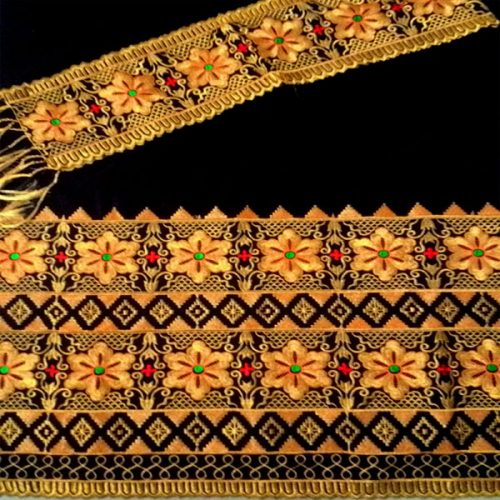 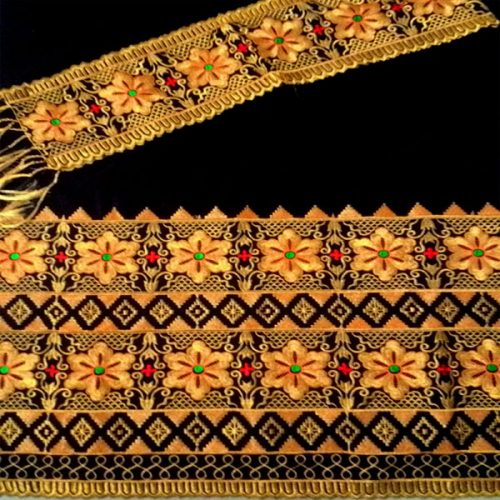 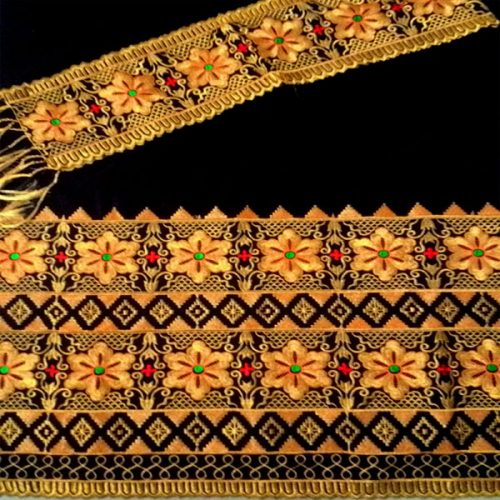 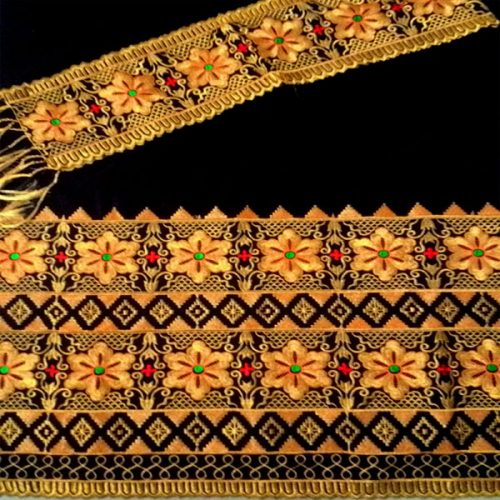 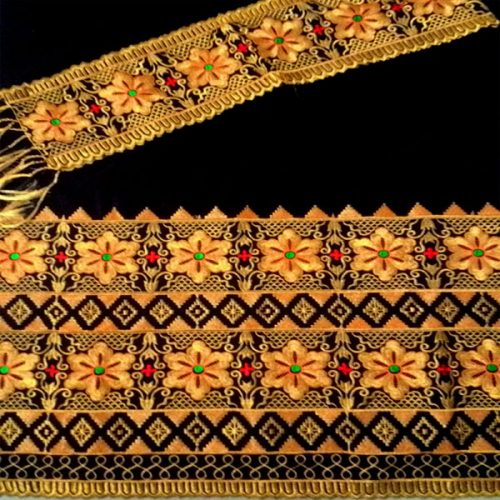 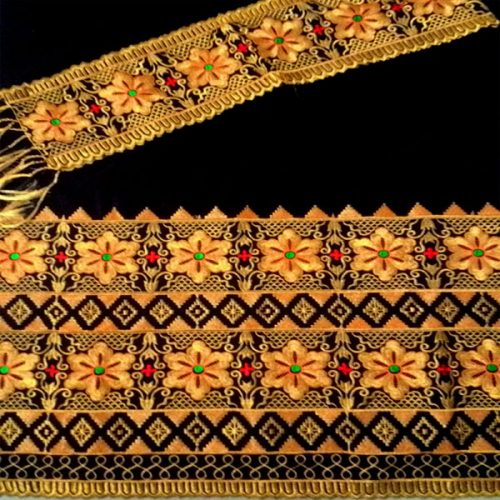 Perangkat Keras Komputer (Hardware) (cont.)
Peralatan Komunikasi (Communication Device)
Modem (Modulation Demodulation)
External vs Internal Modem
Smart Modem
Fax modem
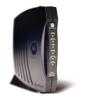 End